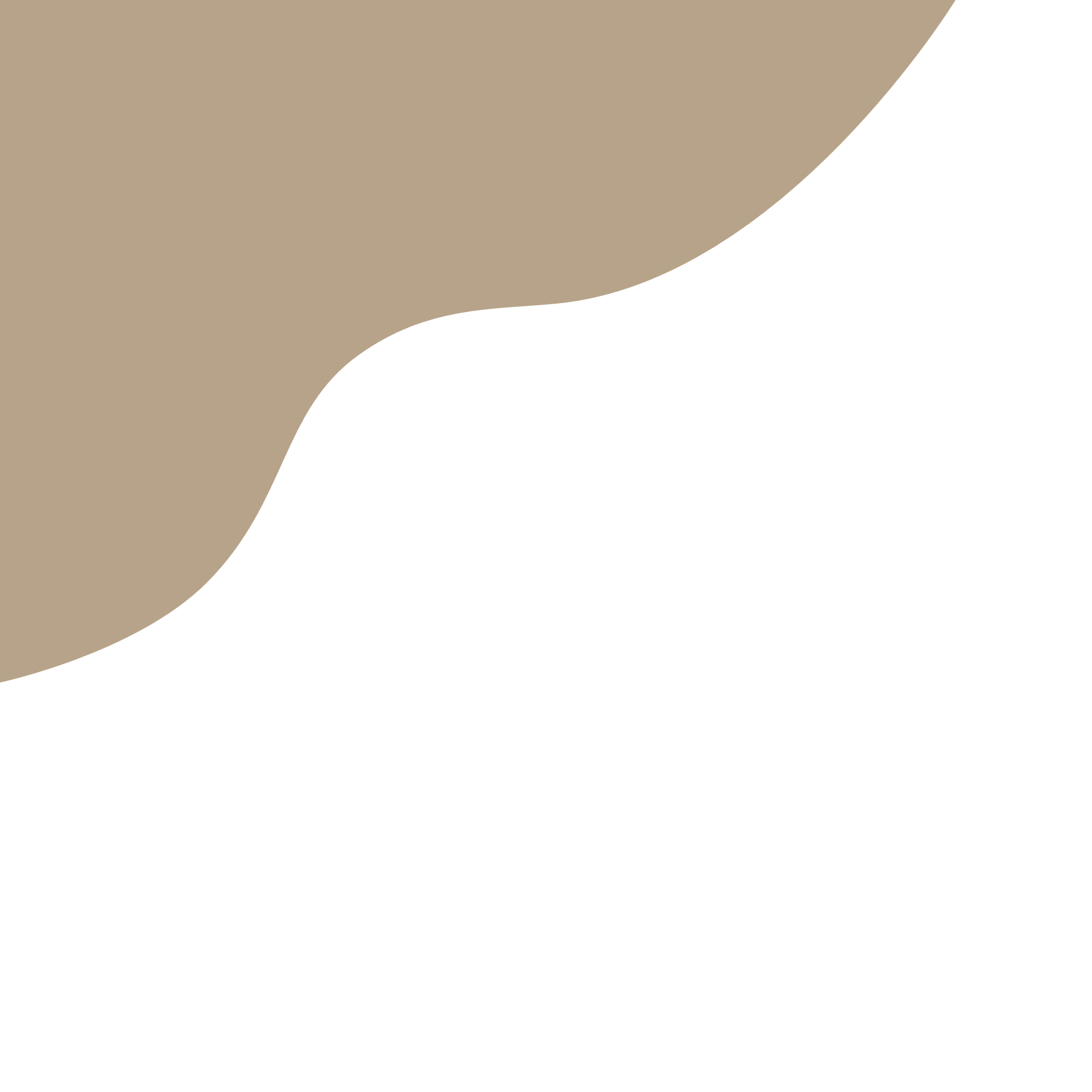 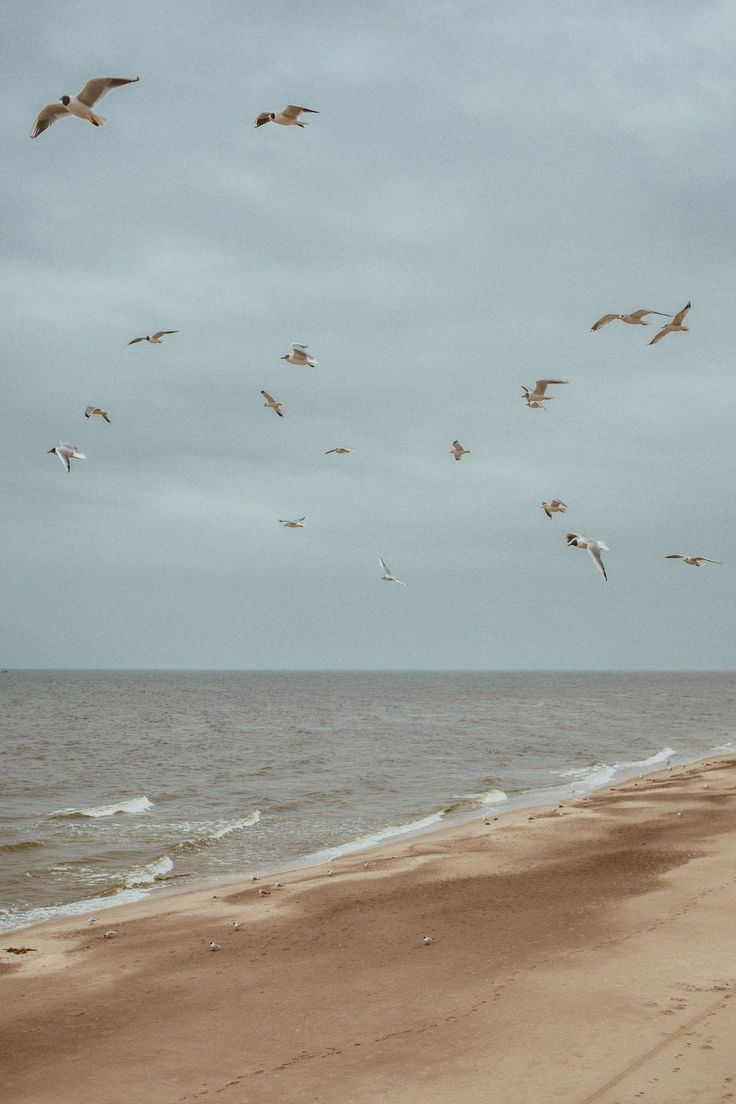 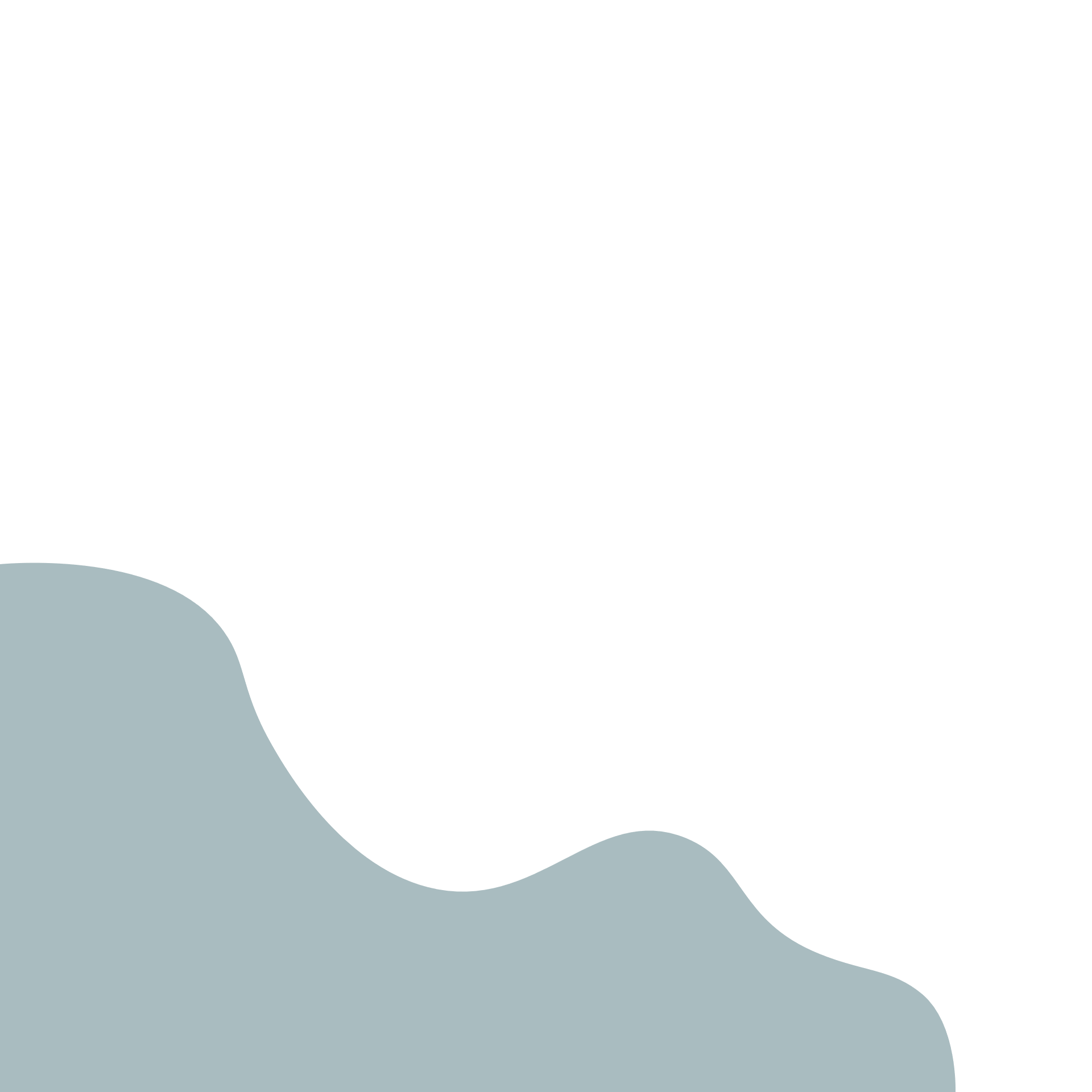 Valsts vides dienesta klientu apmierinātības rezultāti 2023
AUD
18.12.2023.
Attīstības un uzraudzības departaments
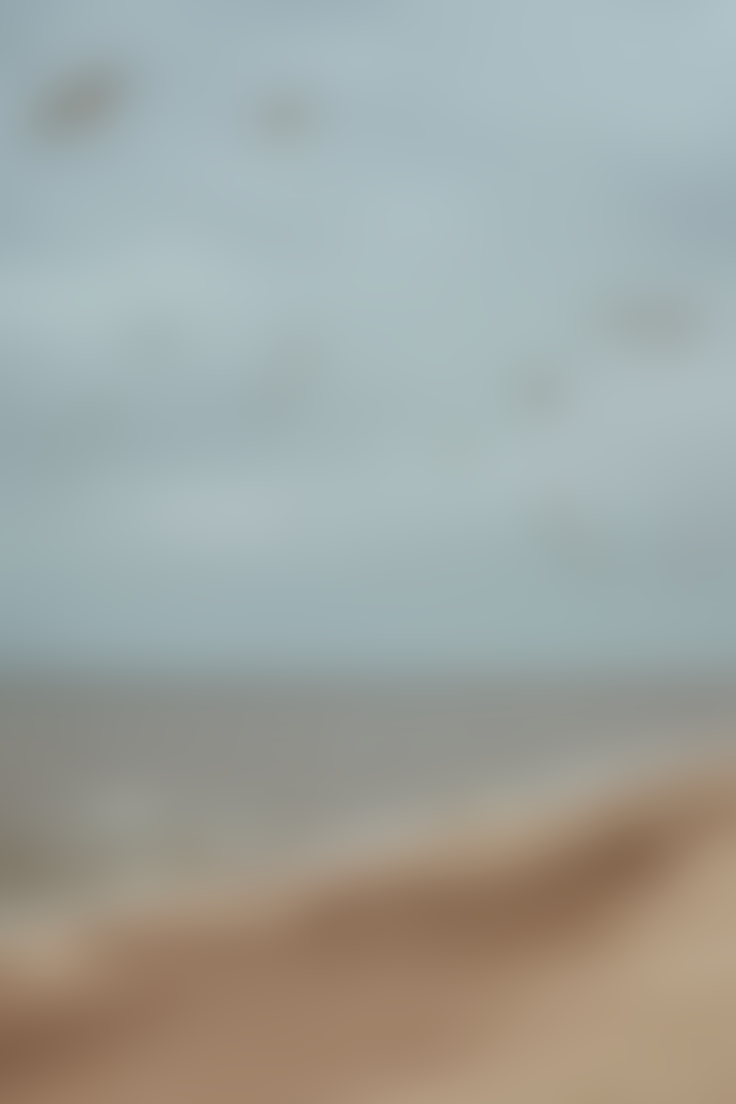 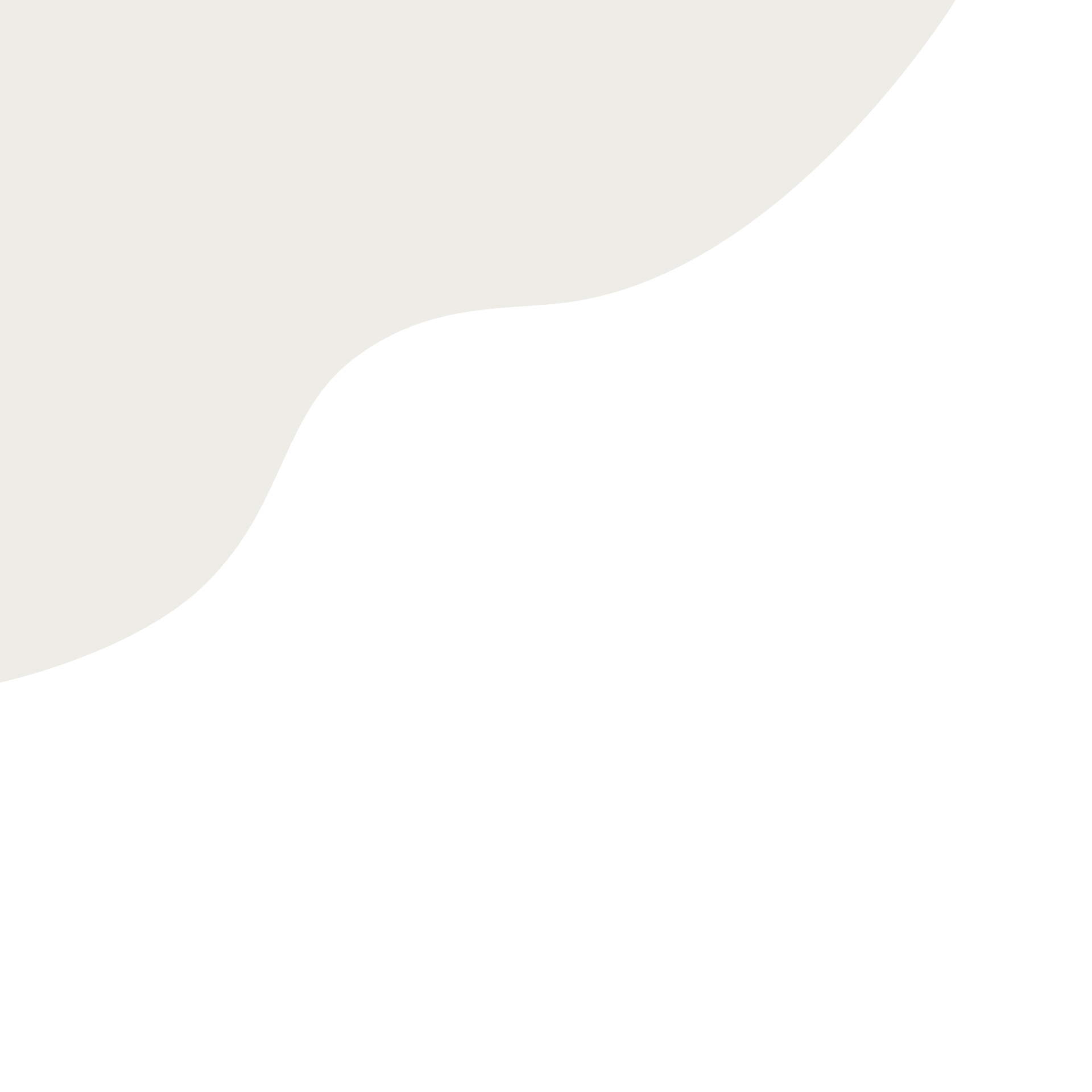 Mērķis iegūt klientu (operatoru) viedokli par atļauju/licenču un ekspertu sniegto pakalpojuma atbilstību klienta vajadzībām, kā arī novērtēt apmierinātību ar sniegto pakalpojuma kvalitāti 2023. gadā

Dati iegūti izmantojot tiešsaistes Forms aptaujas anketu, 11 jautājumi

Līdz 15.12.2023. anketu aizpildīja 232 respondenti un iegūtie dati salīdzināti ar 

2022. gada (108 respondenti)
2021. gada (94 respondenti) rezultātiem.
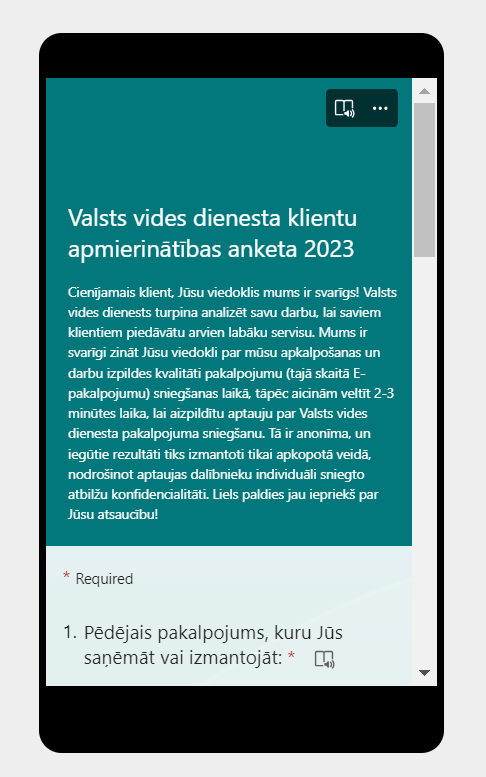 AUD
Attīstības un uzraudzības departaments
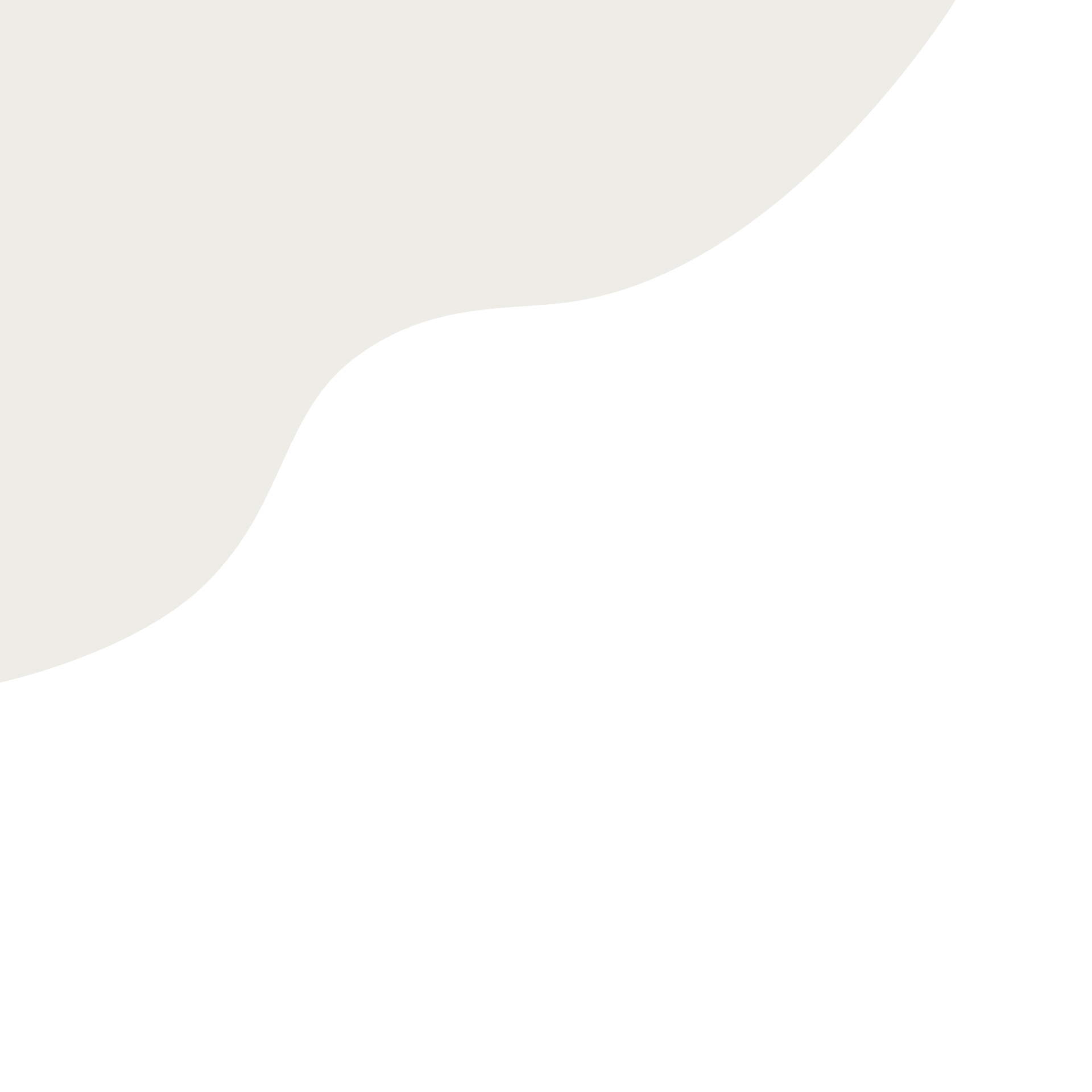 jautājums
Respondentu saņemtie pakalpojumi pa atļauju veidiem 
2023. gadā
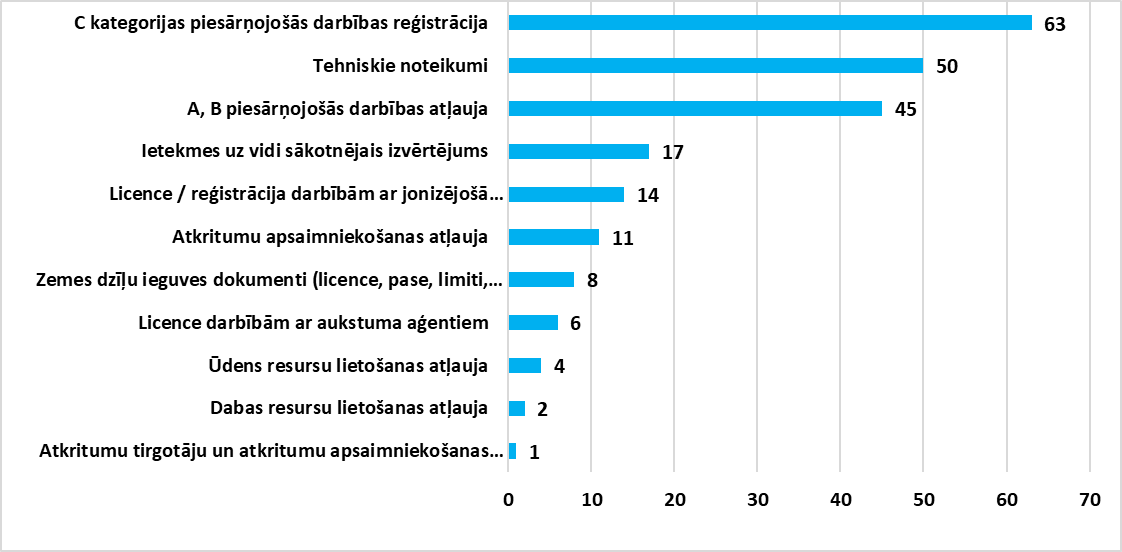 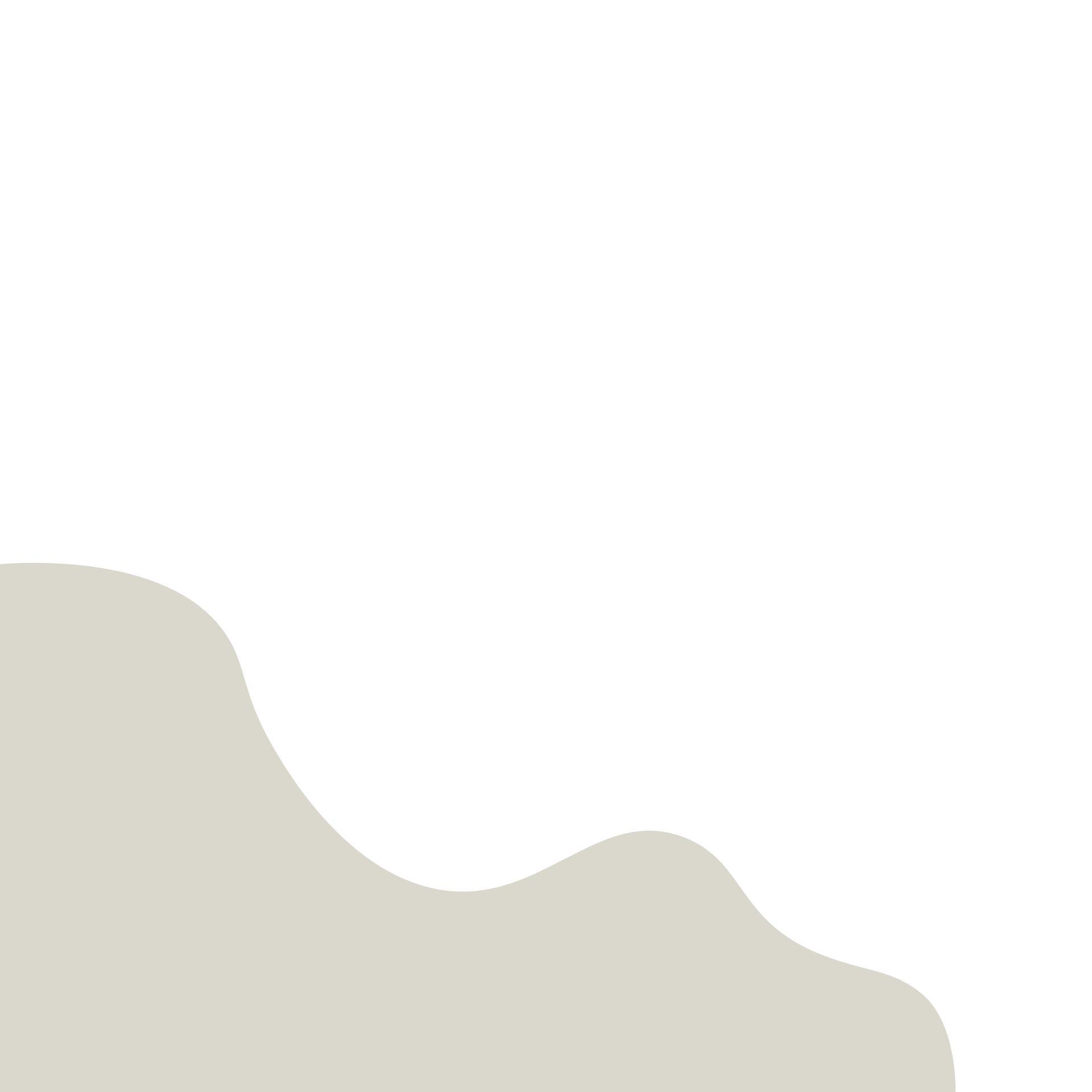 AUD
Attīstības un uzraudzības departaments
Respondentu skaits
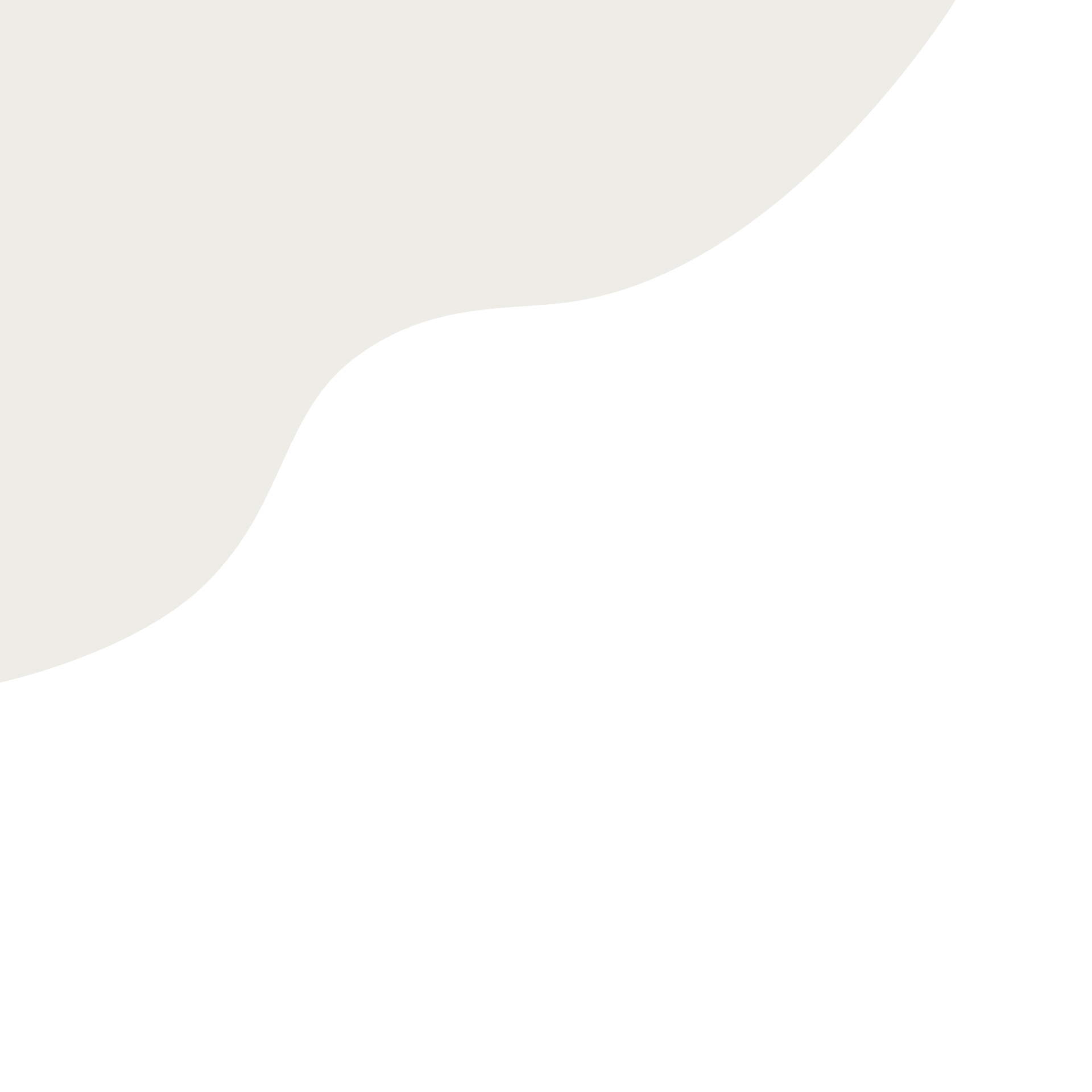 Kā “cits“ pakalpojums 11 gadījumos atzīmēts
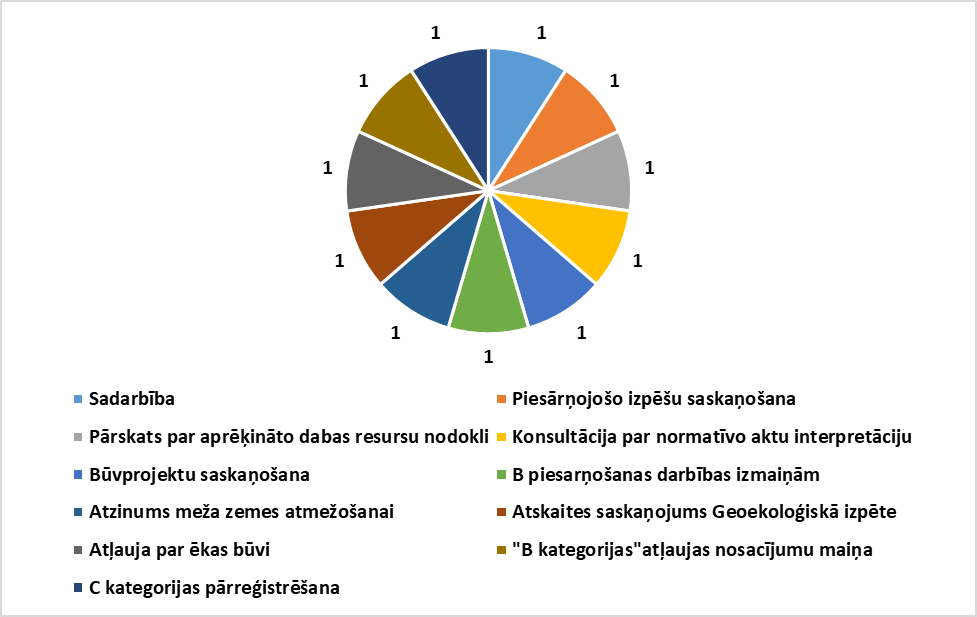 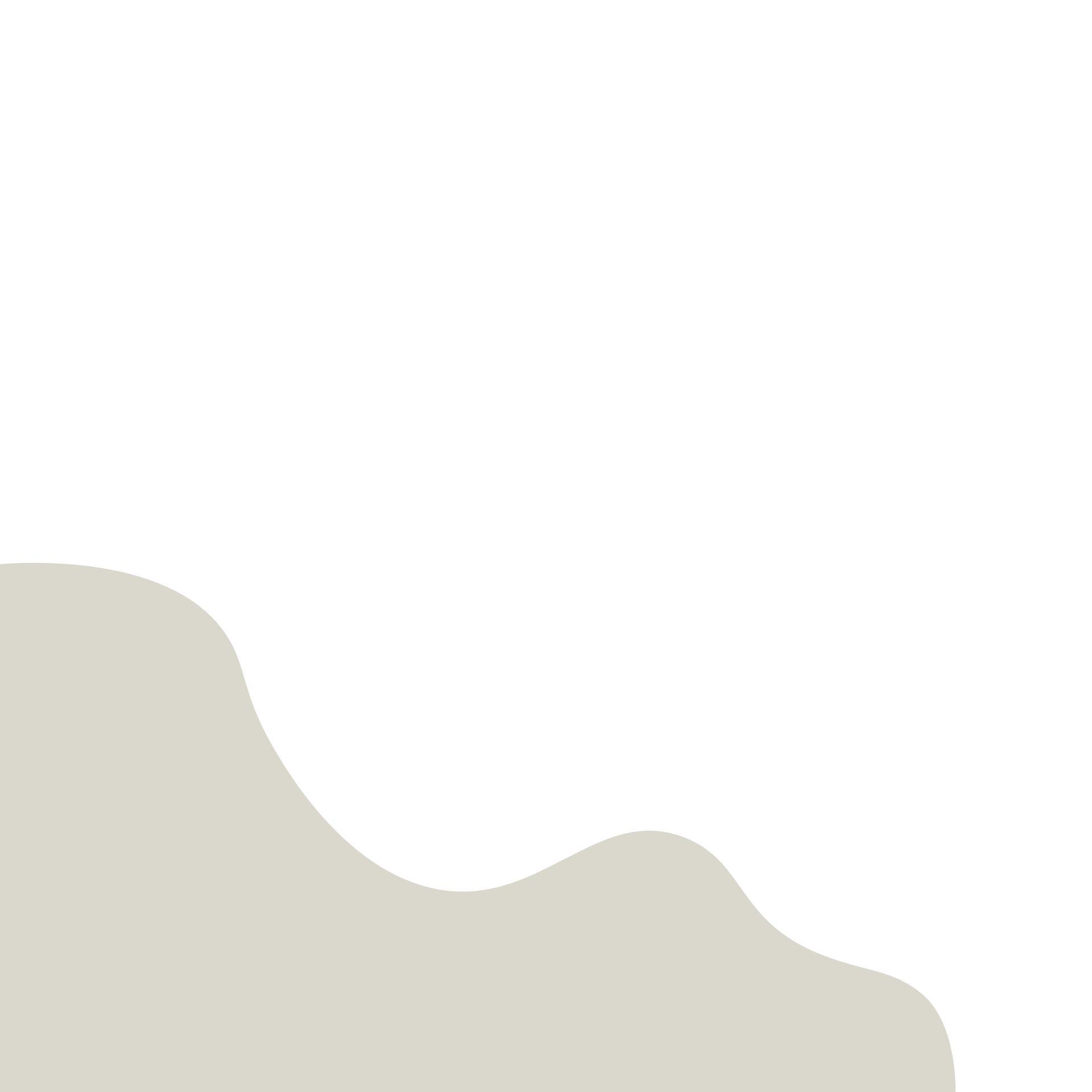 AUD
Attīstības un uzraudzības departaments
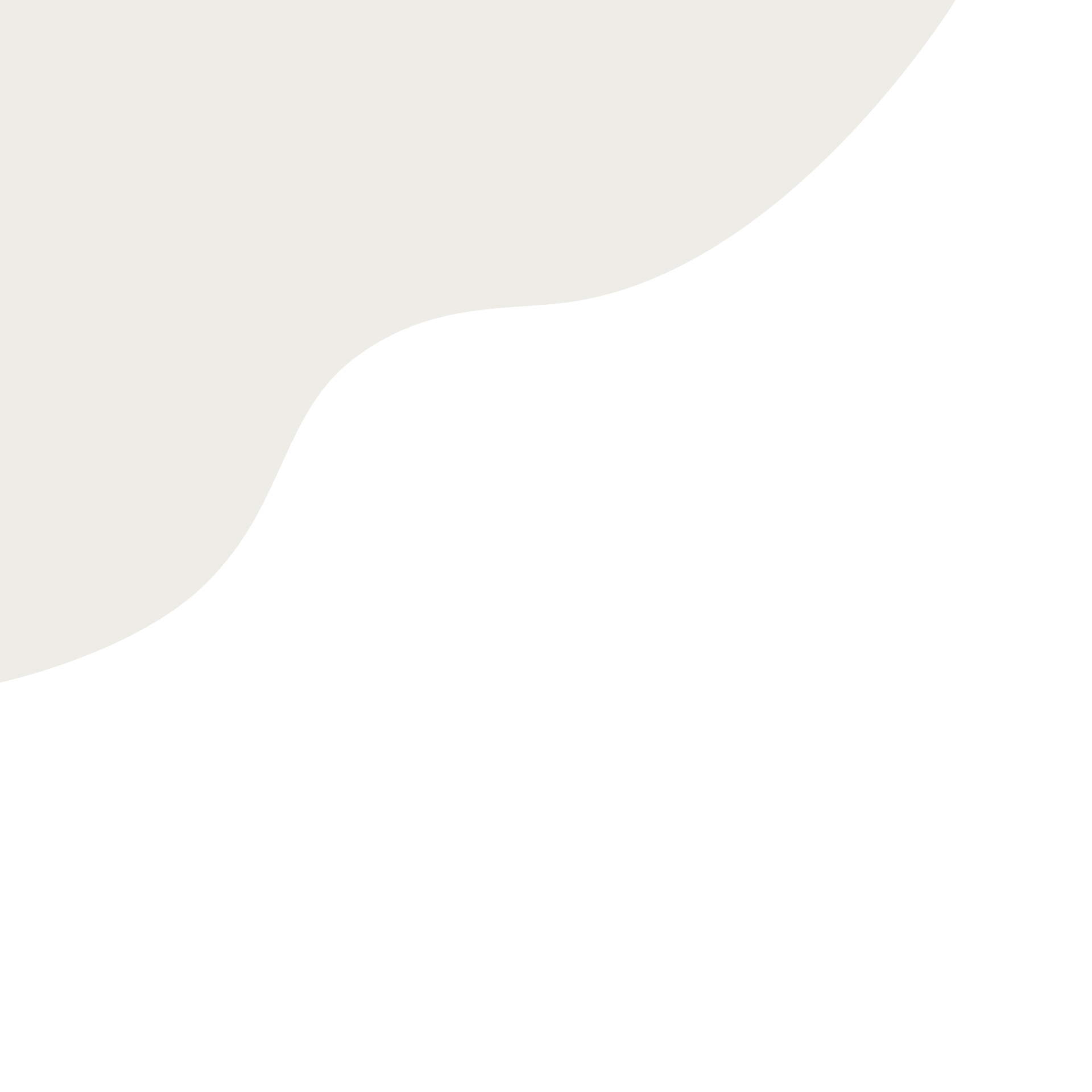 Respondentu saņemtie pakalpojumi pa atļauju veidiem 2021., 2022. un 2023. gadā
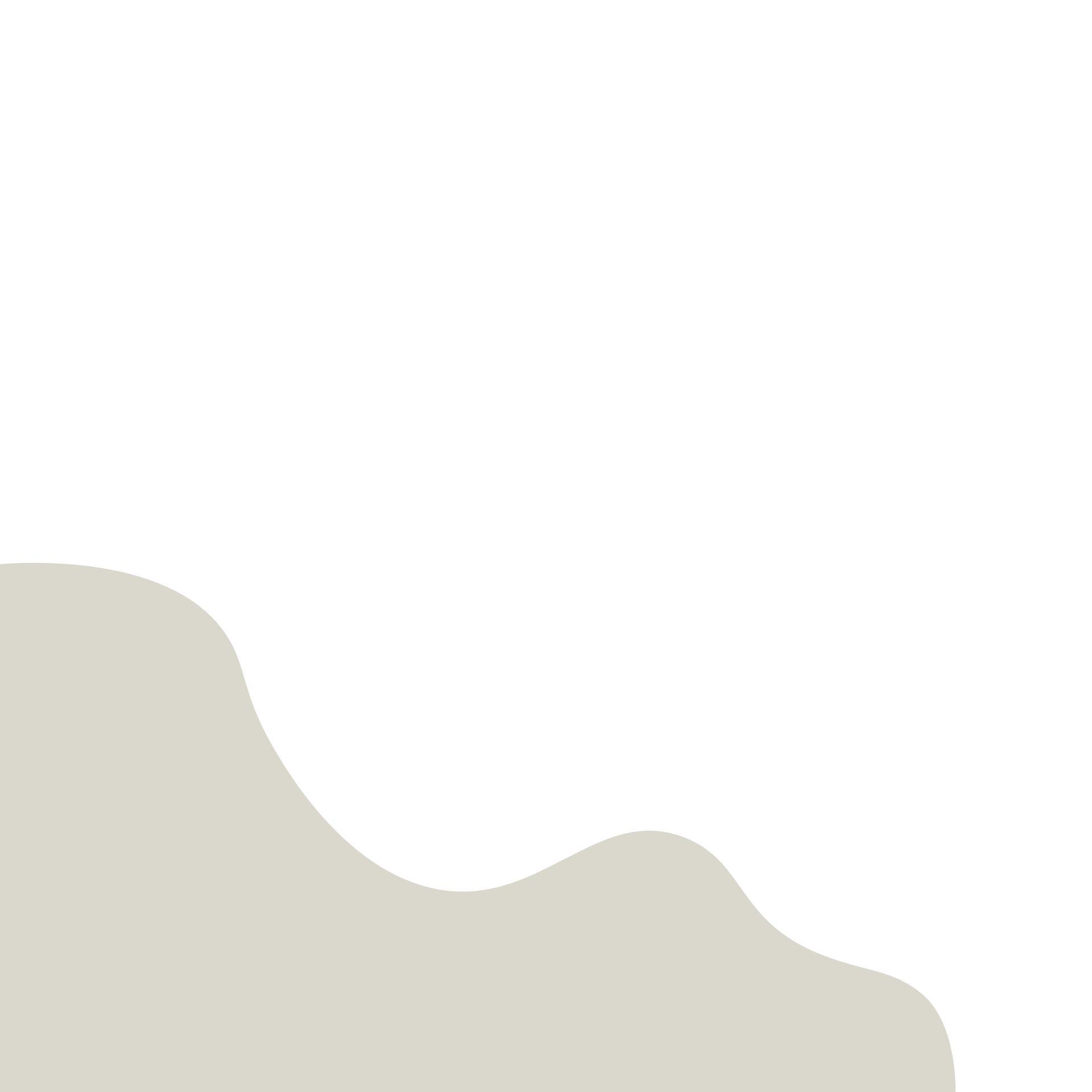 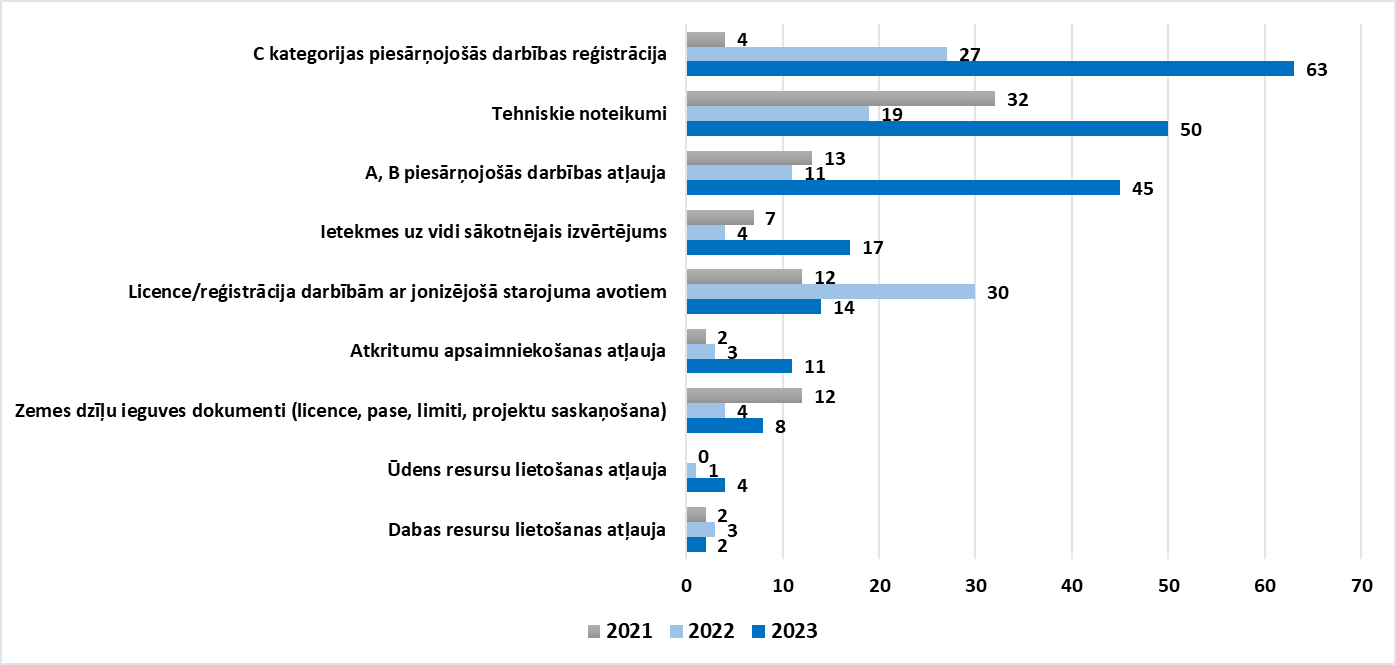 AUD
Attīstības un uzraudzības departaments
Respondentu skaits
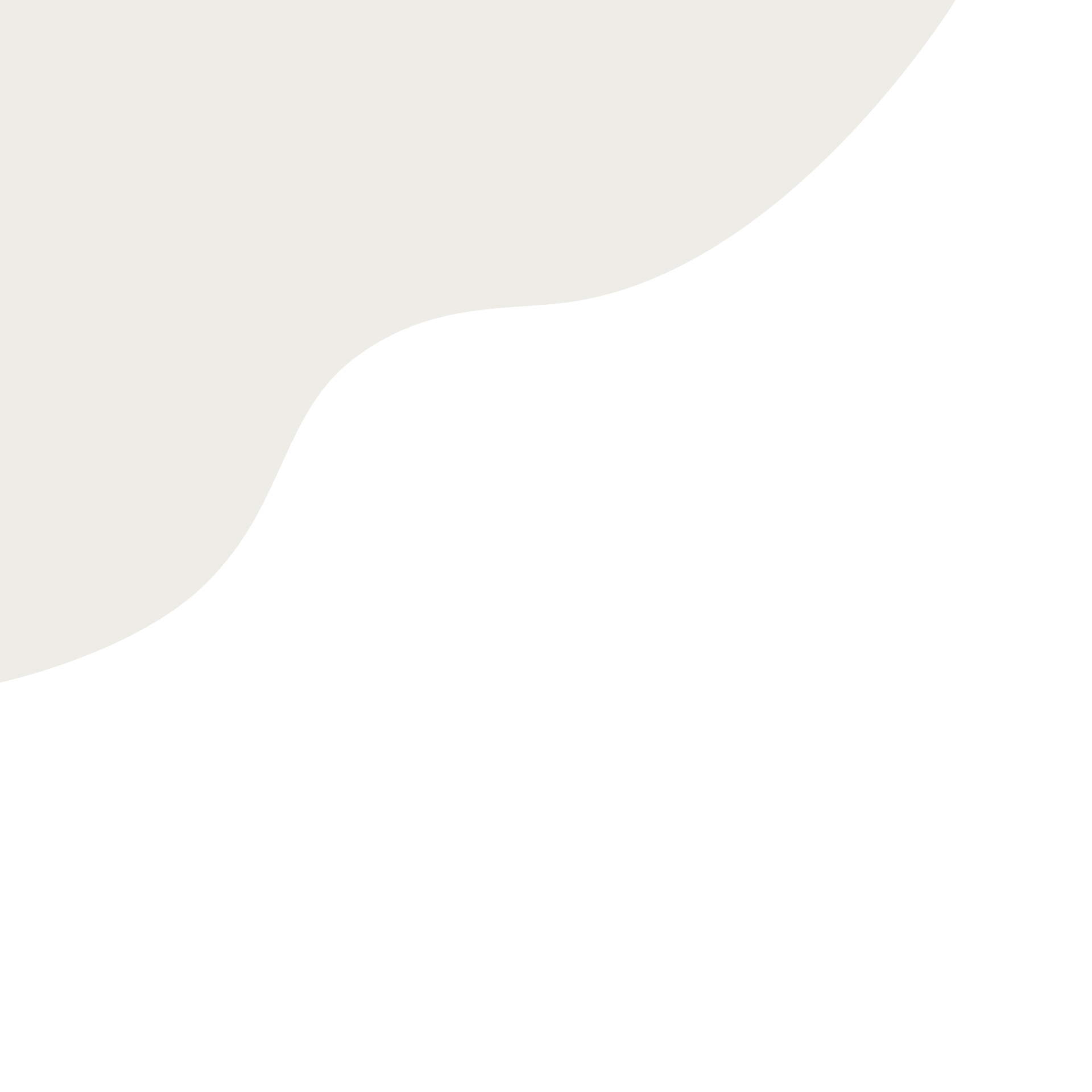 2. jautājums 
Vai pakalpojuma saņemšanas laikā tika pieprasīta papildinformācija?
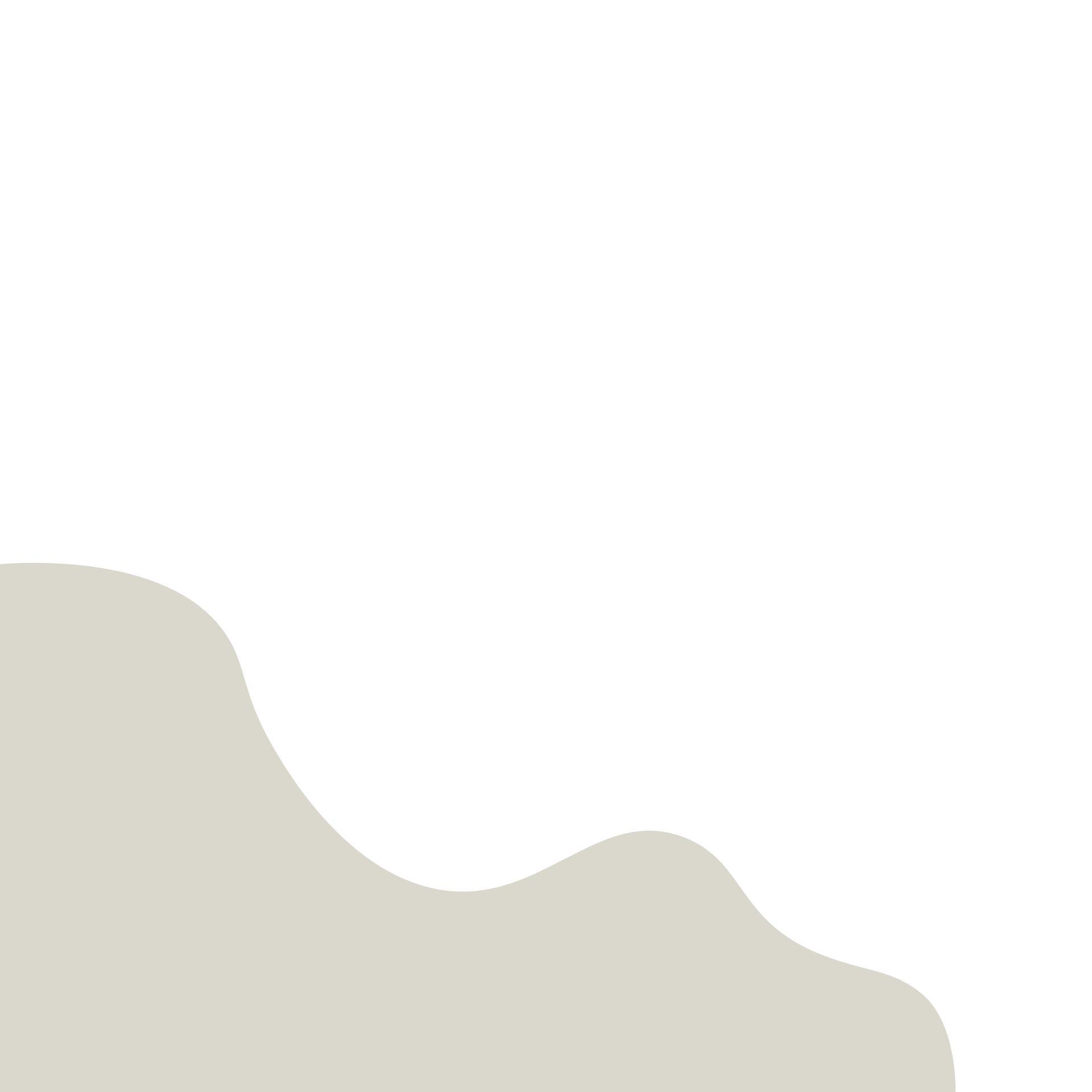 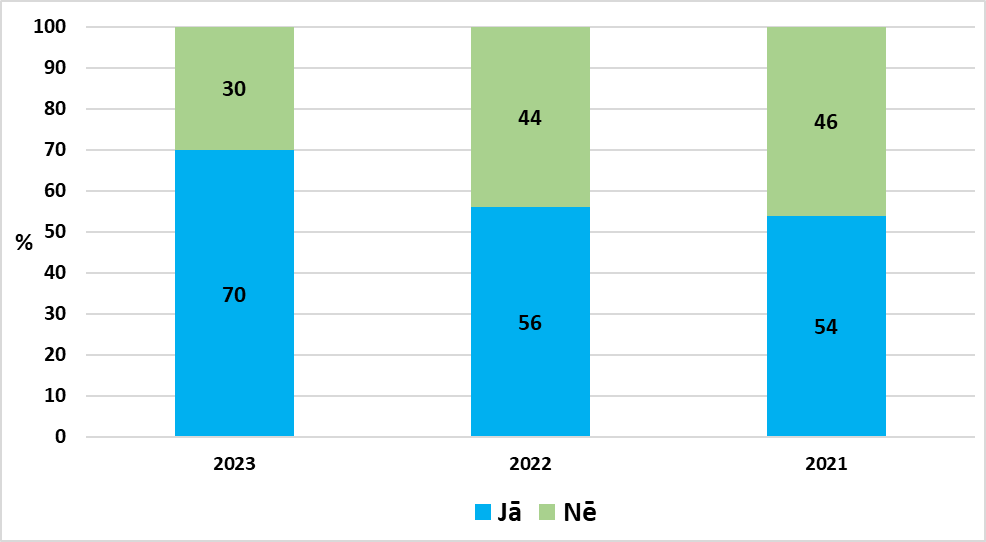 AUD
Attīstības un uzraudzības departaments
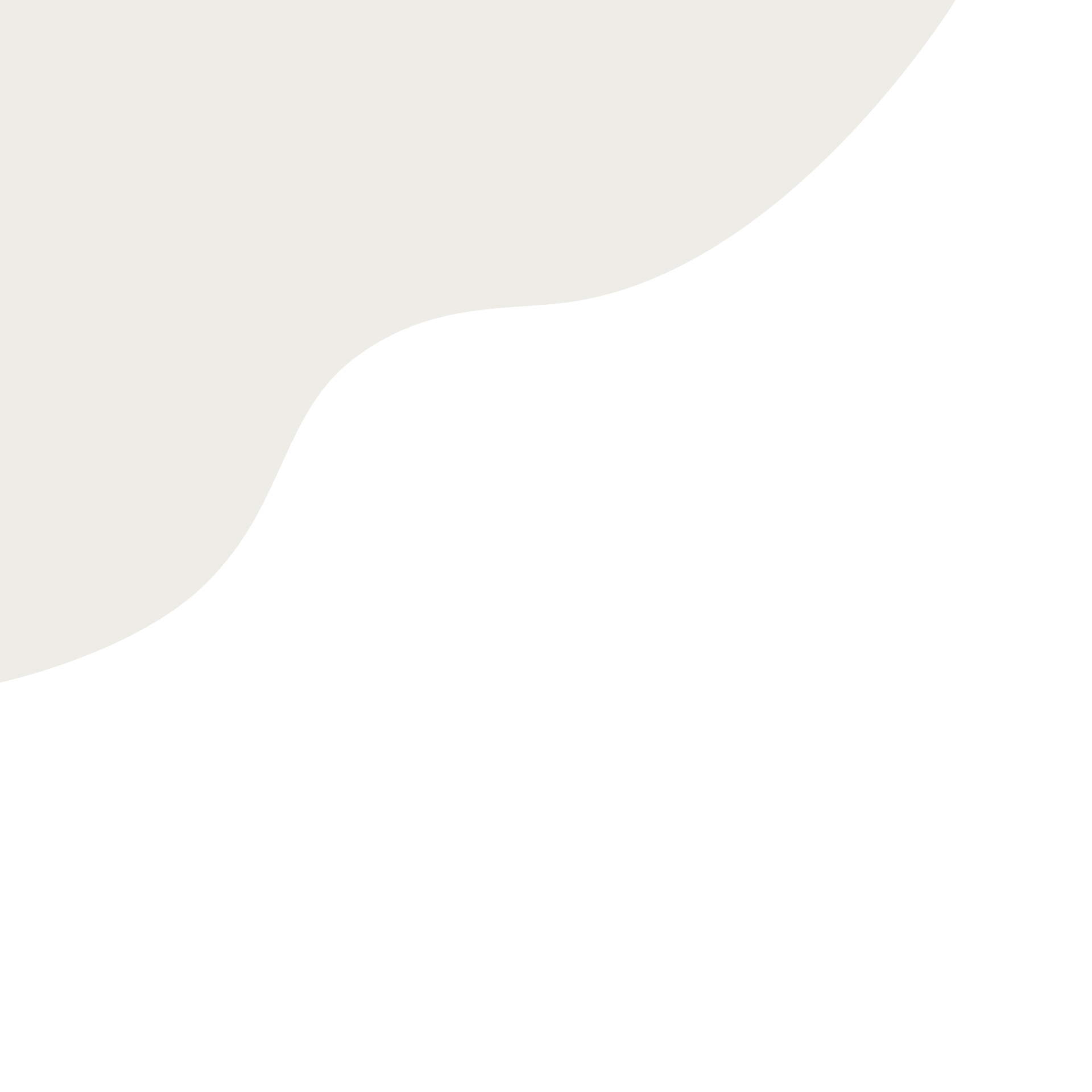 No 70 % klientu skaita, kas 2023. gadā atbildēja “jā, papildinformācija pieprasīta“, sadalījums pa atļauju veidiem
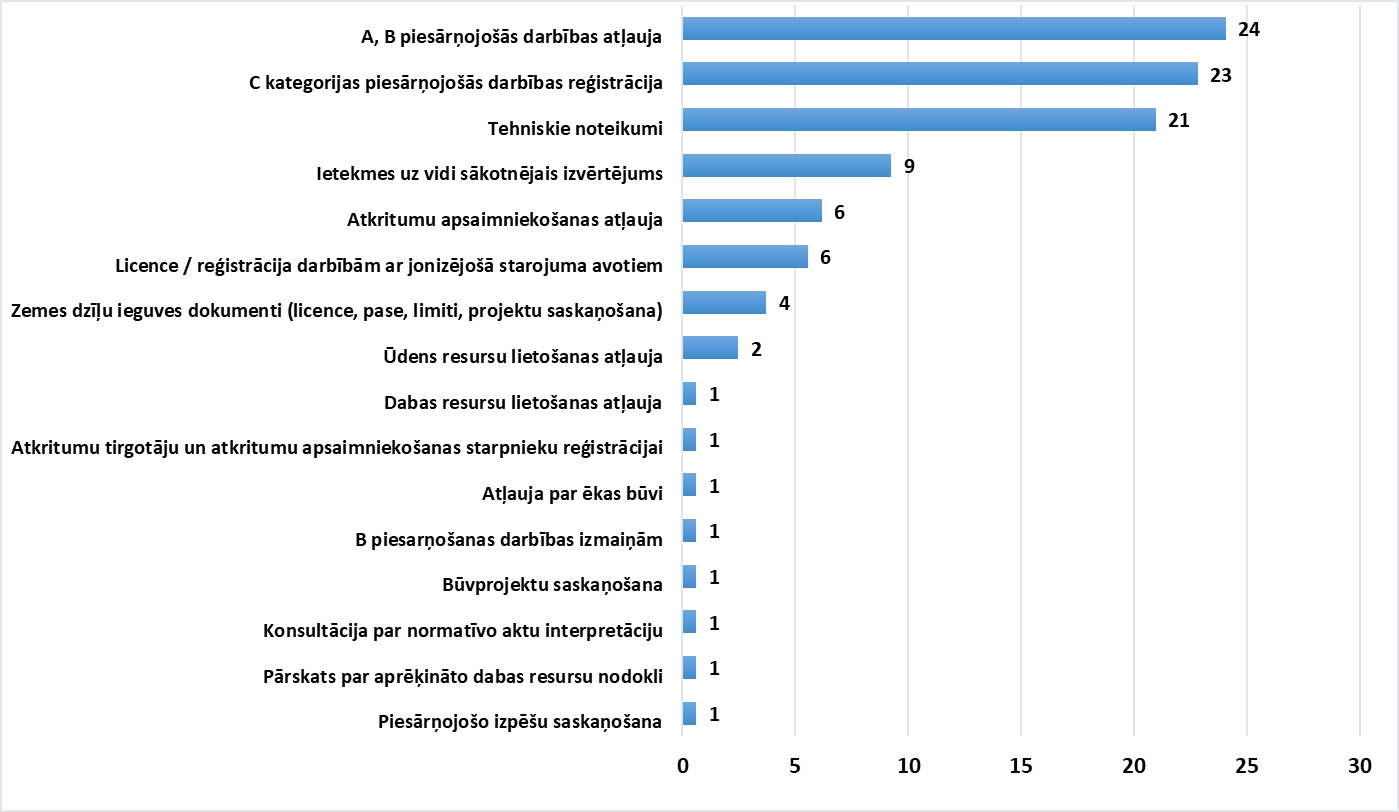 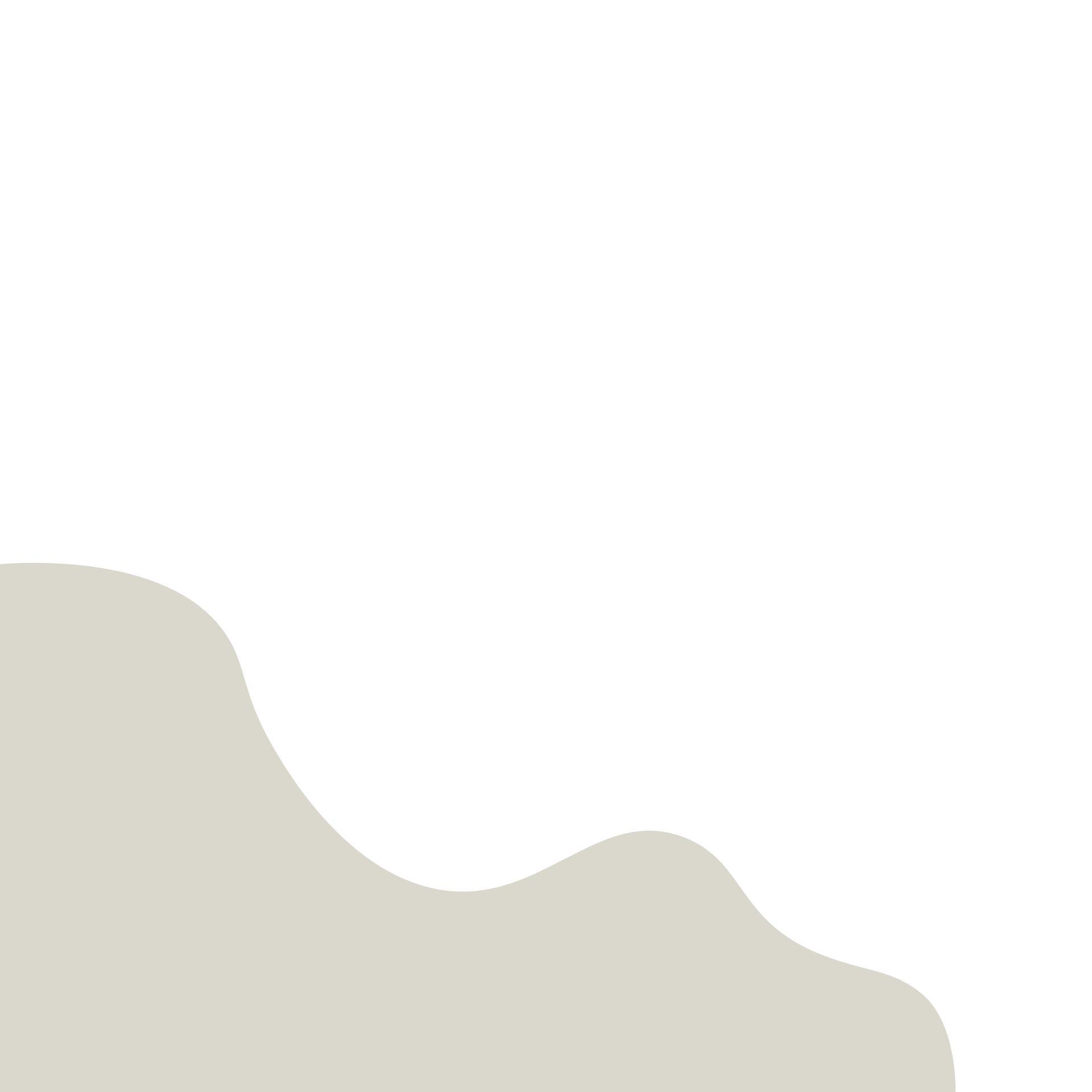 AUD
Attīstības un uzraudzības departaments
%
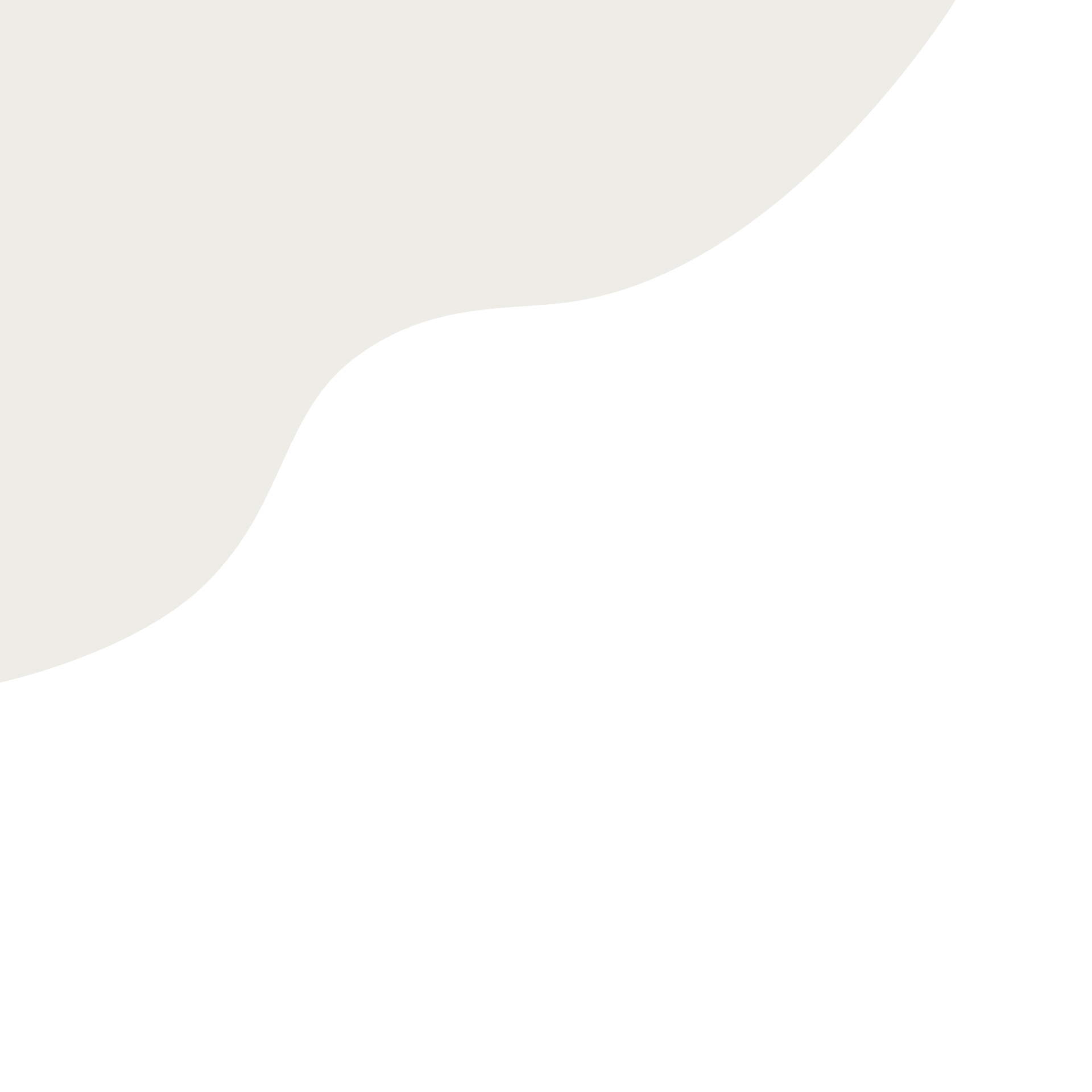 Papildinformācija pieprasīta, sadalījums pa atļauju veidiem 2022. un 2023. gadā
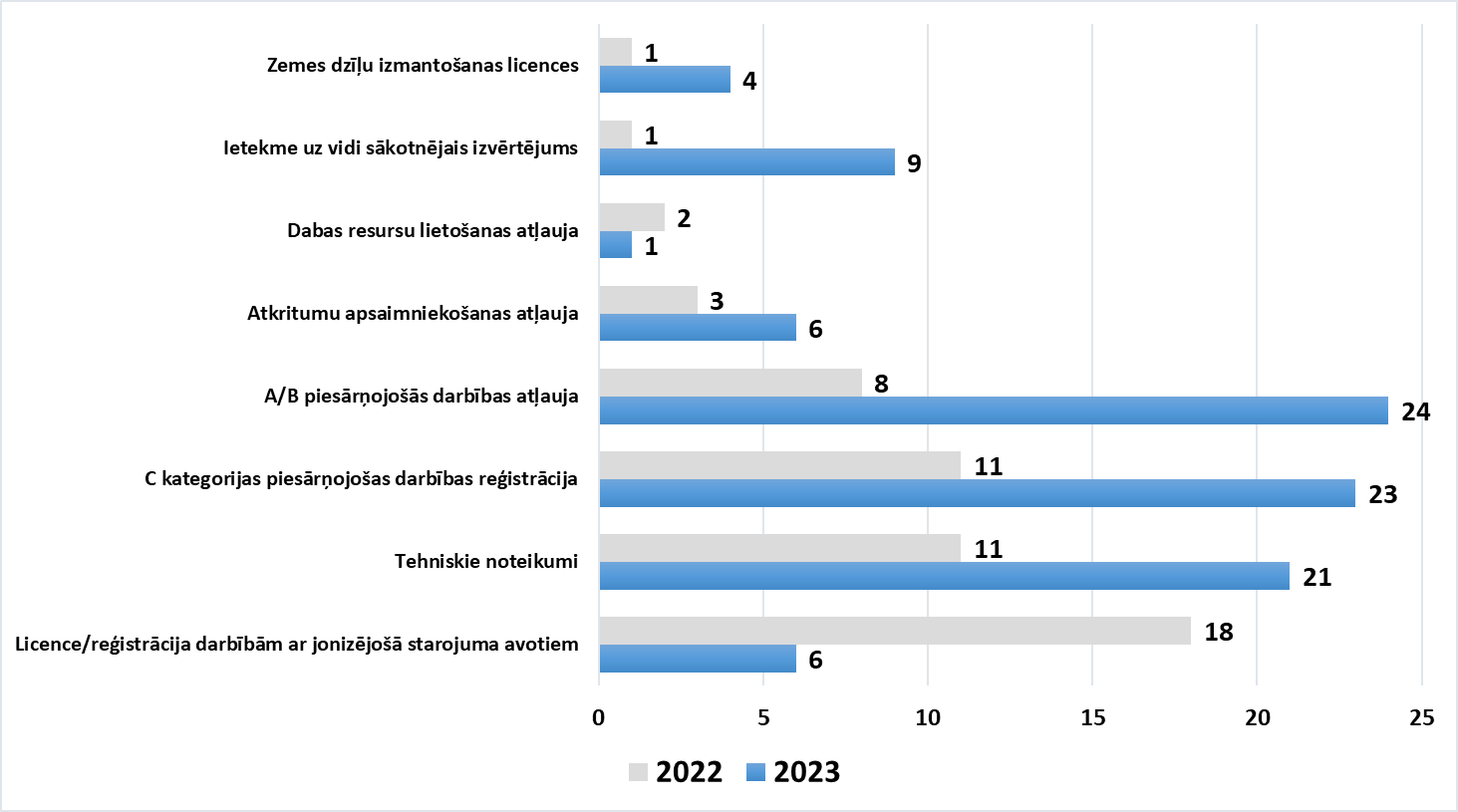 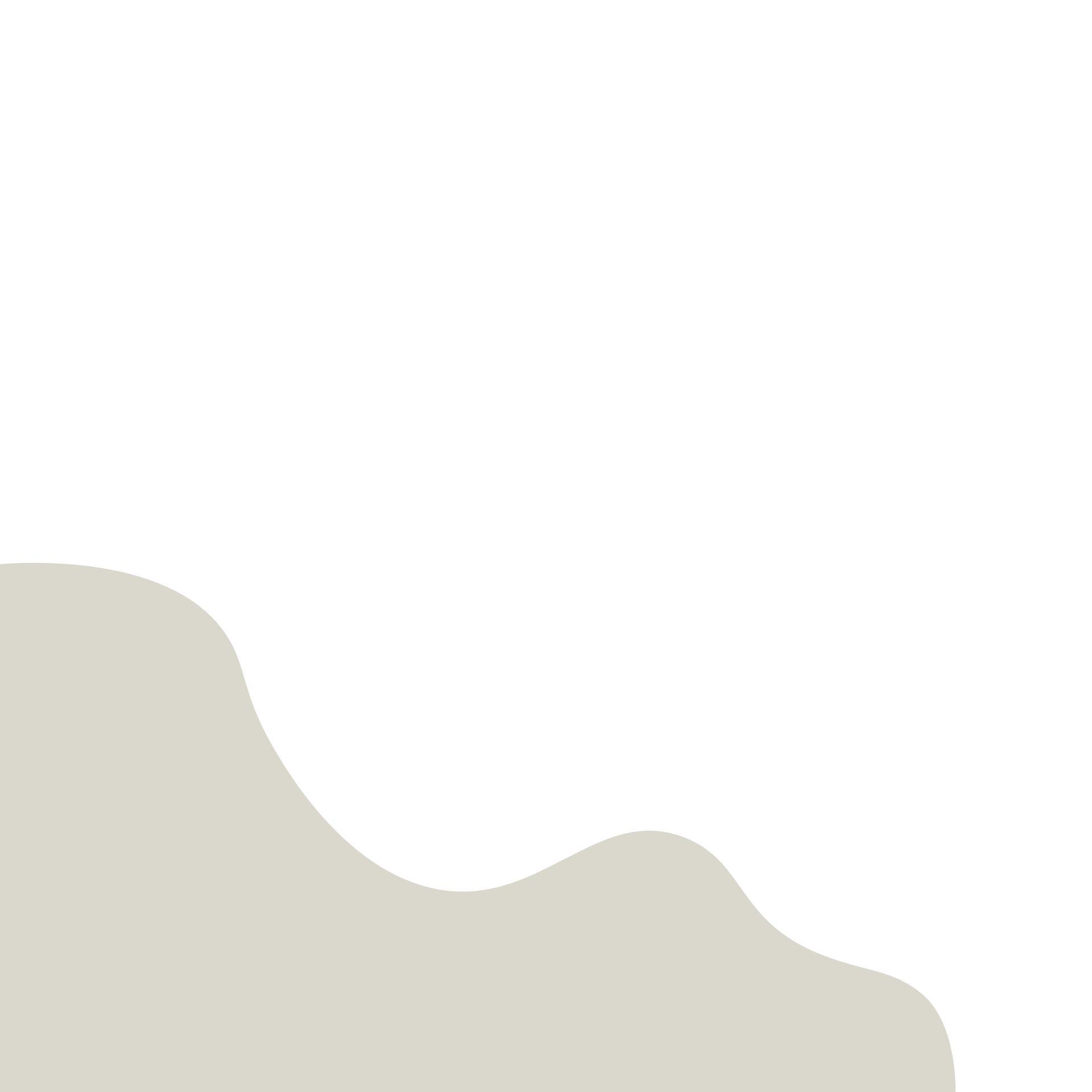 AUD
Attīstības un uzraudzības departaments
%
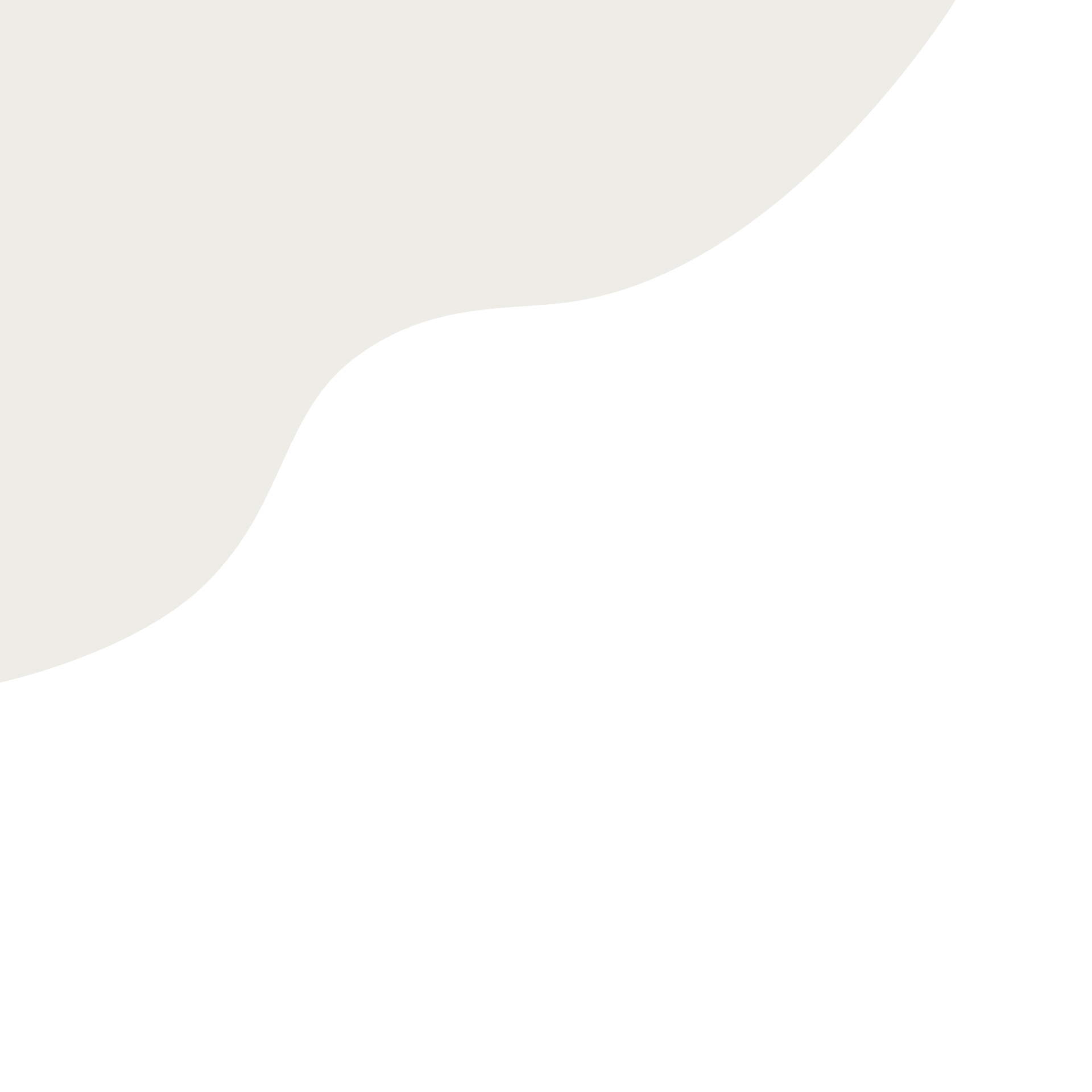 3. jautājums 
Lūdzu, norādiet, cik reizes tika pieprasīta papildinformācija?
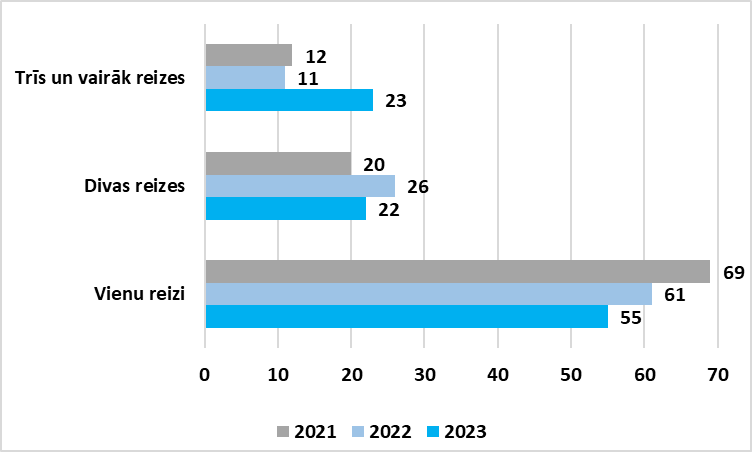 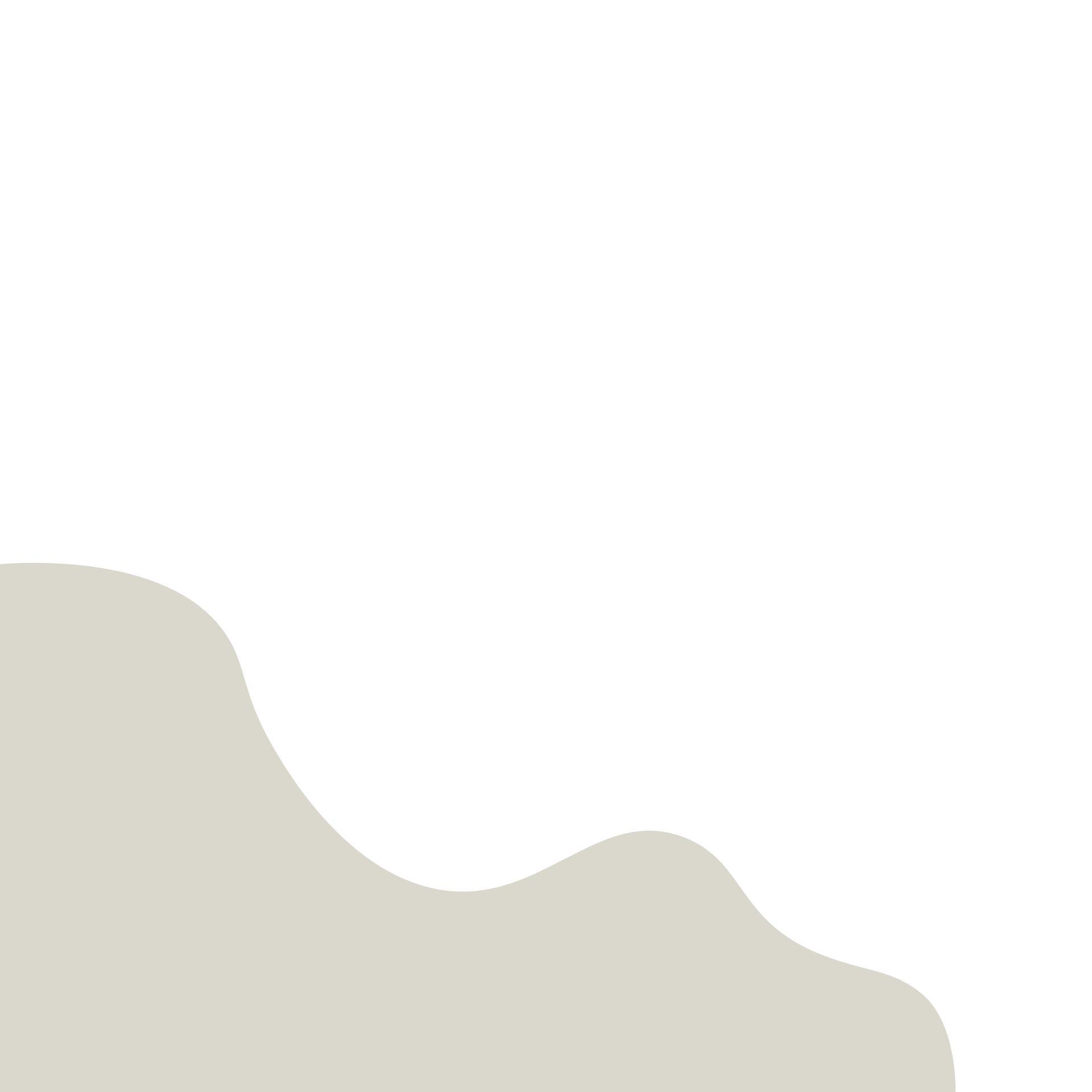 AUD
Attīstības un uzraudzības departaments
Respondentu skaits, %
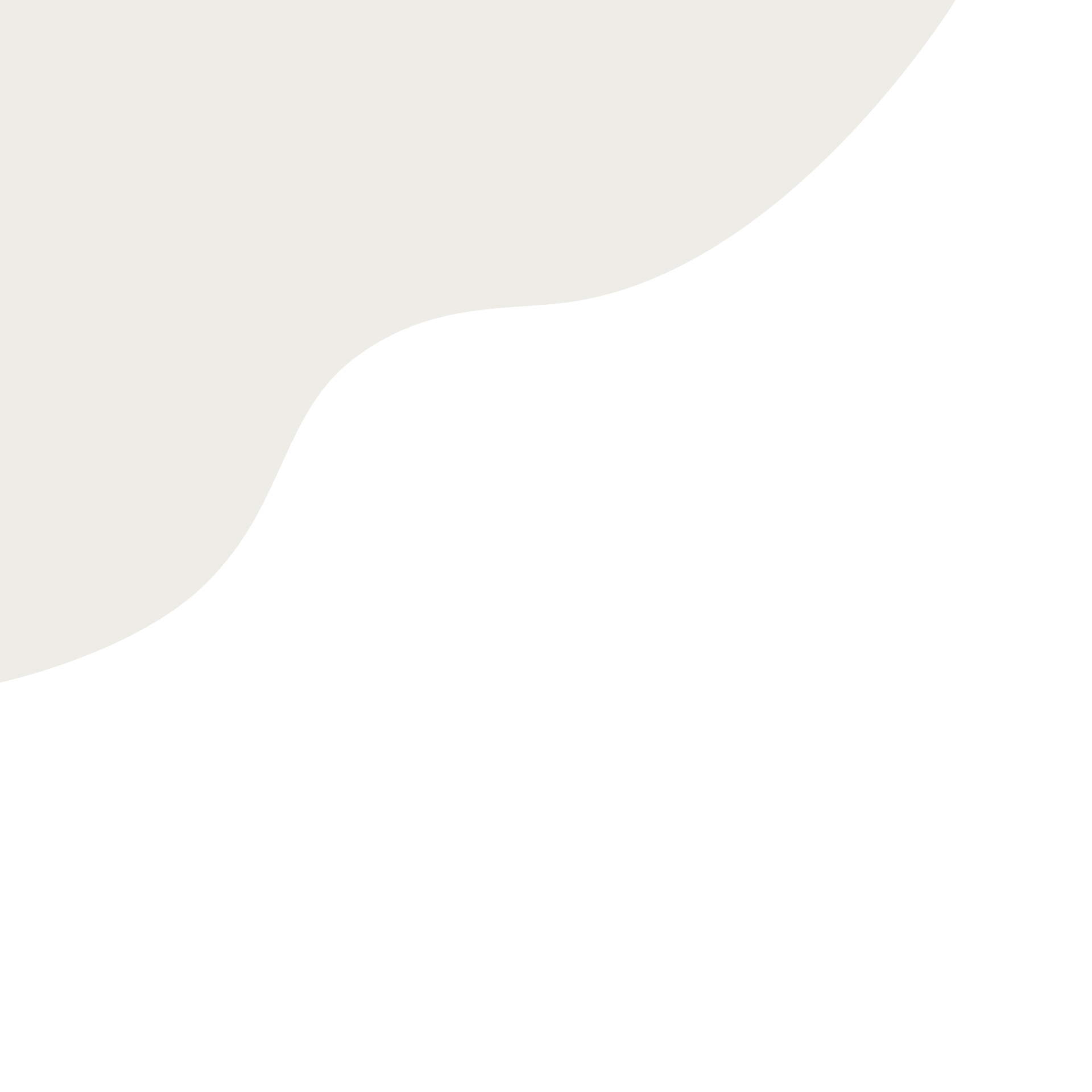 Pieprasīta papildinformācija, 
sadalījums pa atļauju veidiem 2023. gadā
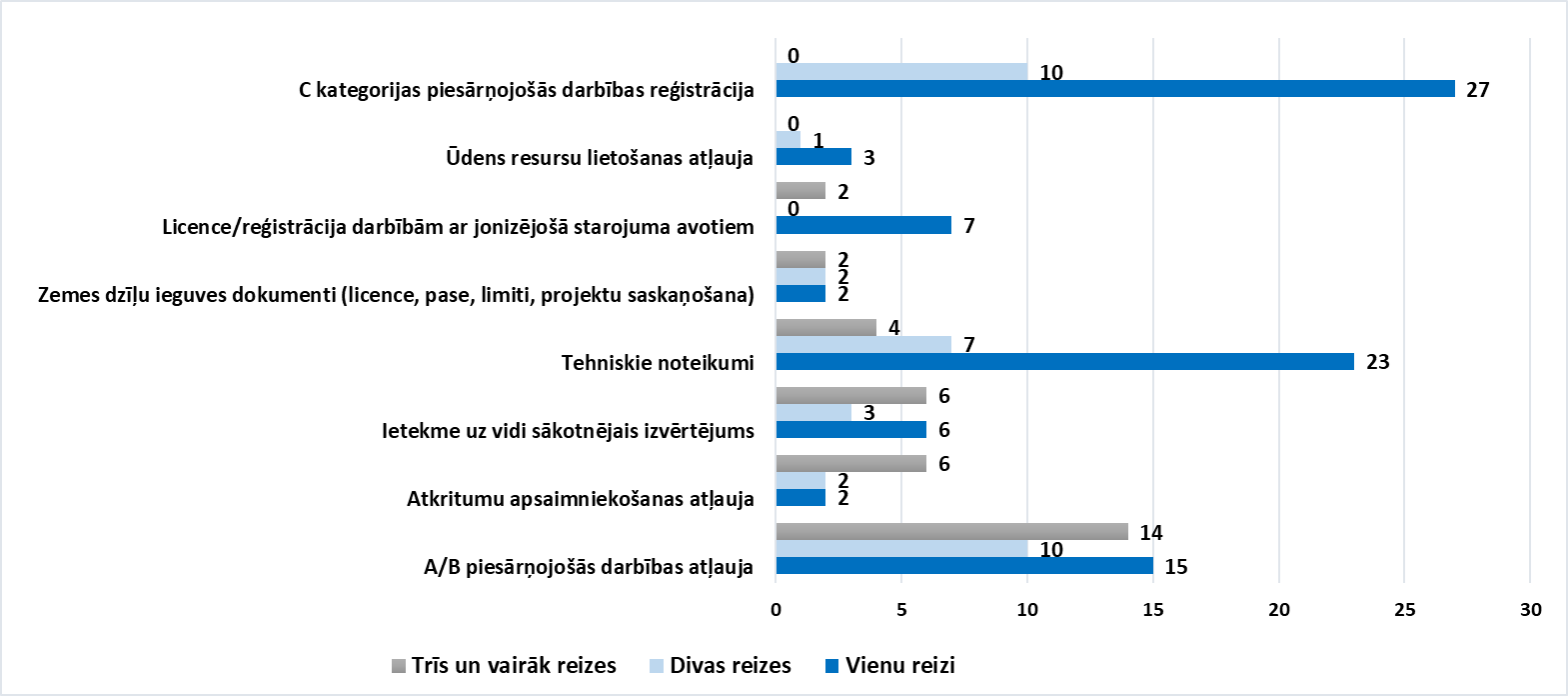 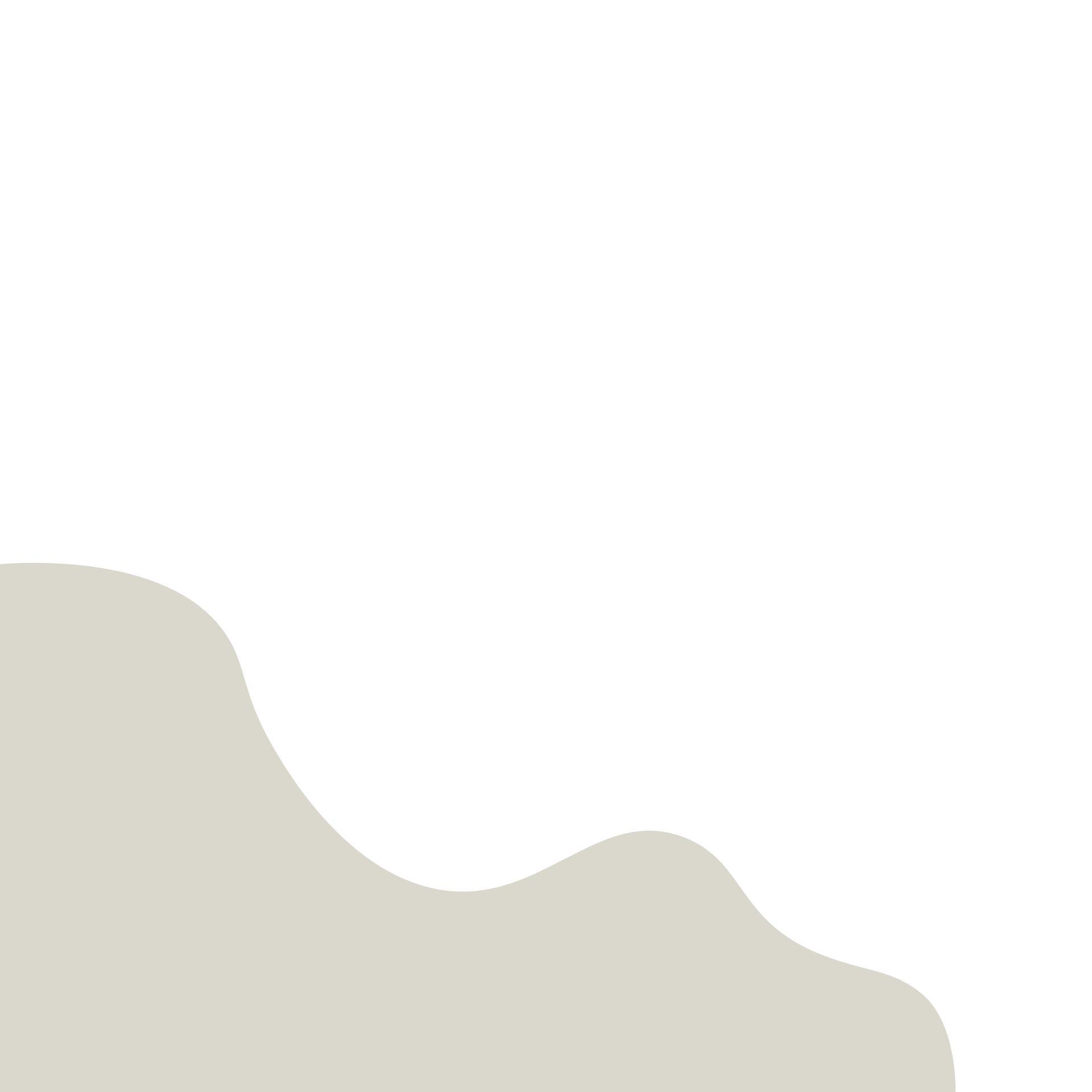 AUD
Attīstības un uzraudzības departaments
Respondentu skaits
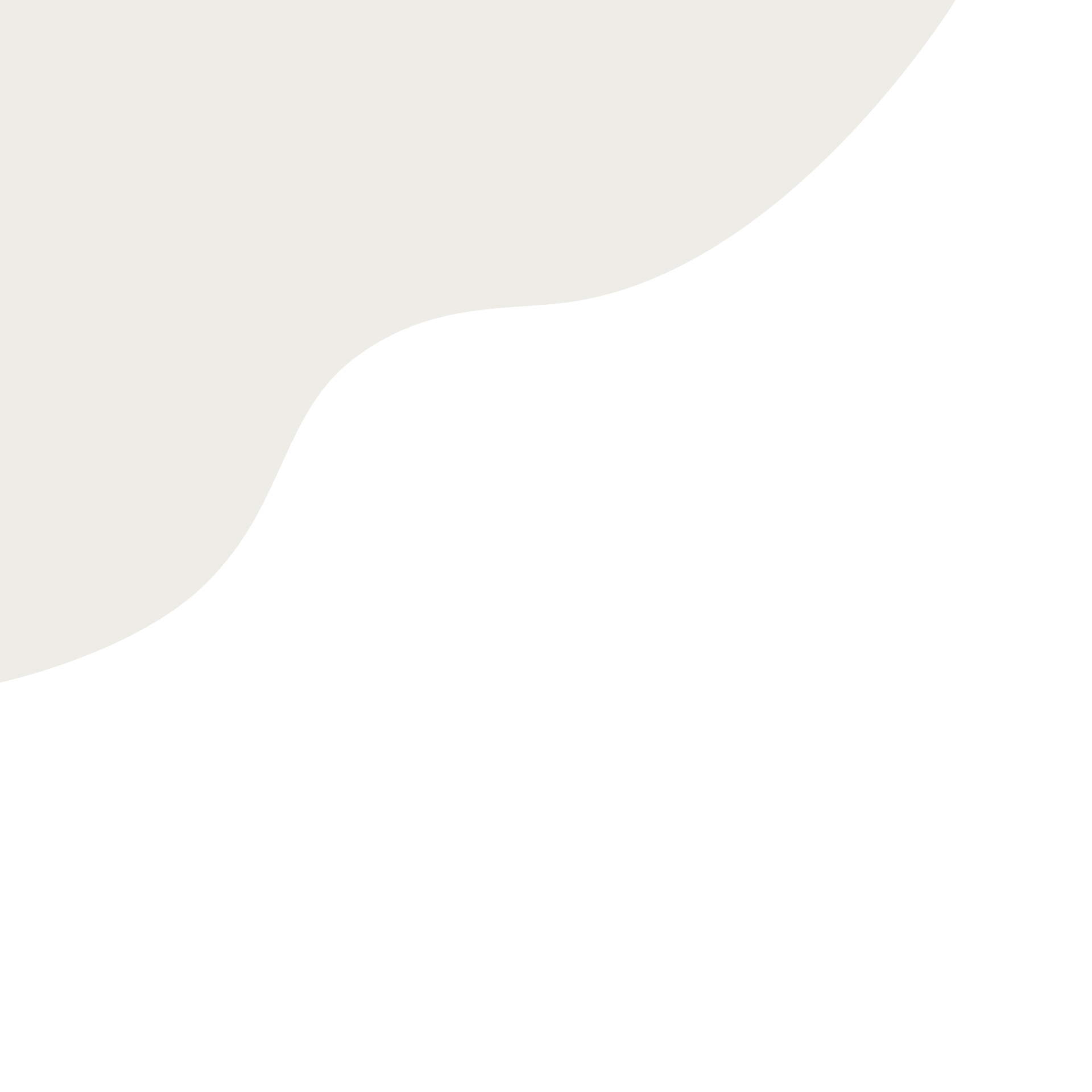 4. jautājums 
Vai pakalpojuma saņemšanas gaitā radās problēmas?
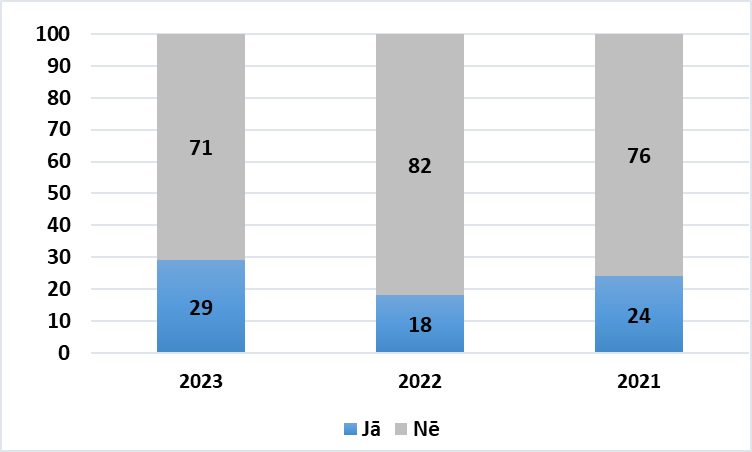 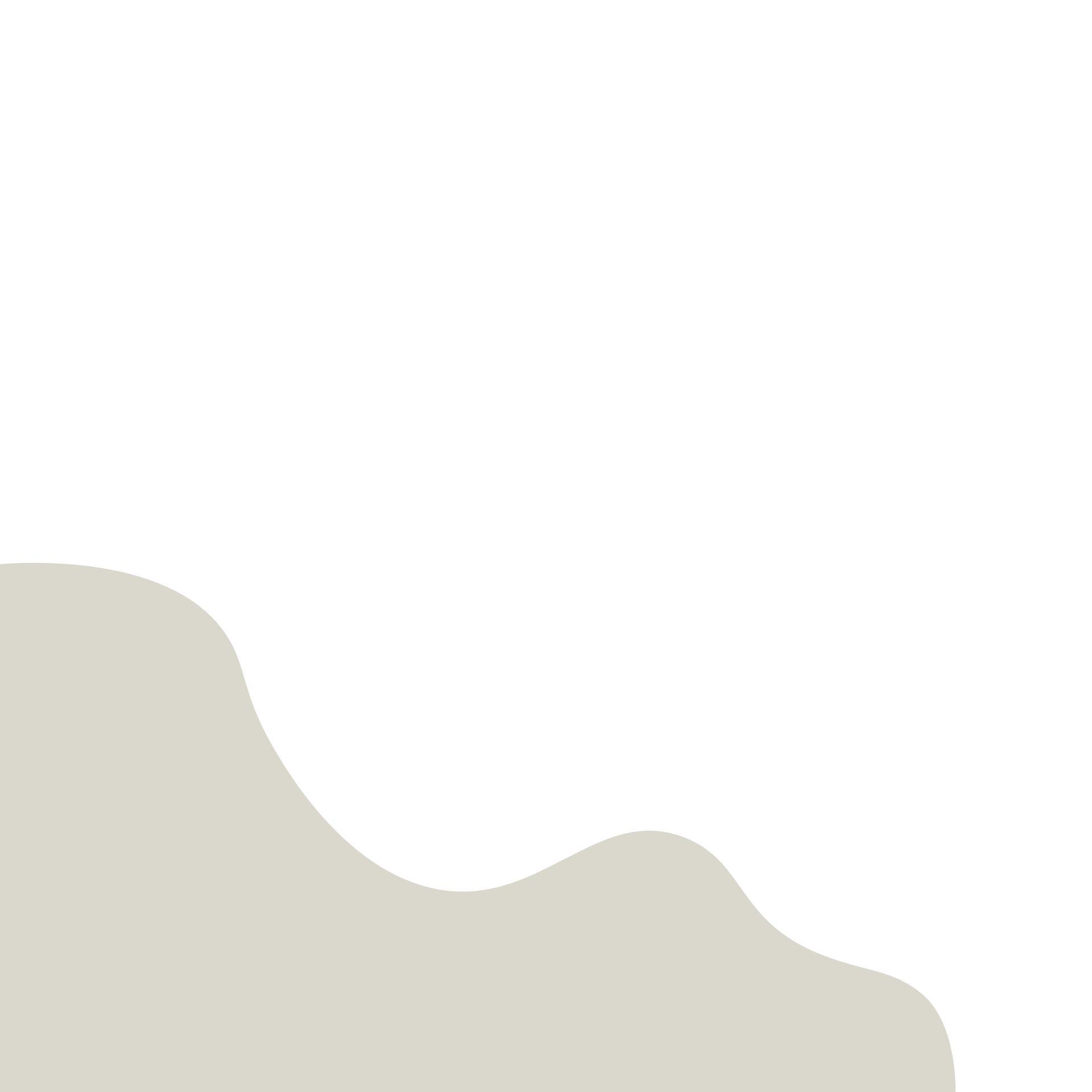 Respondentu skaits, %
AUD
Attīstības un uzraudzības departaments
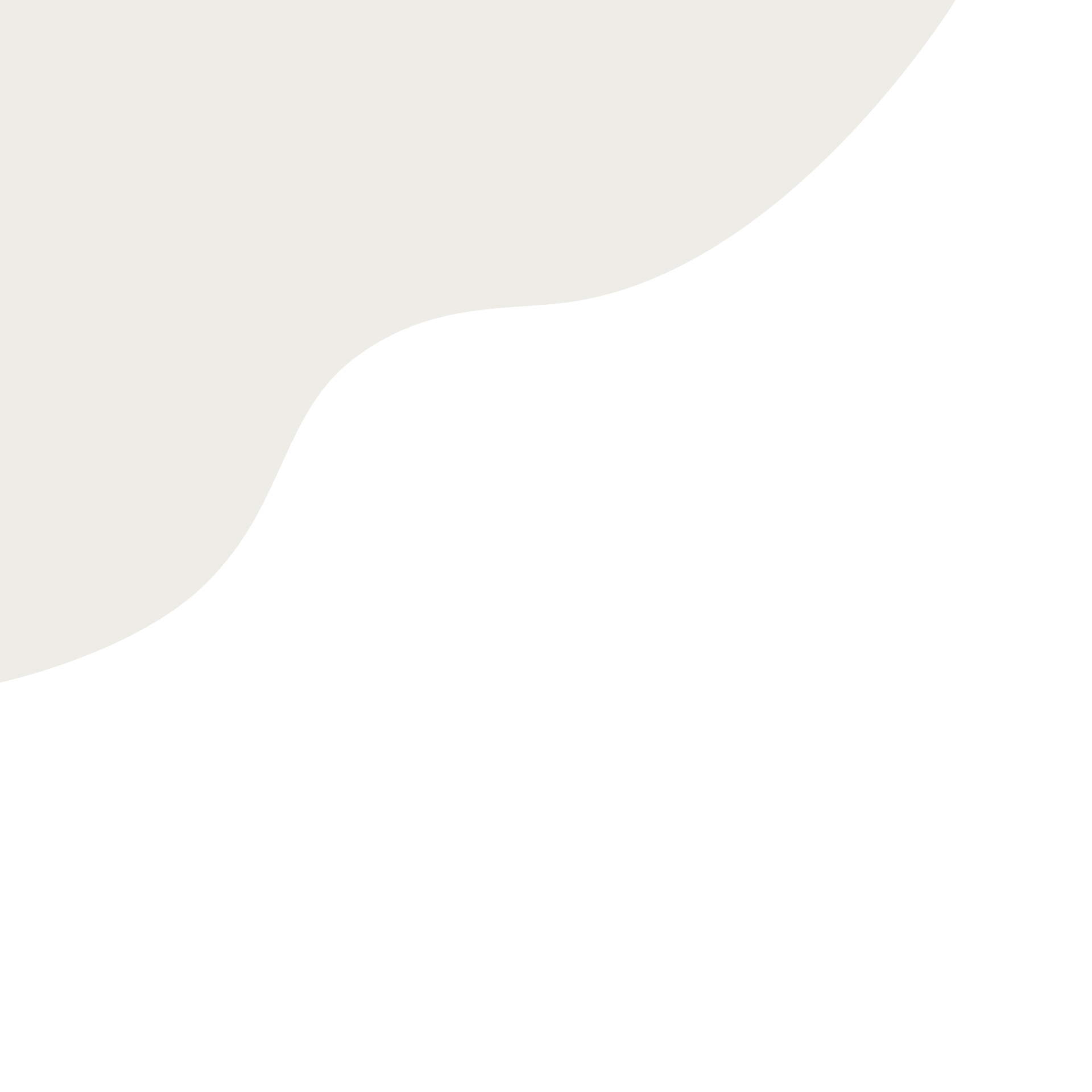 No 29%, kam pakalpojuma saņemšanas gaitā 2023. gadā radās problēmas, sadalījums pa atļauju veidiem
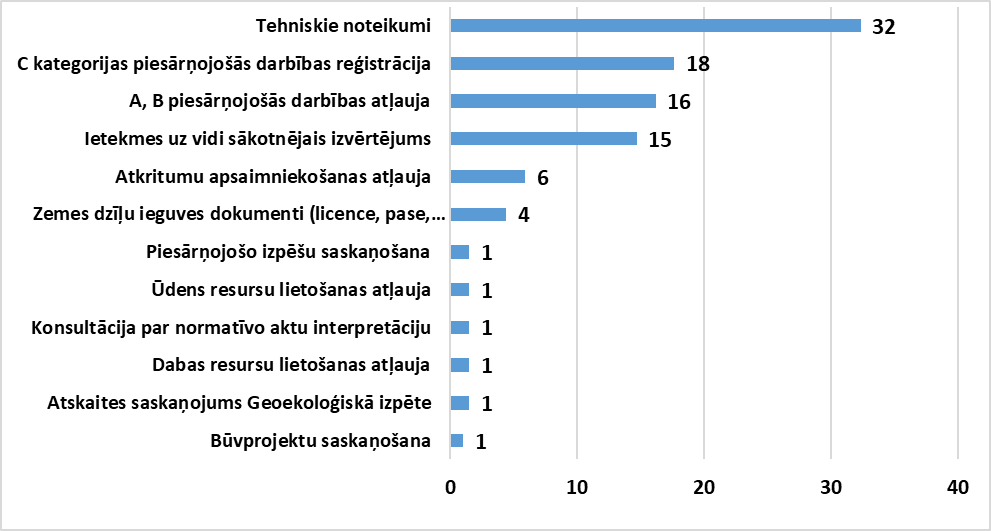 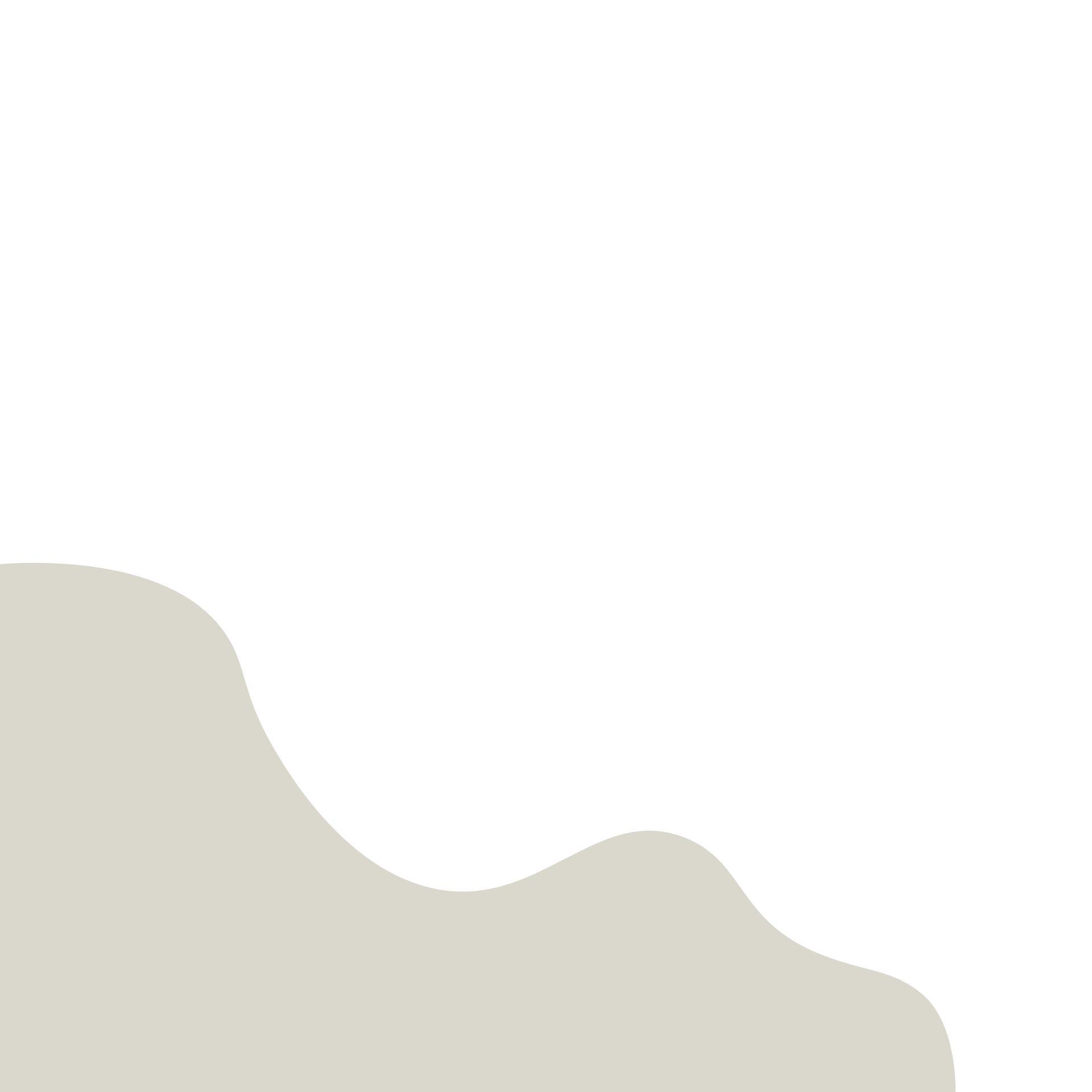 AUD
Attīstības un uzraudzības departaments
Respondentu skaits, %
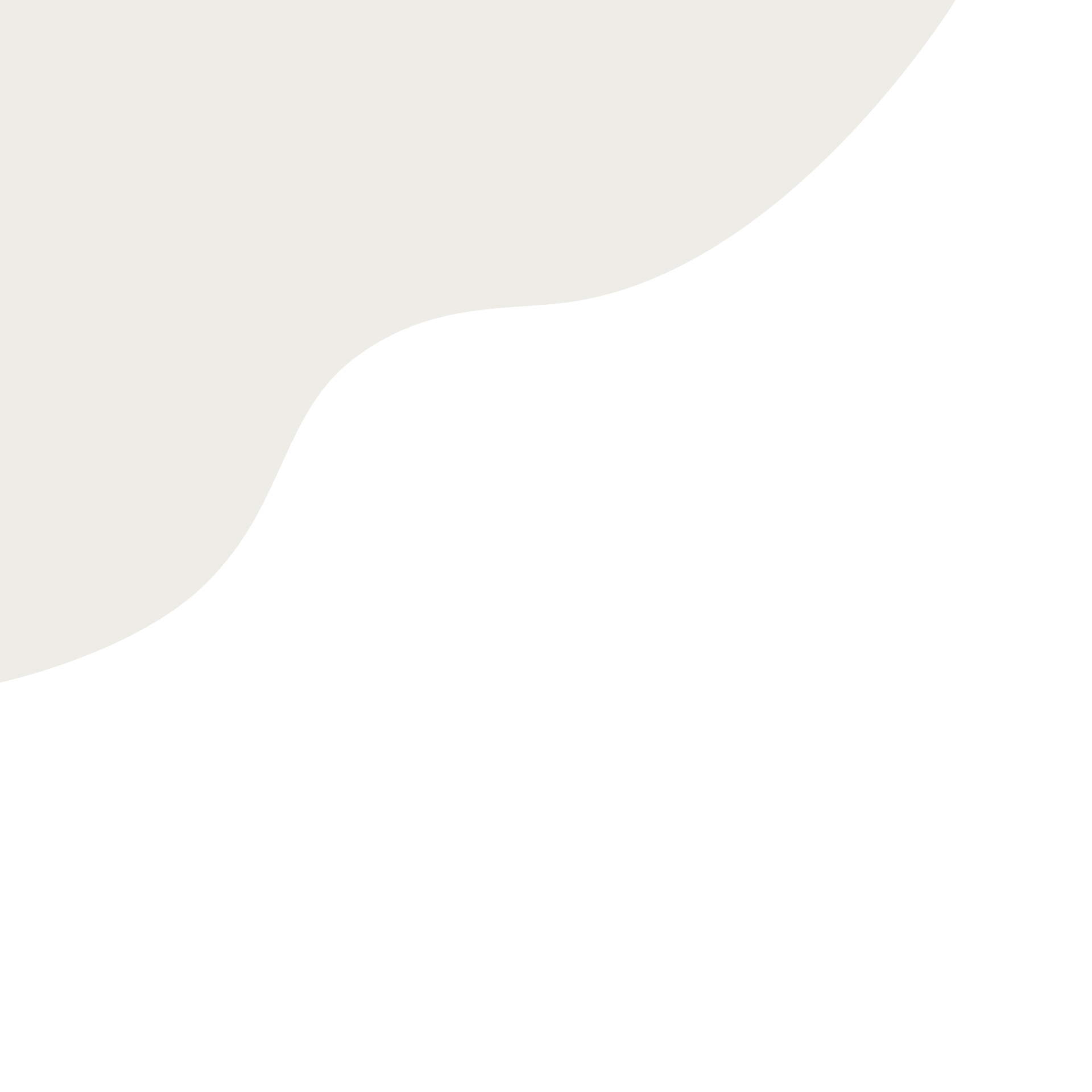 5. jautājums 
Kādas problēmas radās pakalpojumu sniegšanas gaitā?
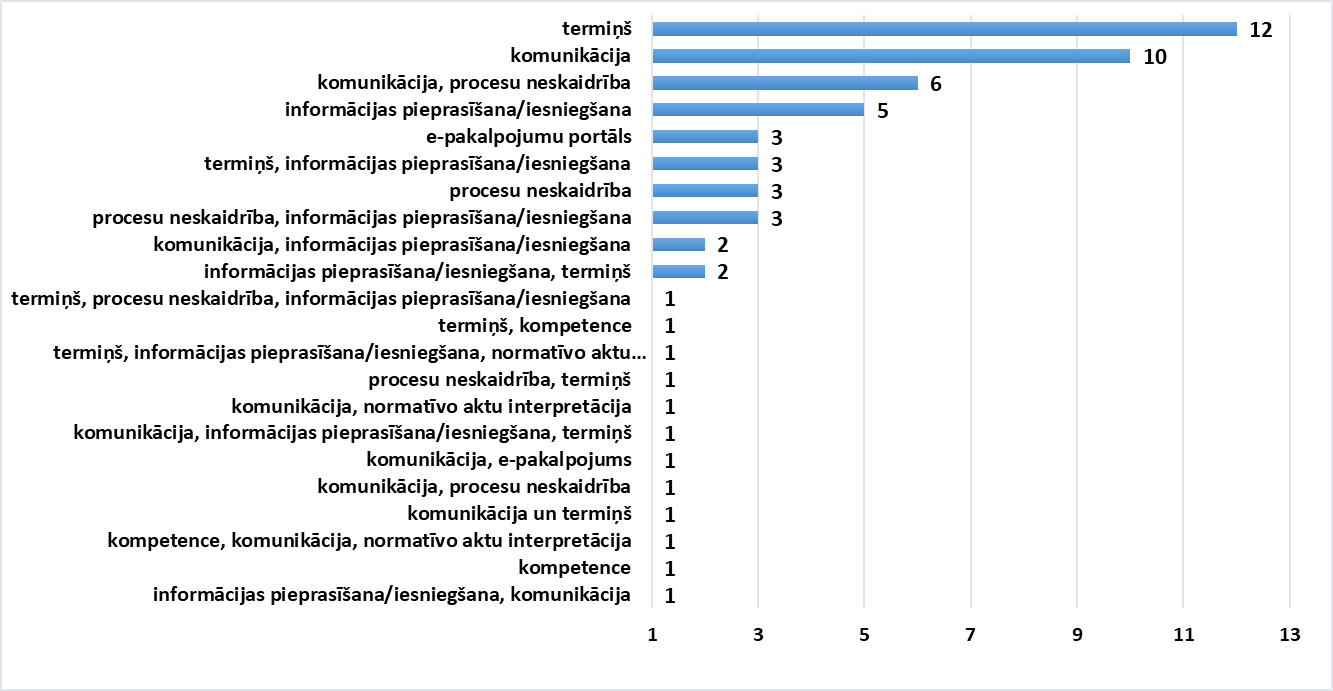 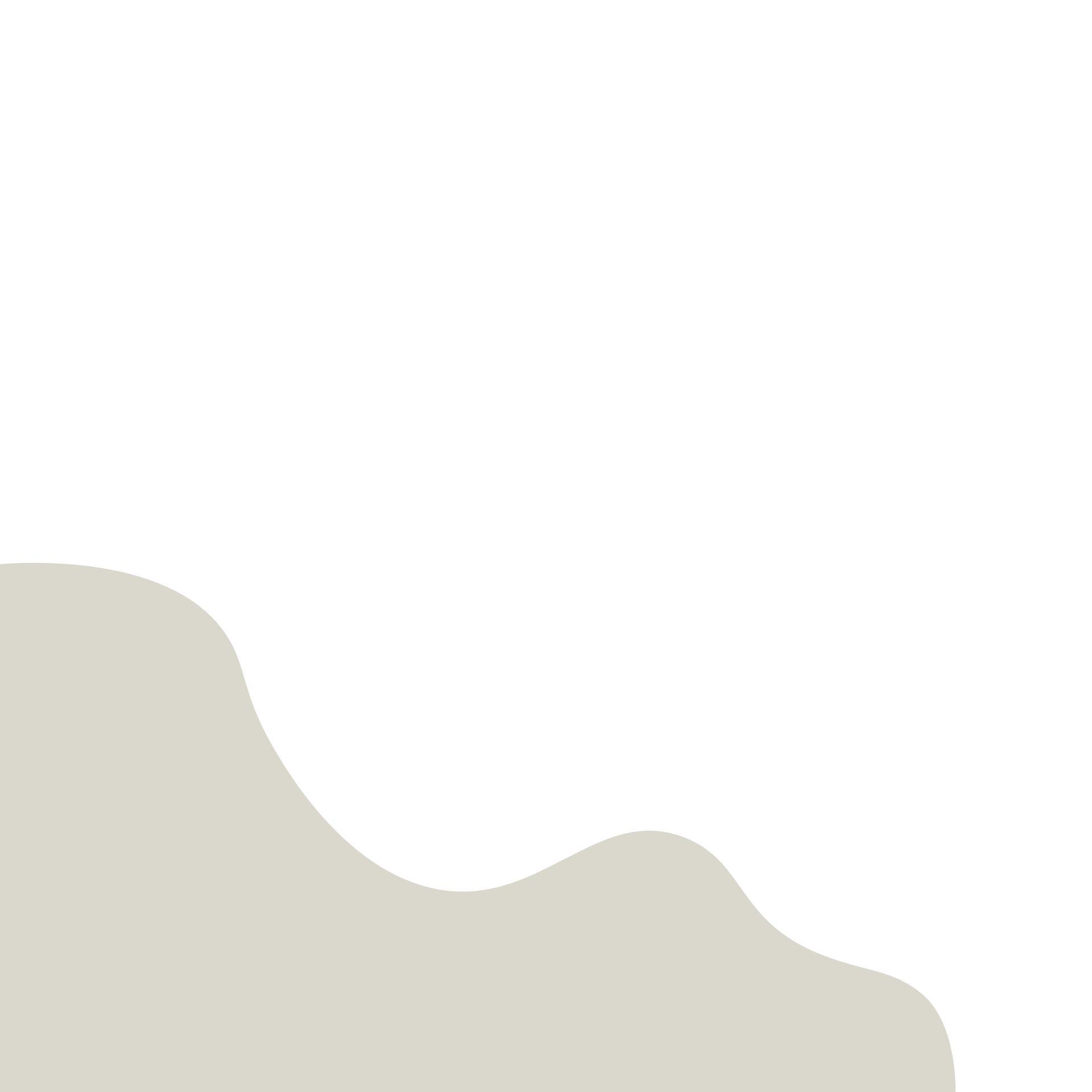 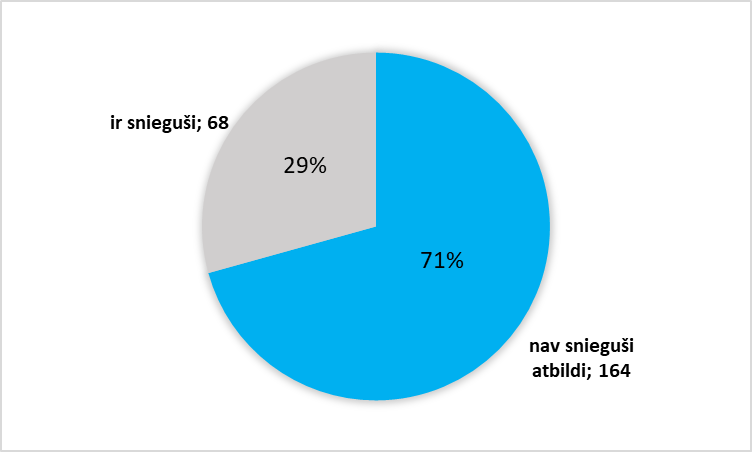 AUD
Respondentu skaits
Attīstības un uzraudzības departaments
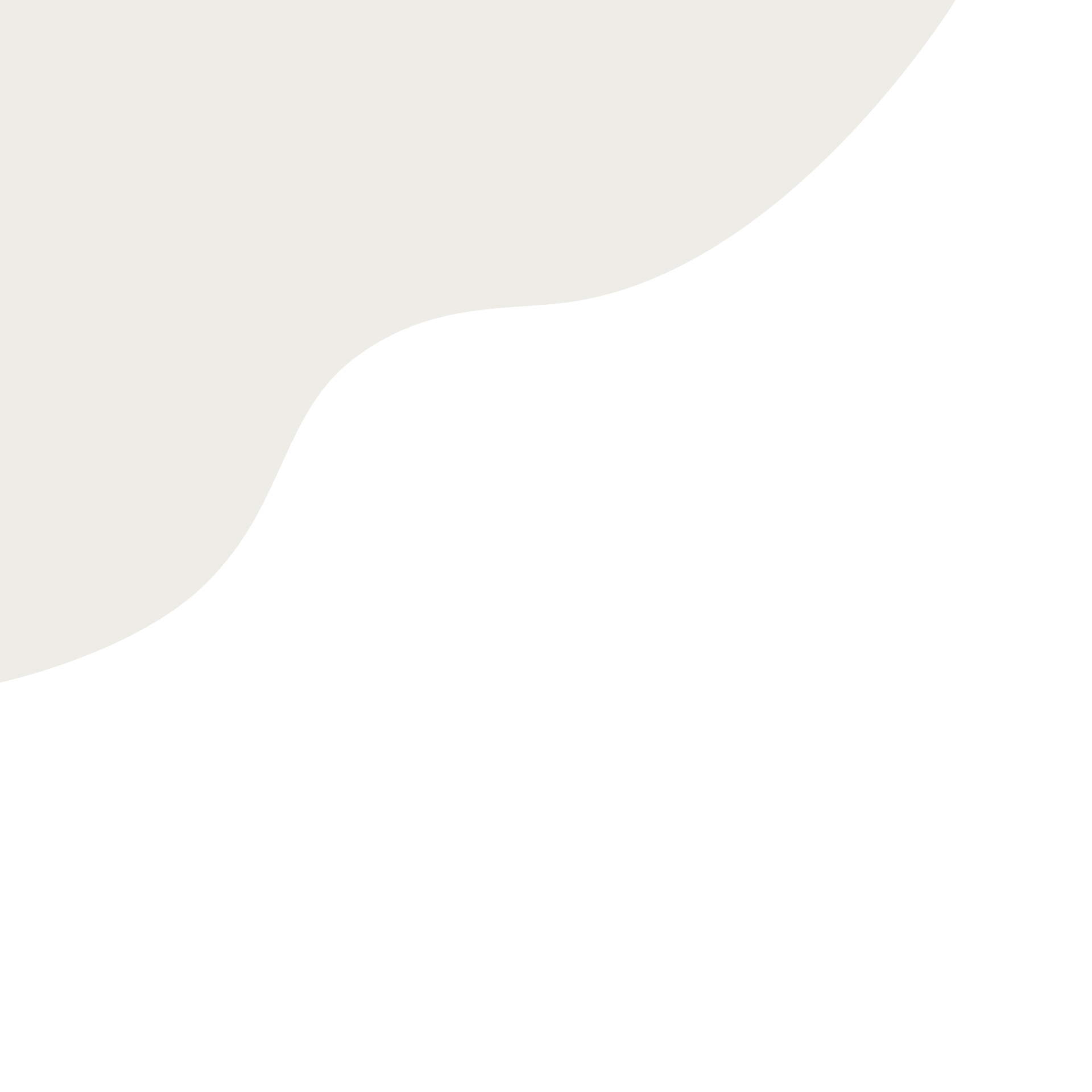 6. jautājums 
Vai Jūs, saņemot pēdējo VVD pakalpojumu, esat izmantojuši e-pakalpojumus?
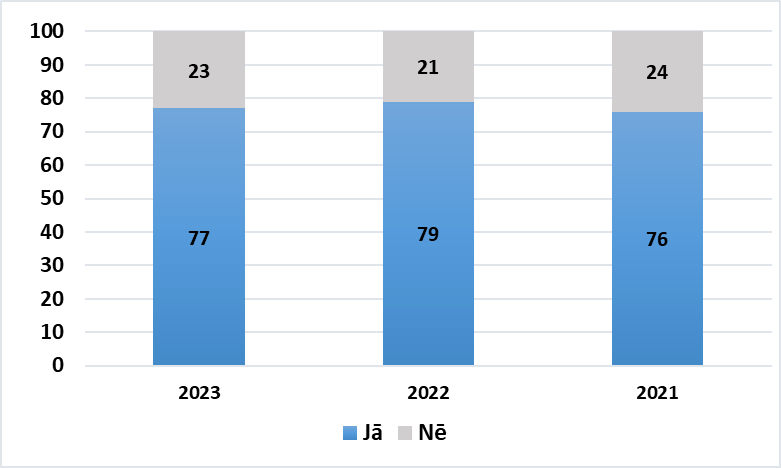 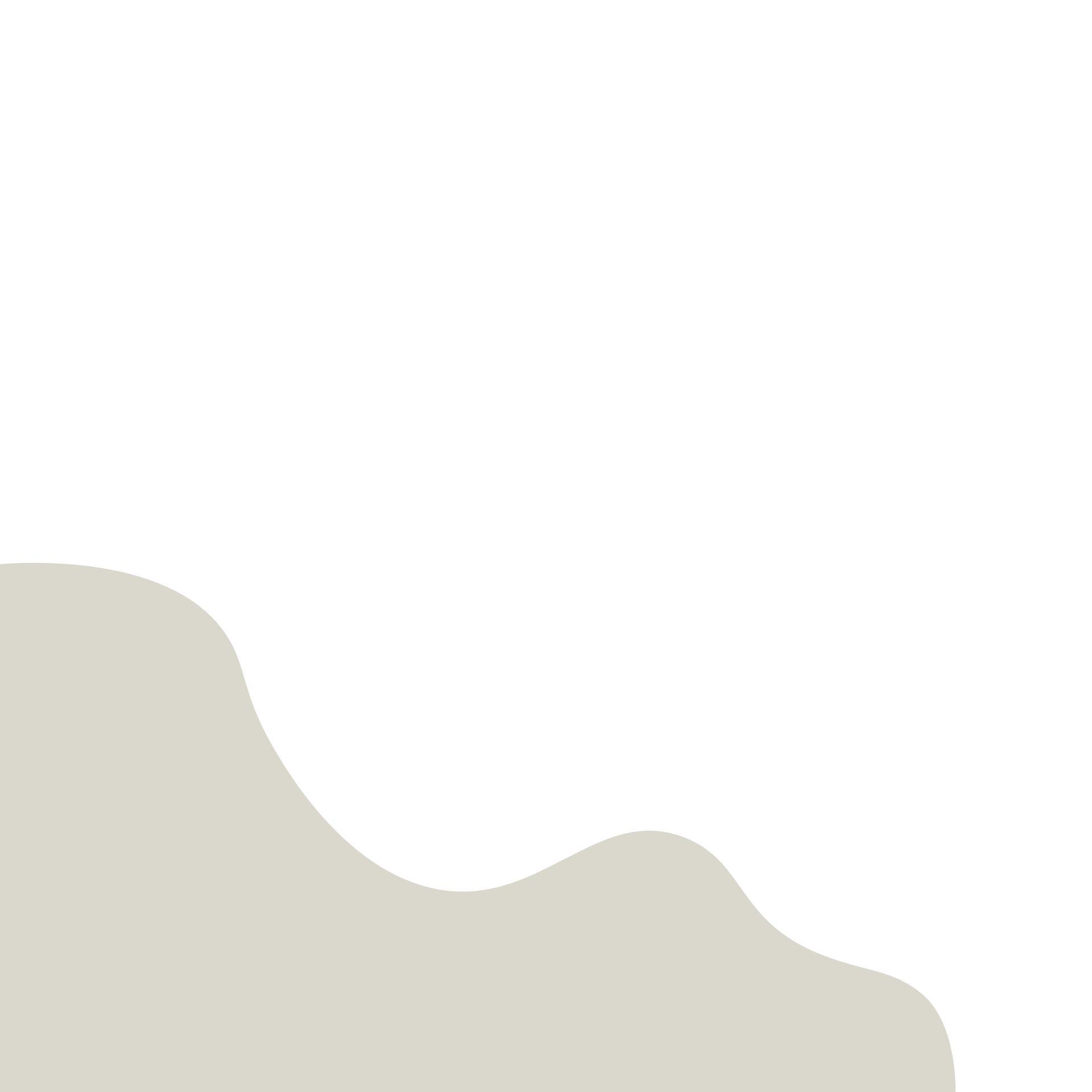 Respondentu skaits, %
AUD
Attīstības un uzraudzības departaments
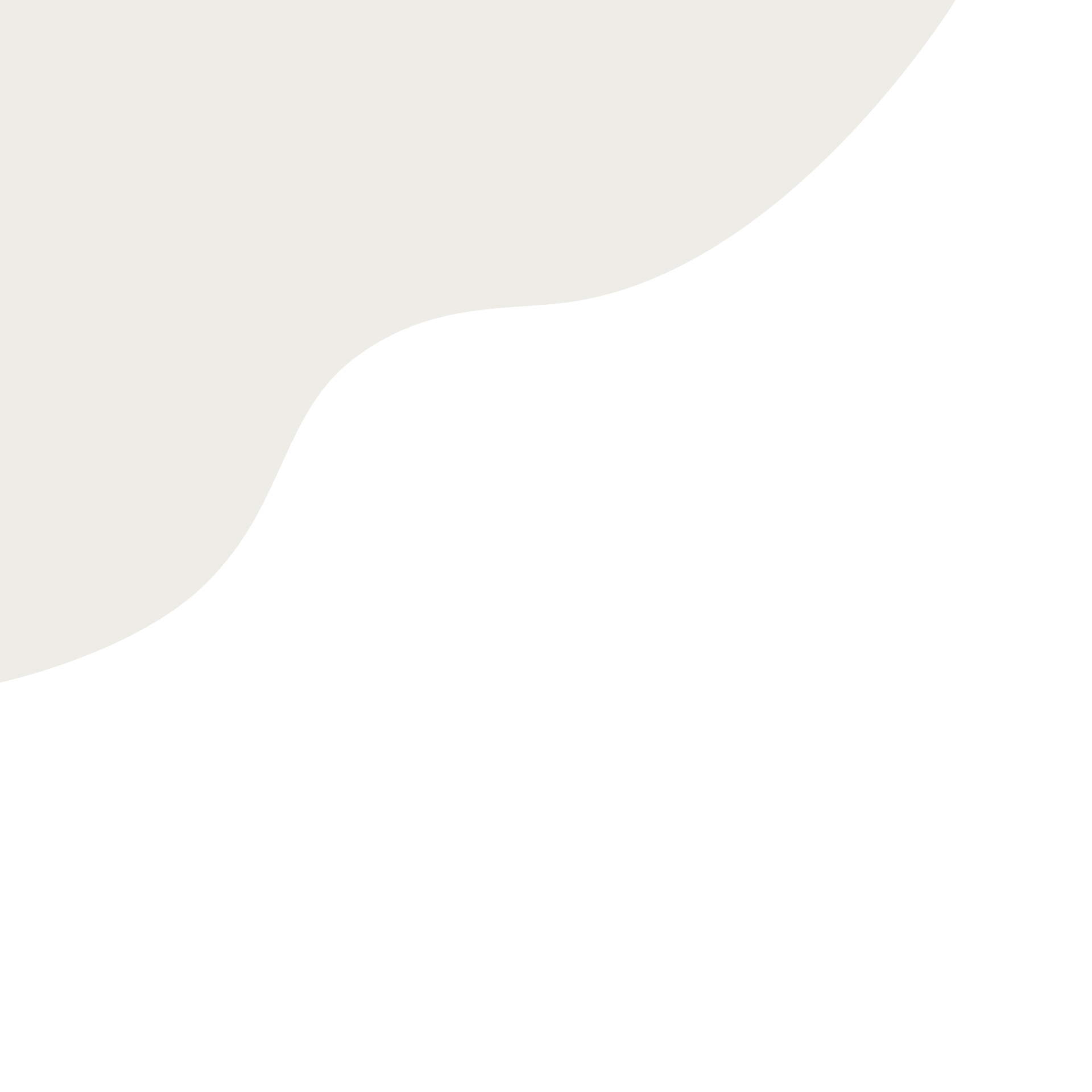 Izmantoto e-pakalpojumu skaits, sadalījums pa atļauju veidiem 2023. gadā
sadalījums pa atļauju veidiem 2023. gadā
Pēc kontroles kampaņas
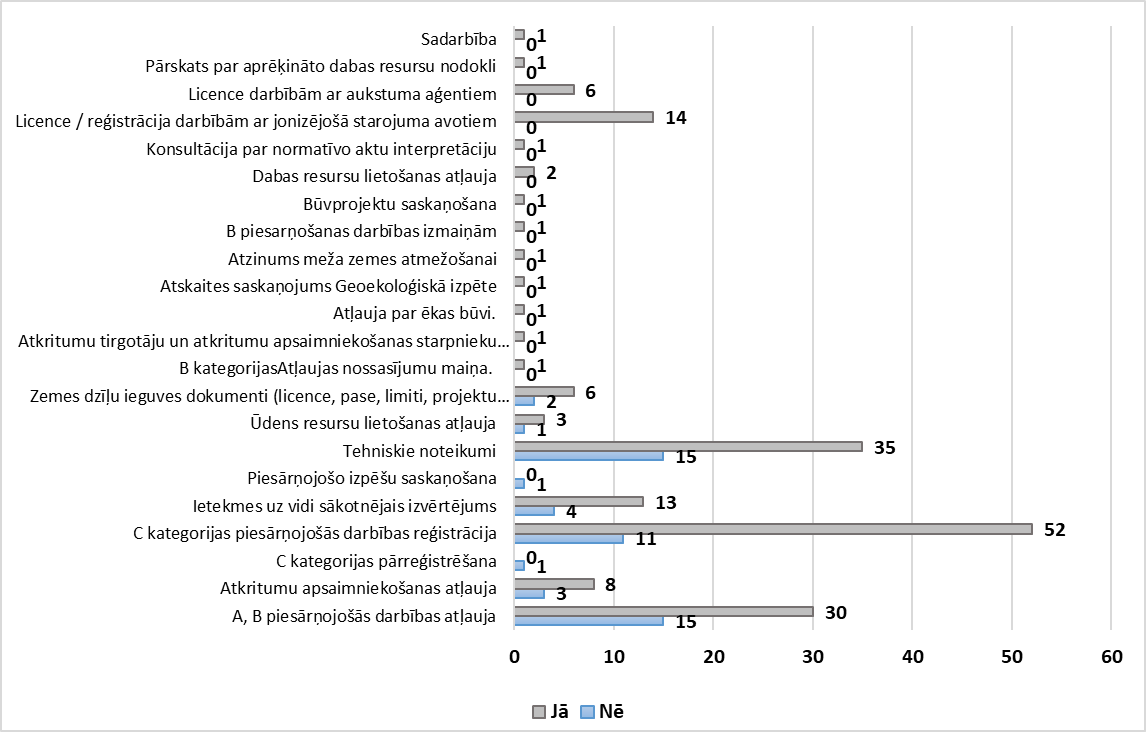 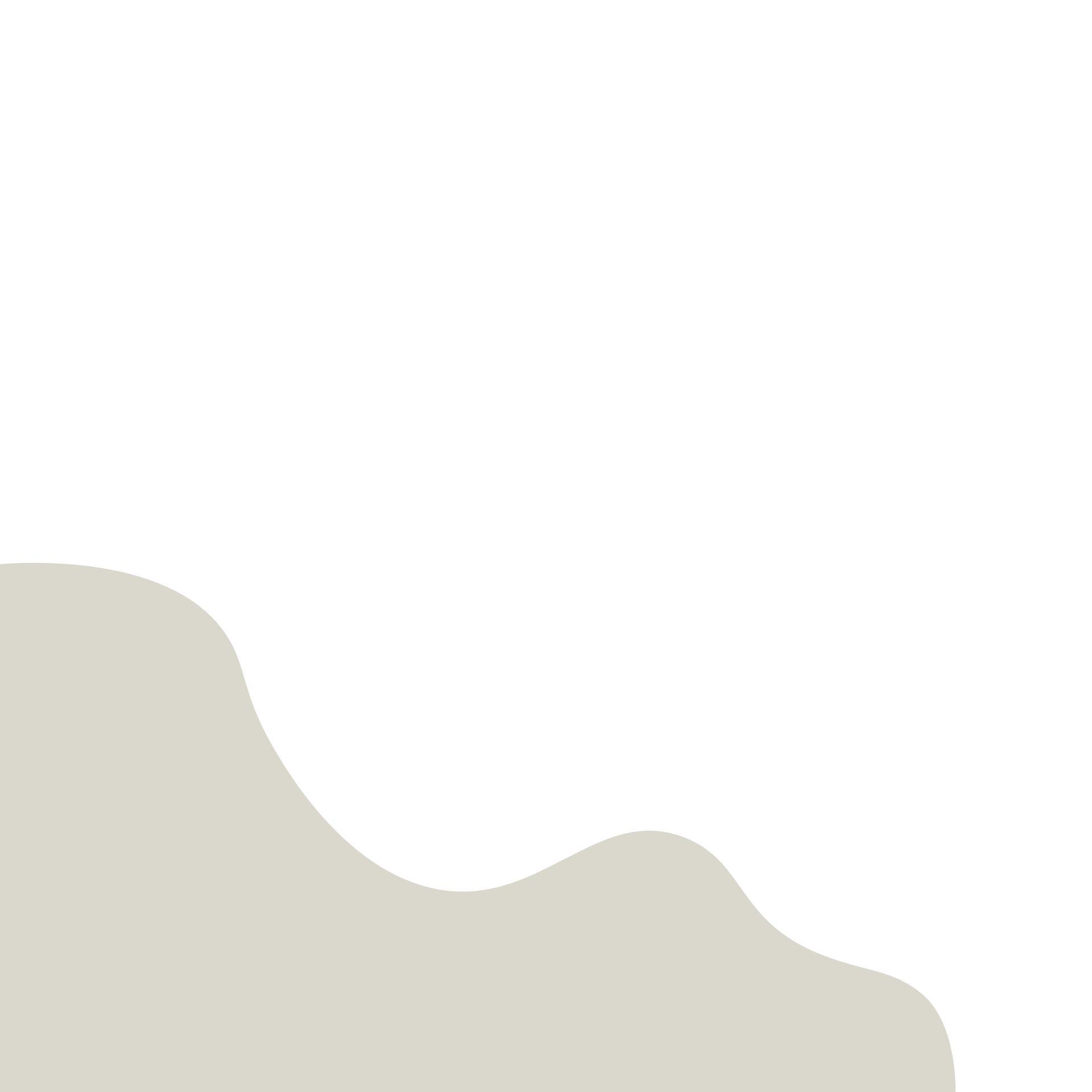 AUD
Attīstības un uzraudzības departaments
Respondentu skaits
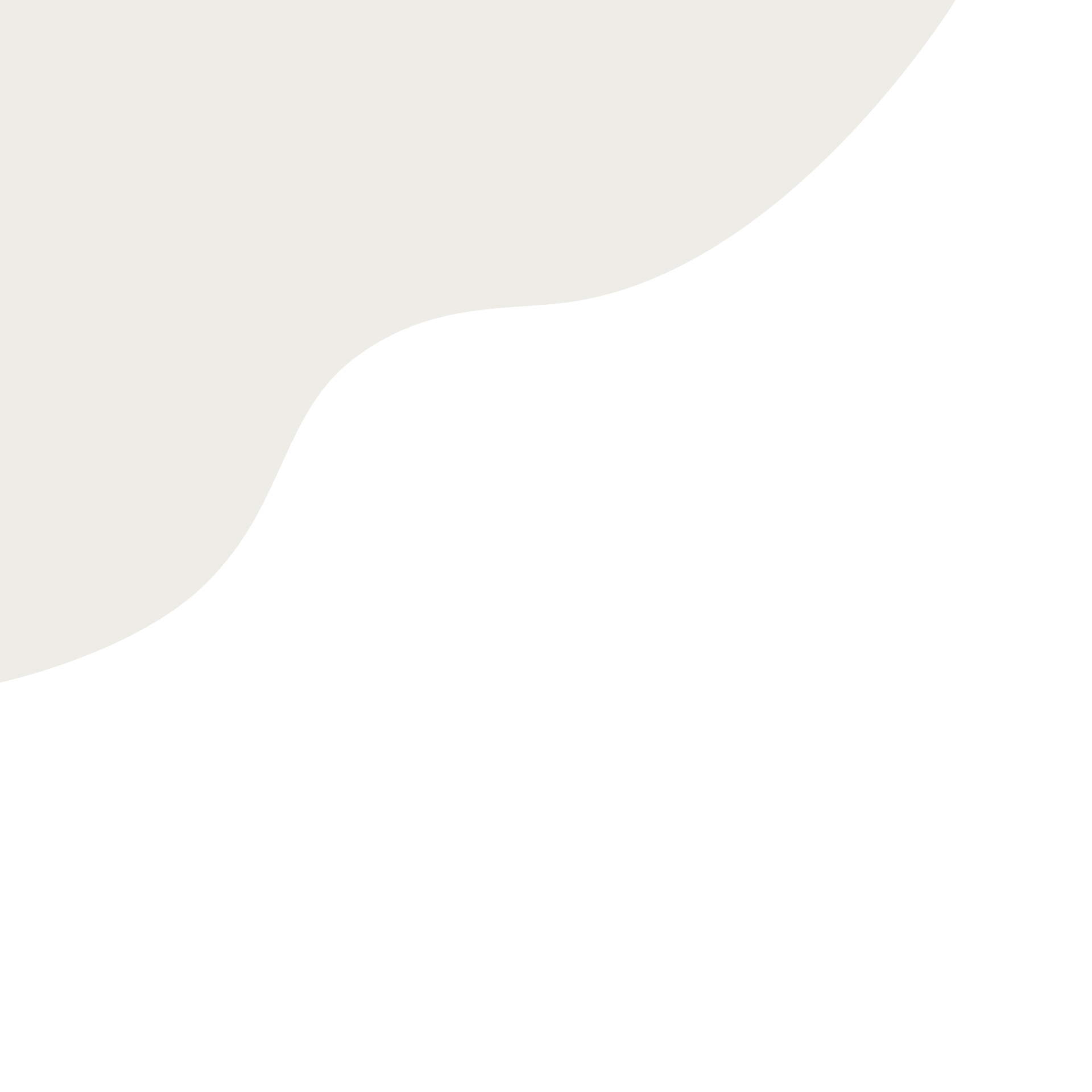 7. jautājums 
Kā Jūs vērtējat VVD e-pakalpojumus? Lūdzam sniegt Jūsu vērtējumu par katru apgalvojumu
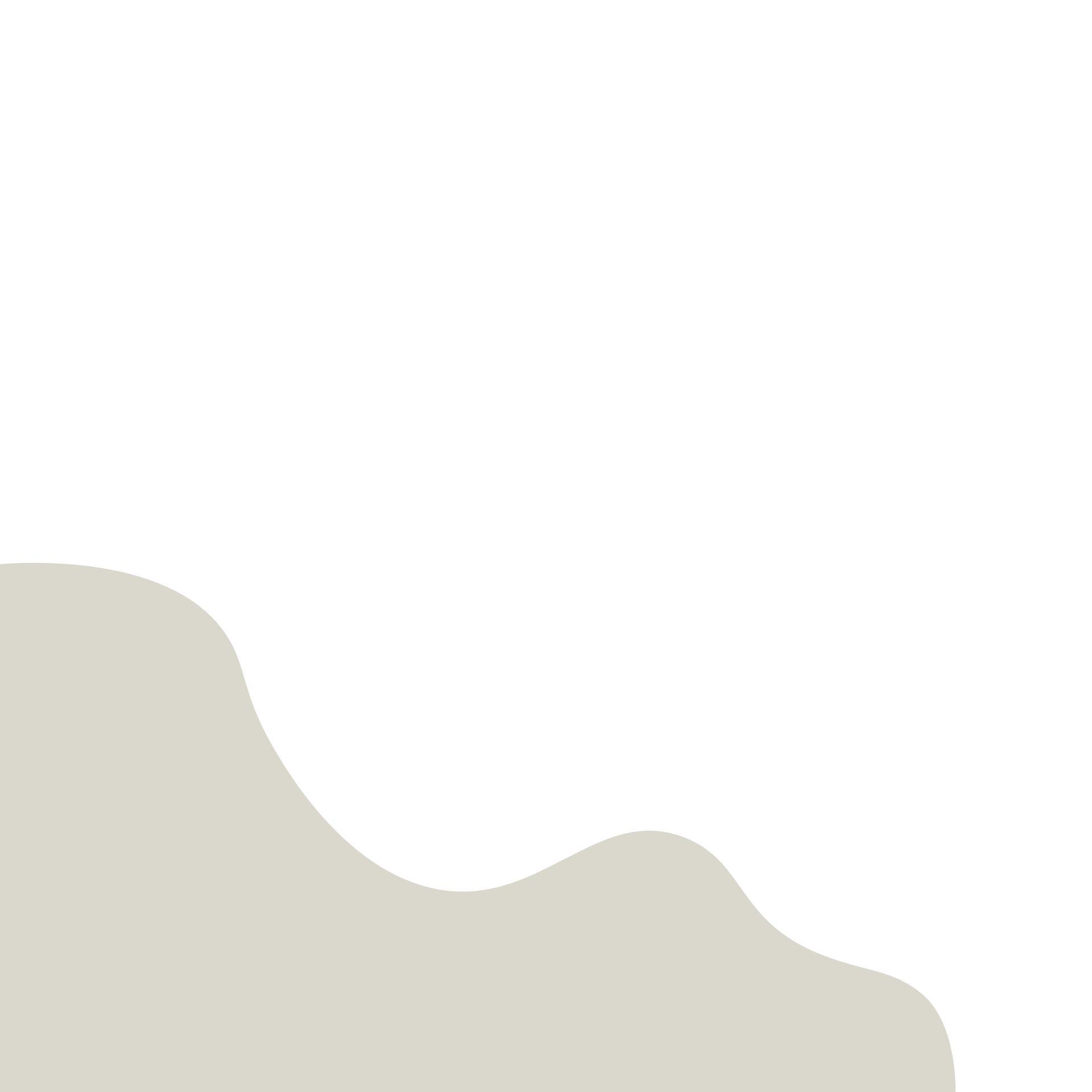 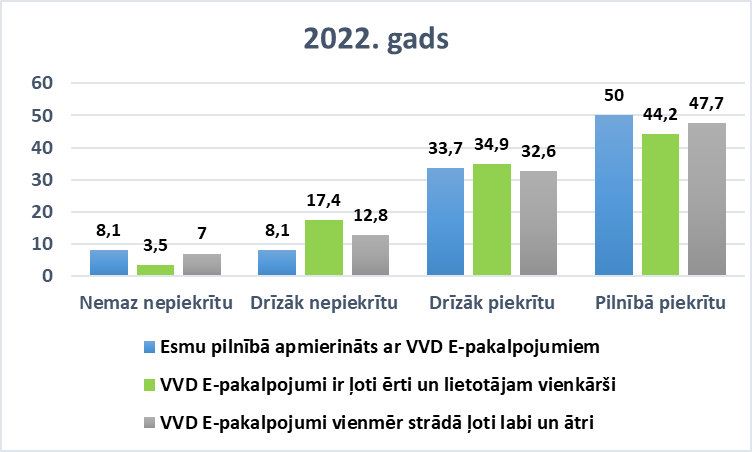 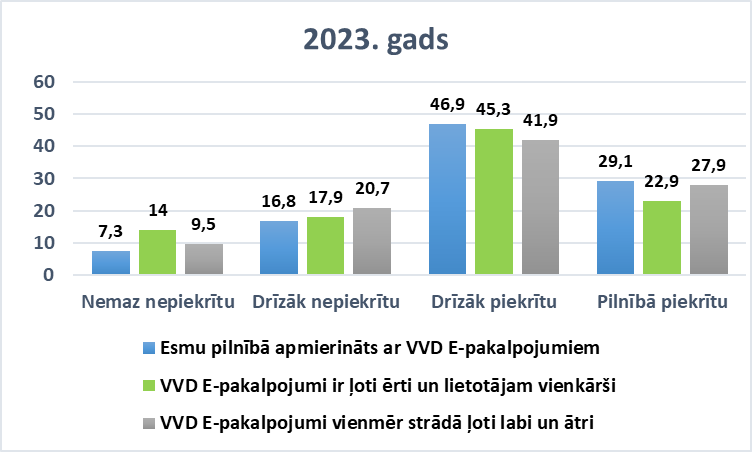 Respondentu skaits, %
AUD
Attīstības un uzraudzības departaments
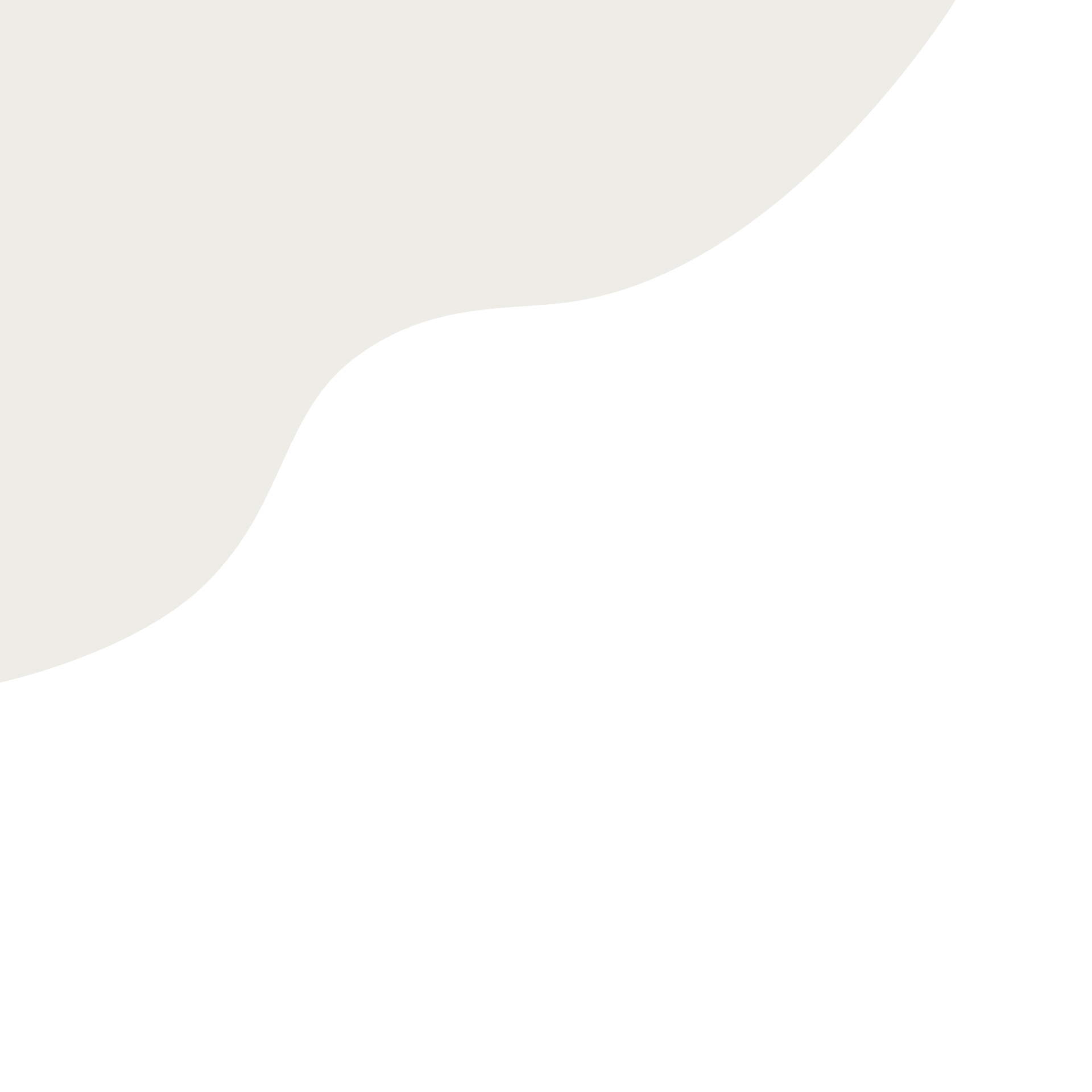 8. jautājums 
Vai Jums bija grūtības, lietojot VVD e-pakalpojumus?
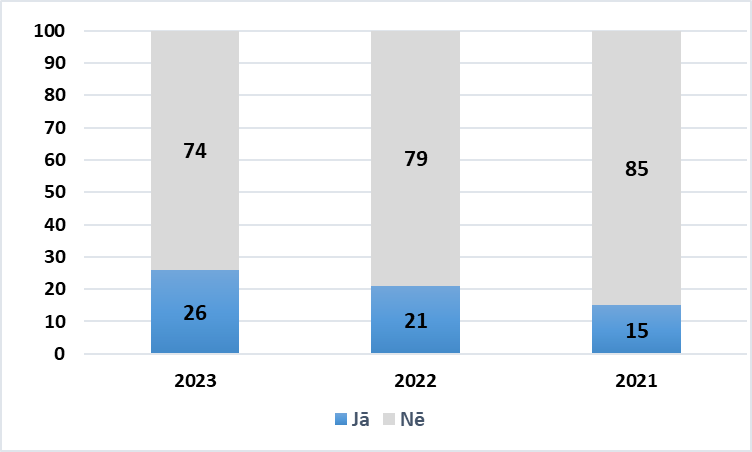 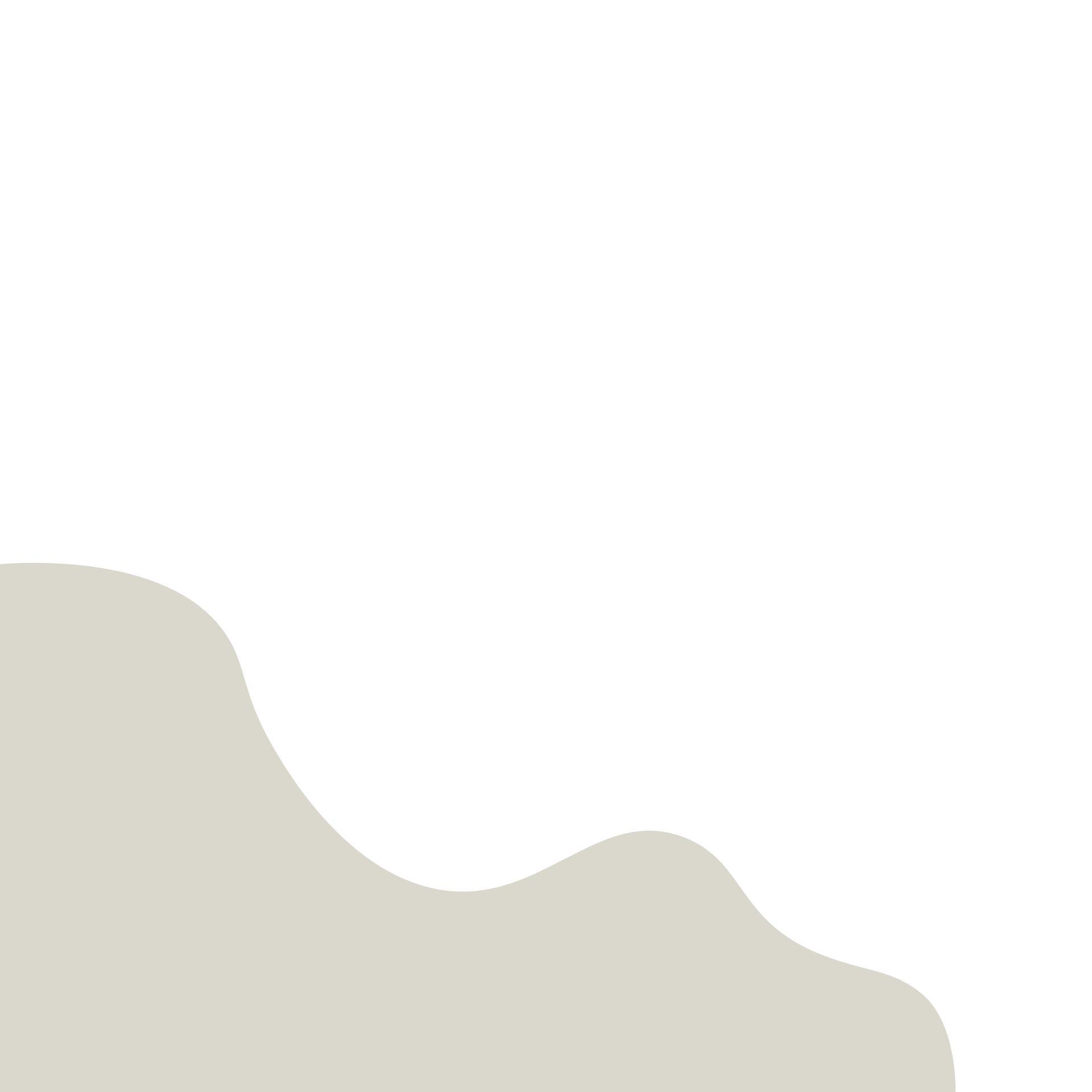 Respondentu skaits, %
AUD
Attīstības un uzraudzības departaments
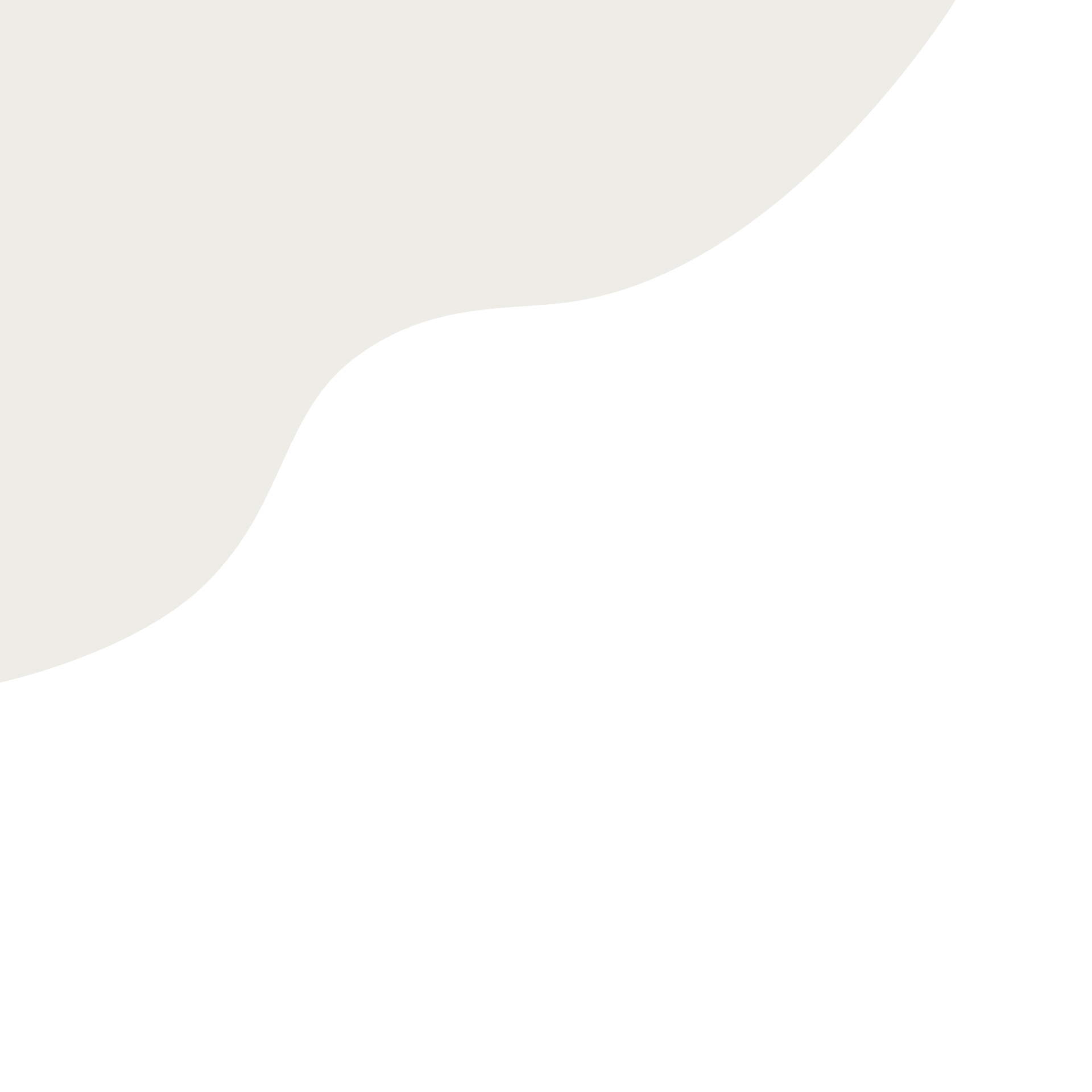 9. jautājums 
Kas tieši sagādāja grūtības, izmantojot VVD e-pakalpojumus?
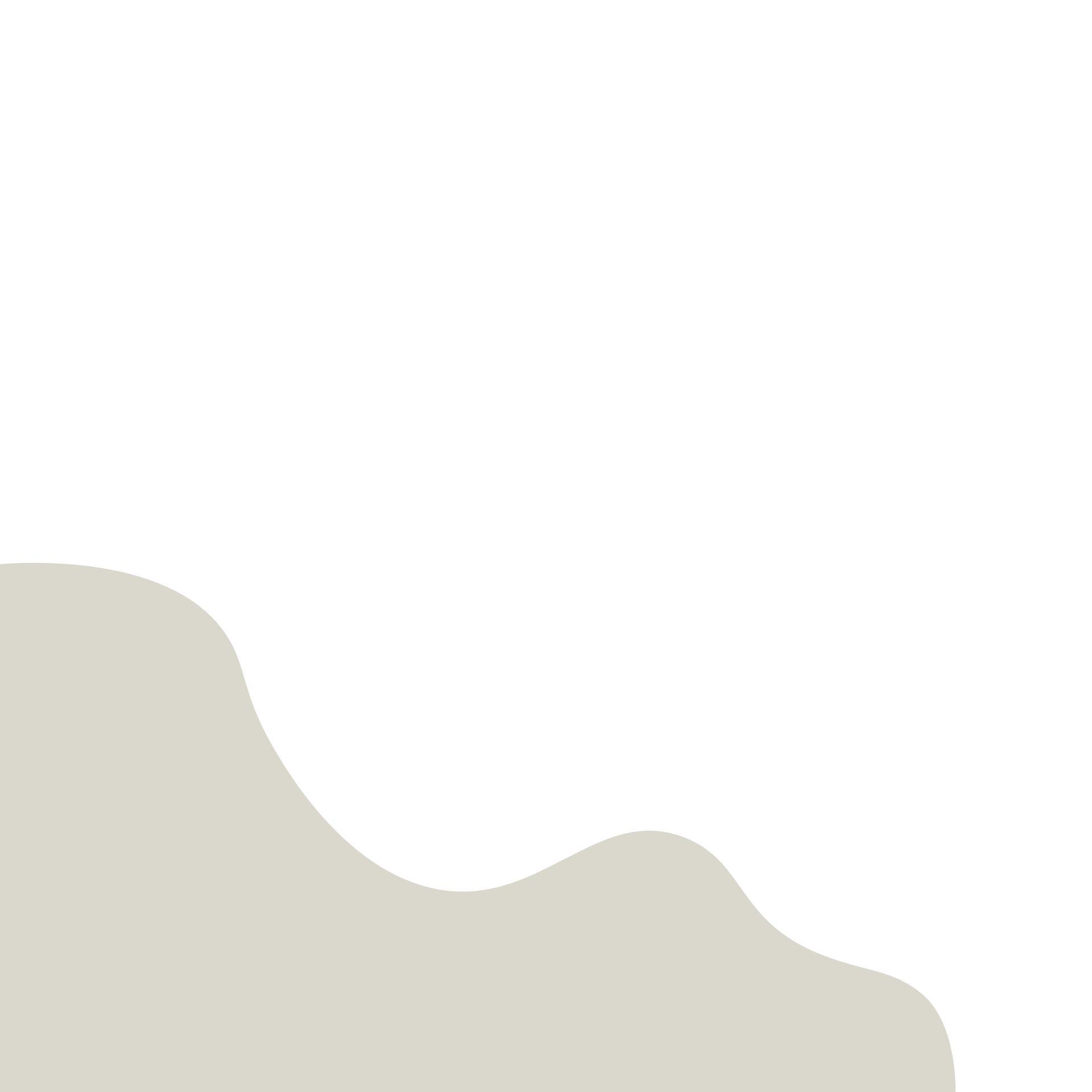 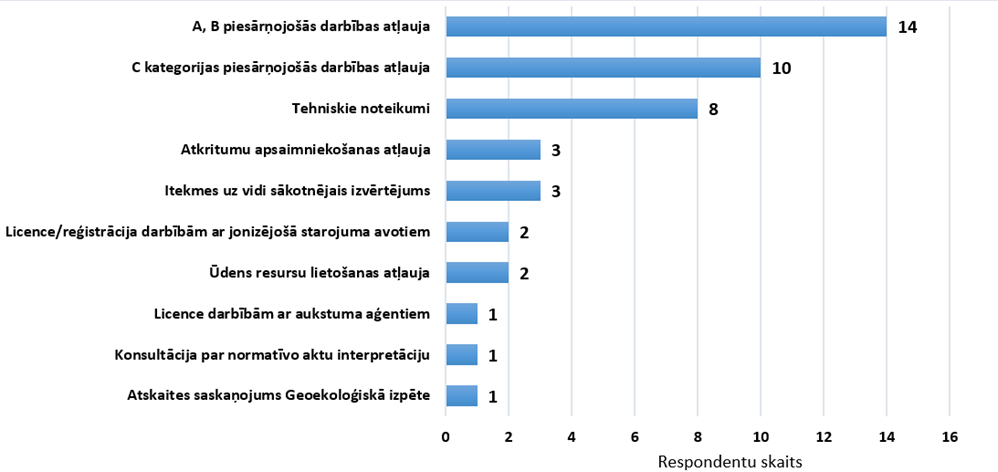 AUD
Attīstības un uzraudzības departaments
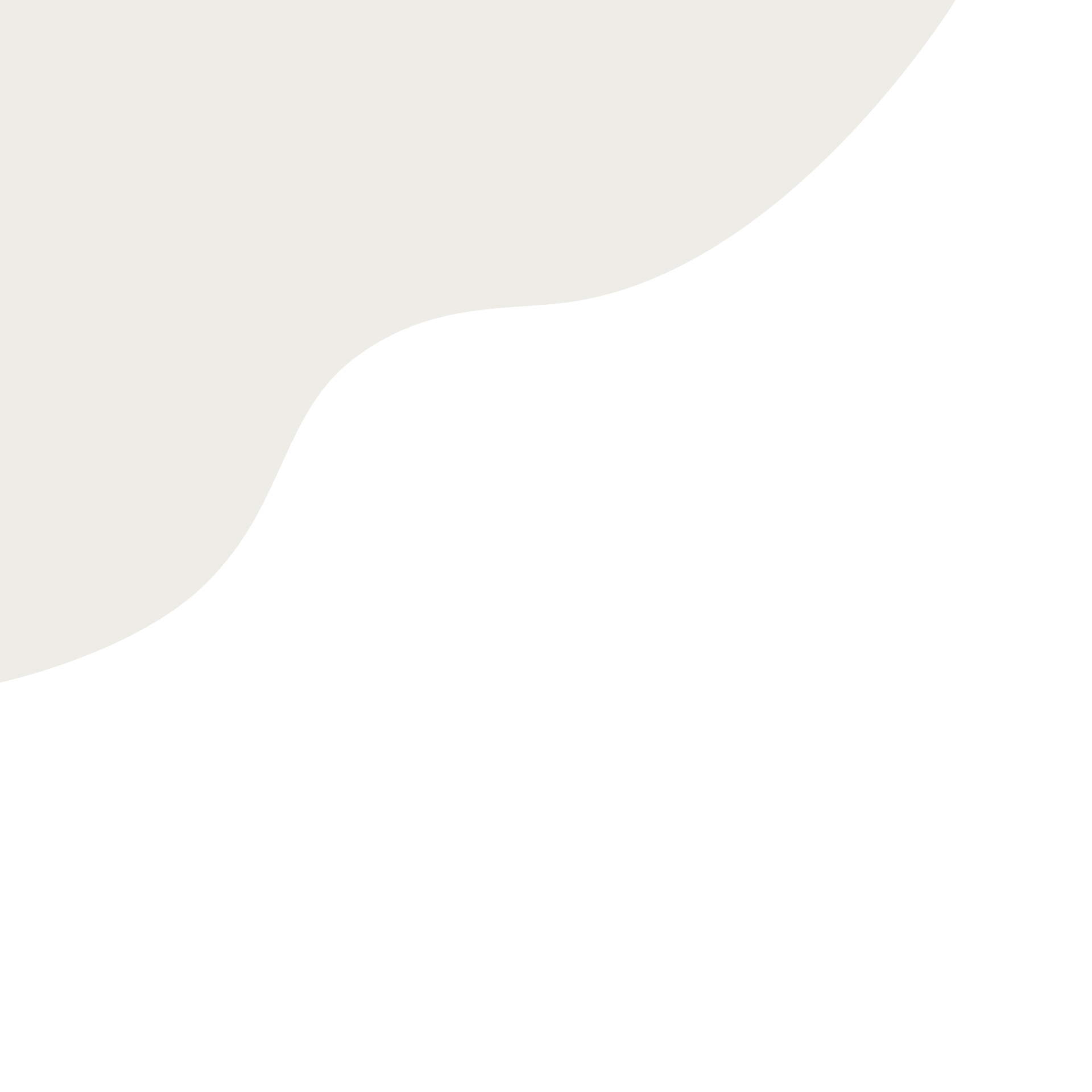 Ar saņemto e-pakalpojumu pilnībā apmierināti
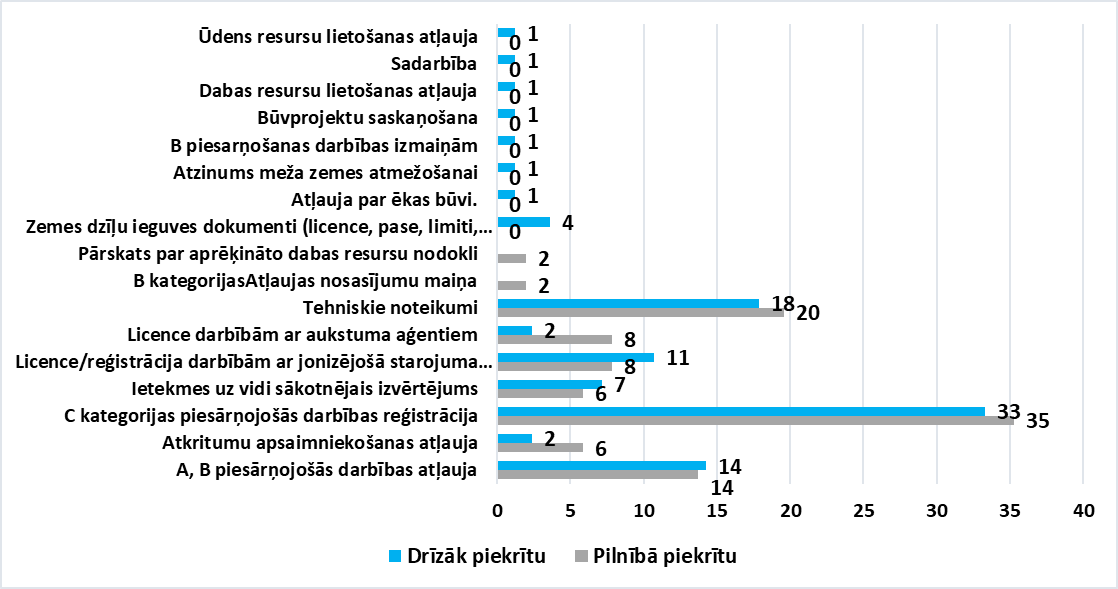 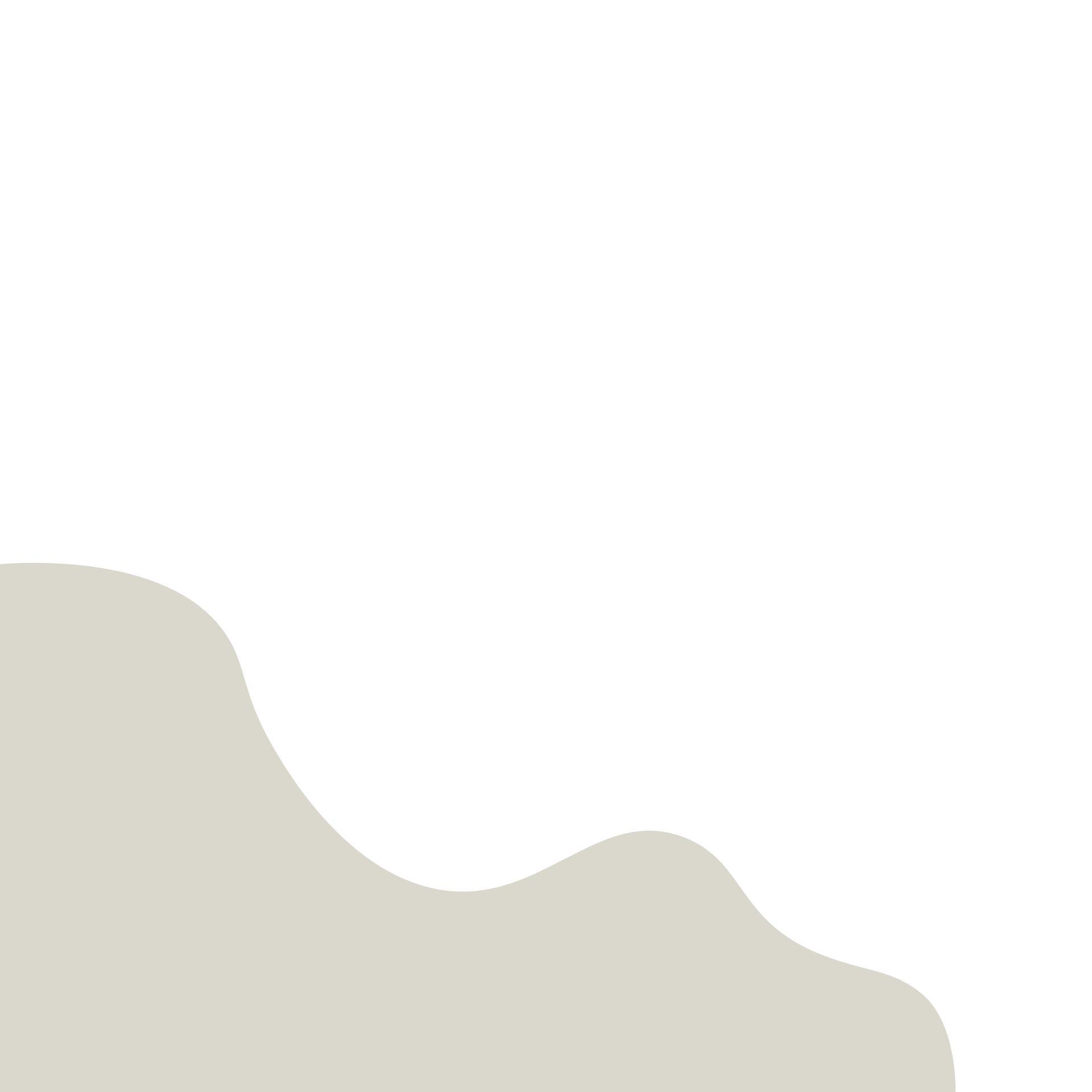 AUD
Respondentu skaits, %
Attīstības un uzraudzības departaments
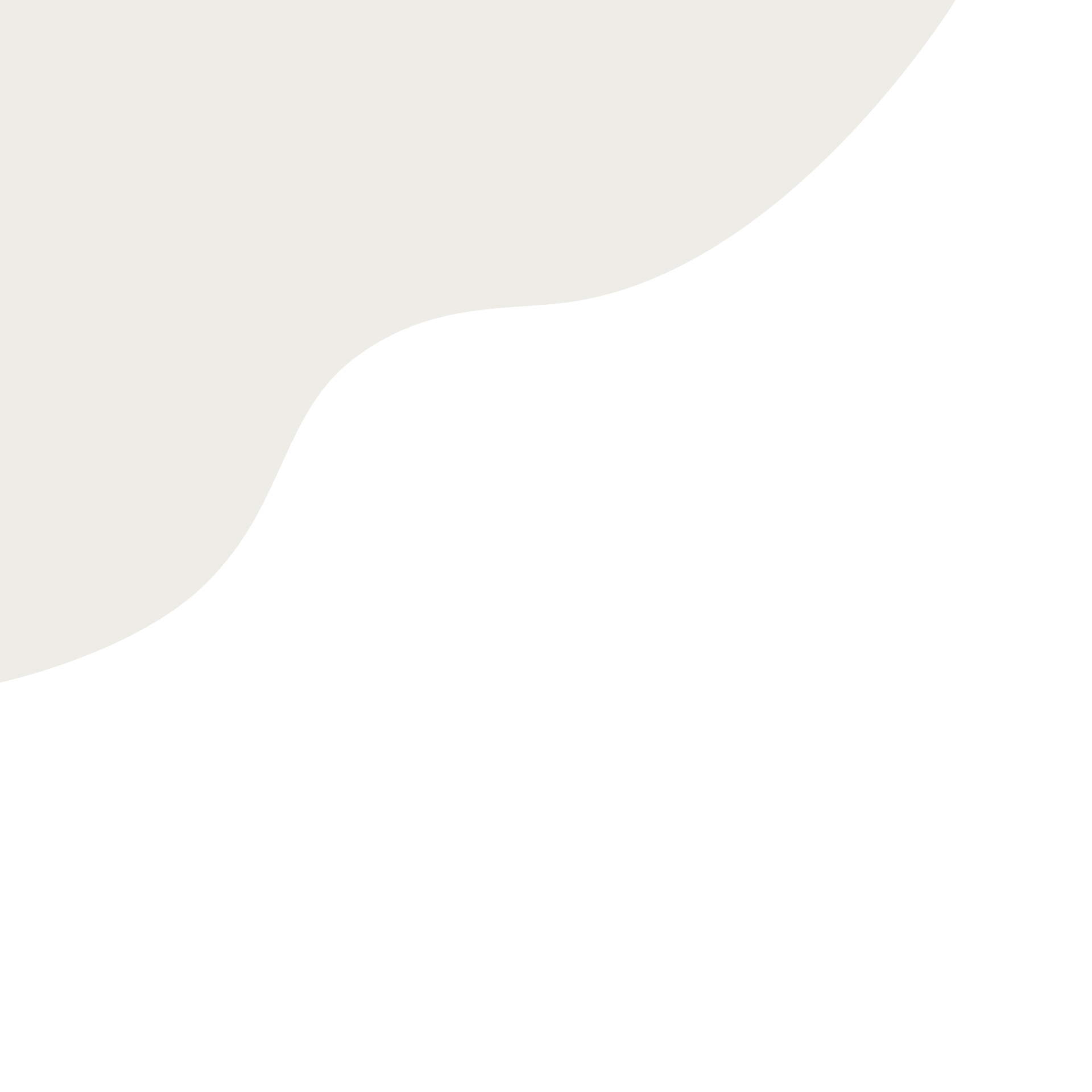 Ar saņemto e-pakalpojumu nav apmierināti
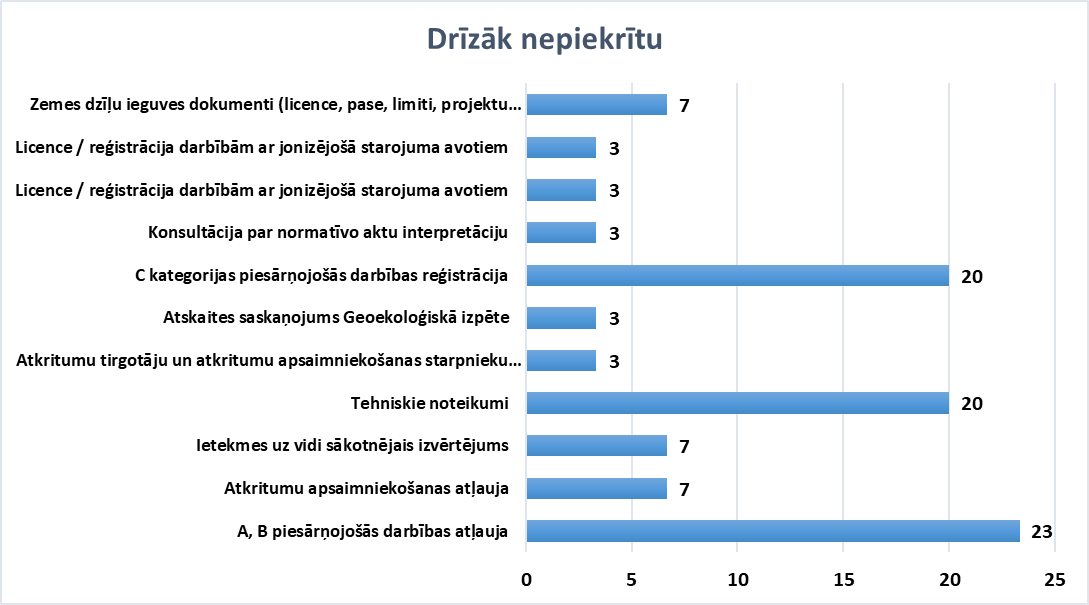 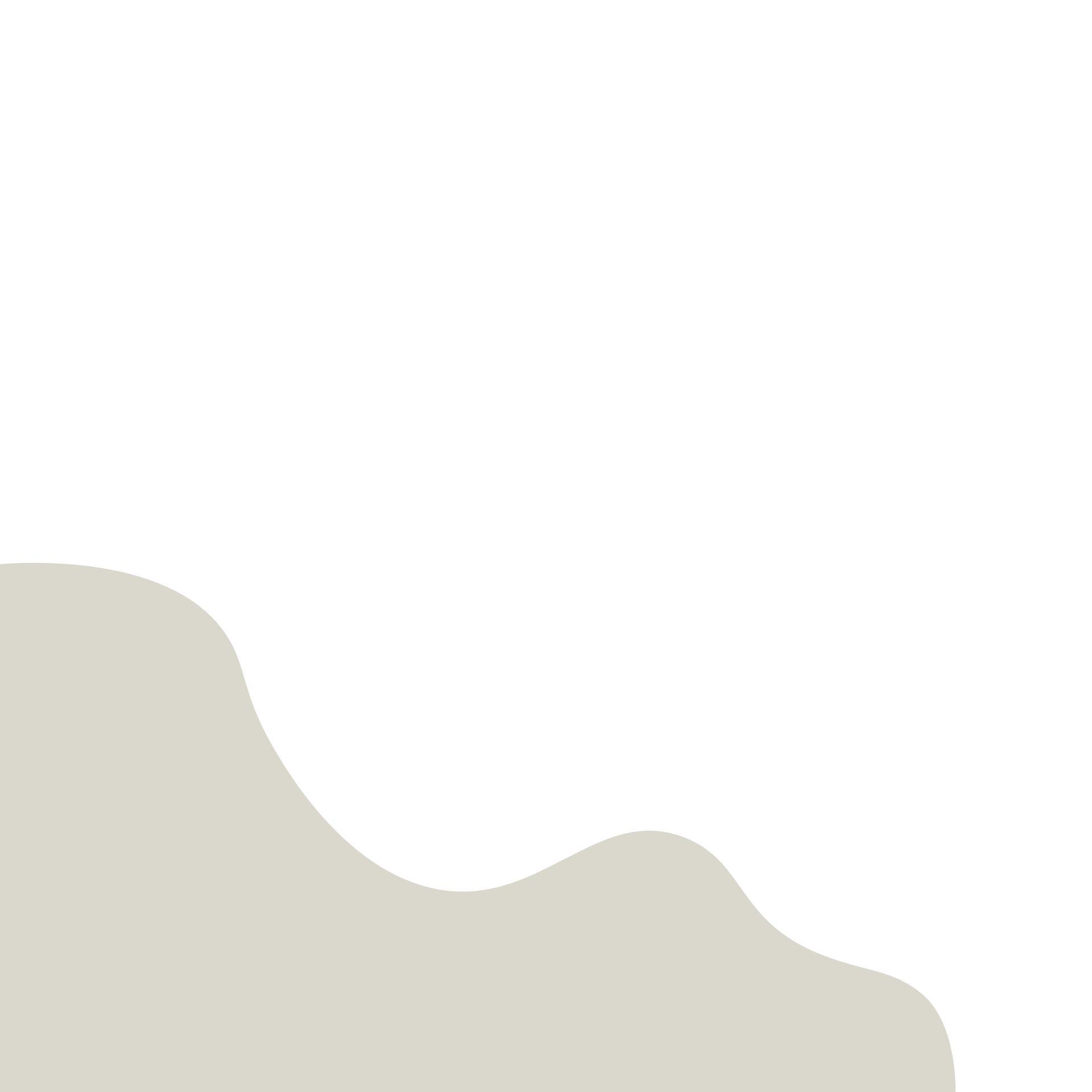 AUD
Attīstības un uzraudzības departaments
Respondentu skaits, %
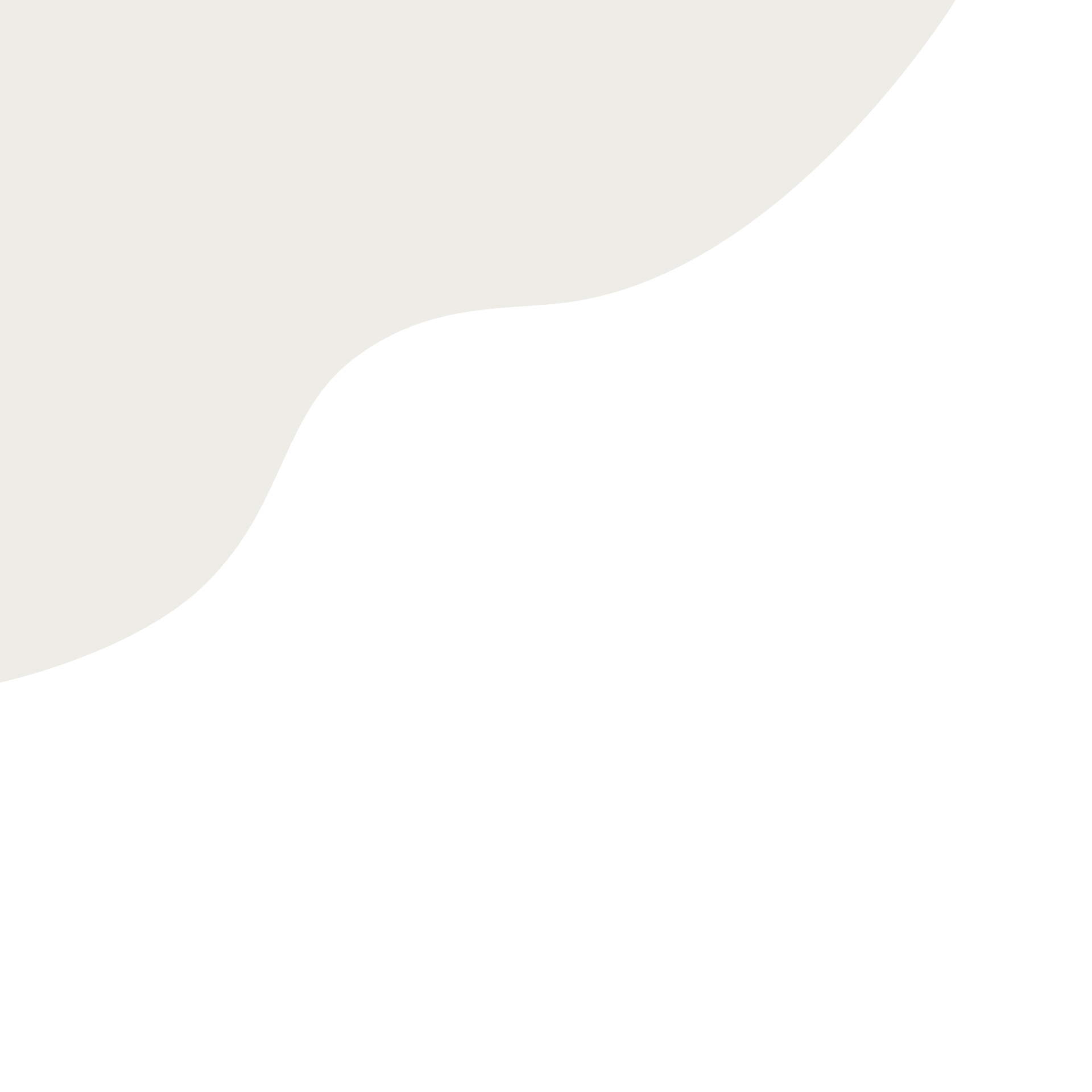 10. jautājums 
Lūdzu novērtējiet sadarbību ar VVD, saņemot un izmantojot pakalpojumu
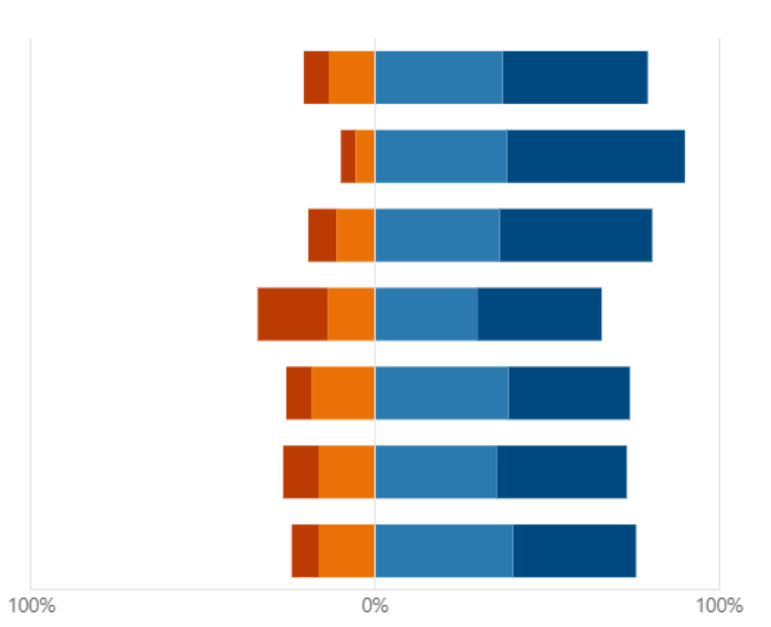 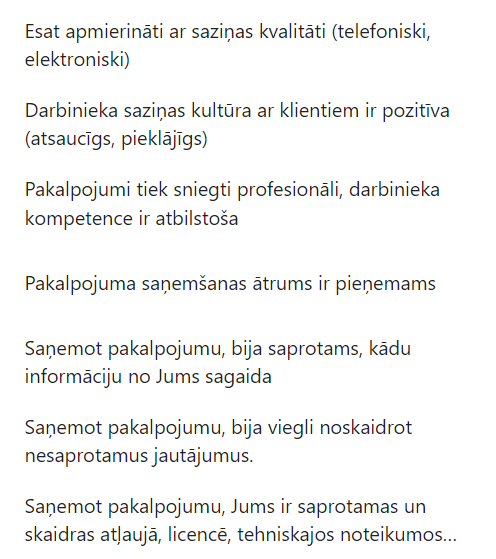 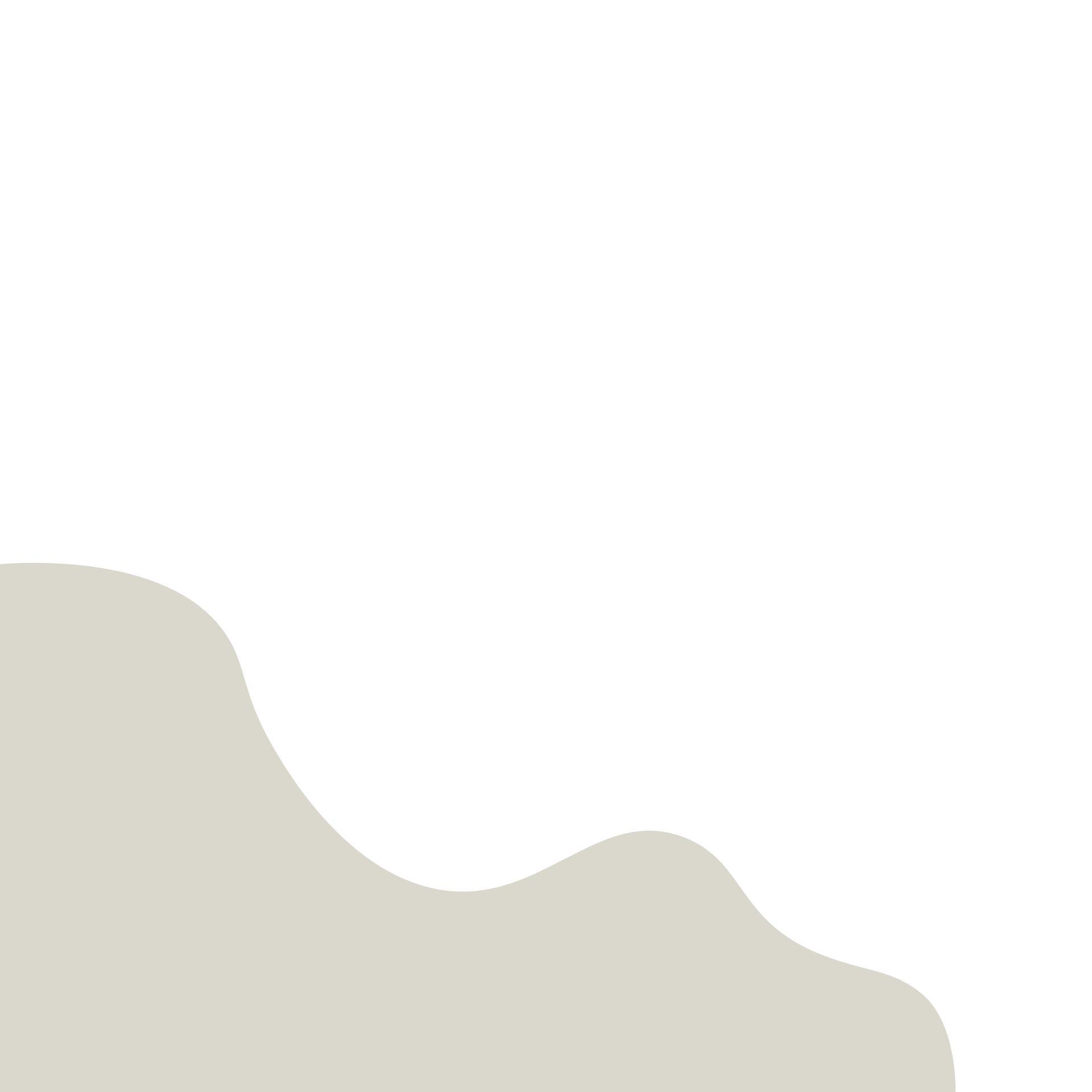 37,1
7,3
13,4
42,2
51,7
38,4
4,3
5,6
44,4
36,2
8,2
12,2
29,7
13,8
20,3
36,2
35,3
38,8
18,5
7,3
AUD
10,3
35,3
37,9
16,4
Attīstības un uzraudzības departaments
40,1
35,8
16,4
7,8
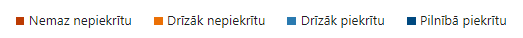 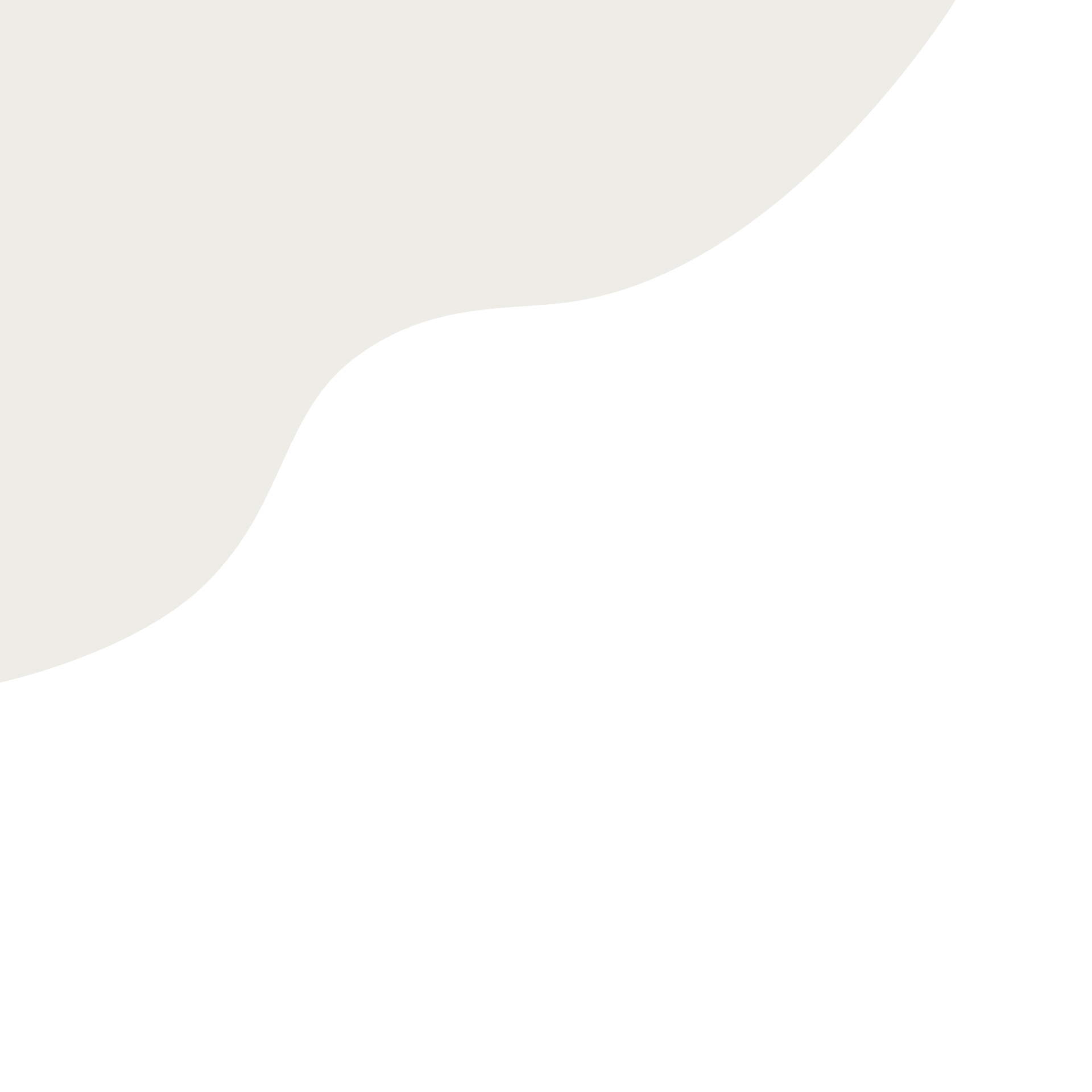 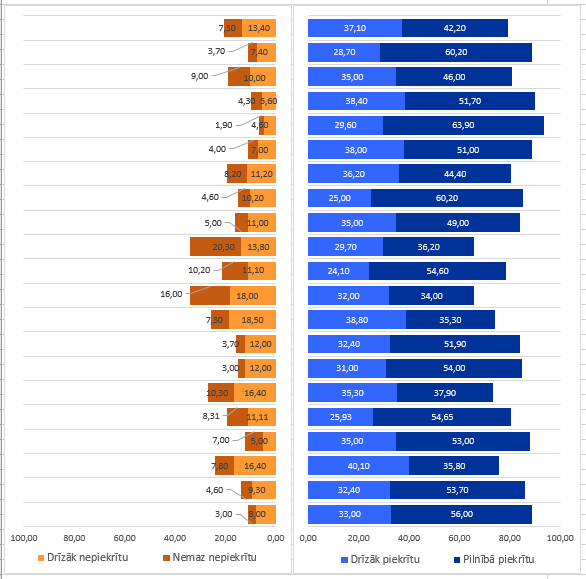 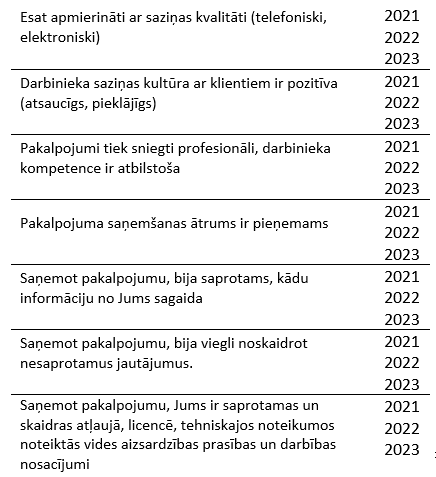 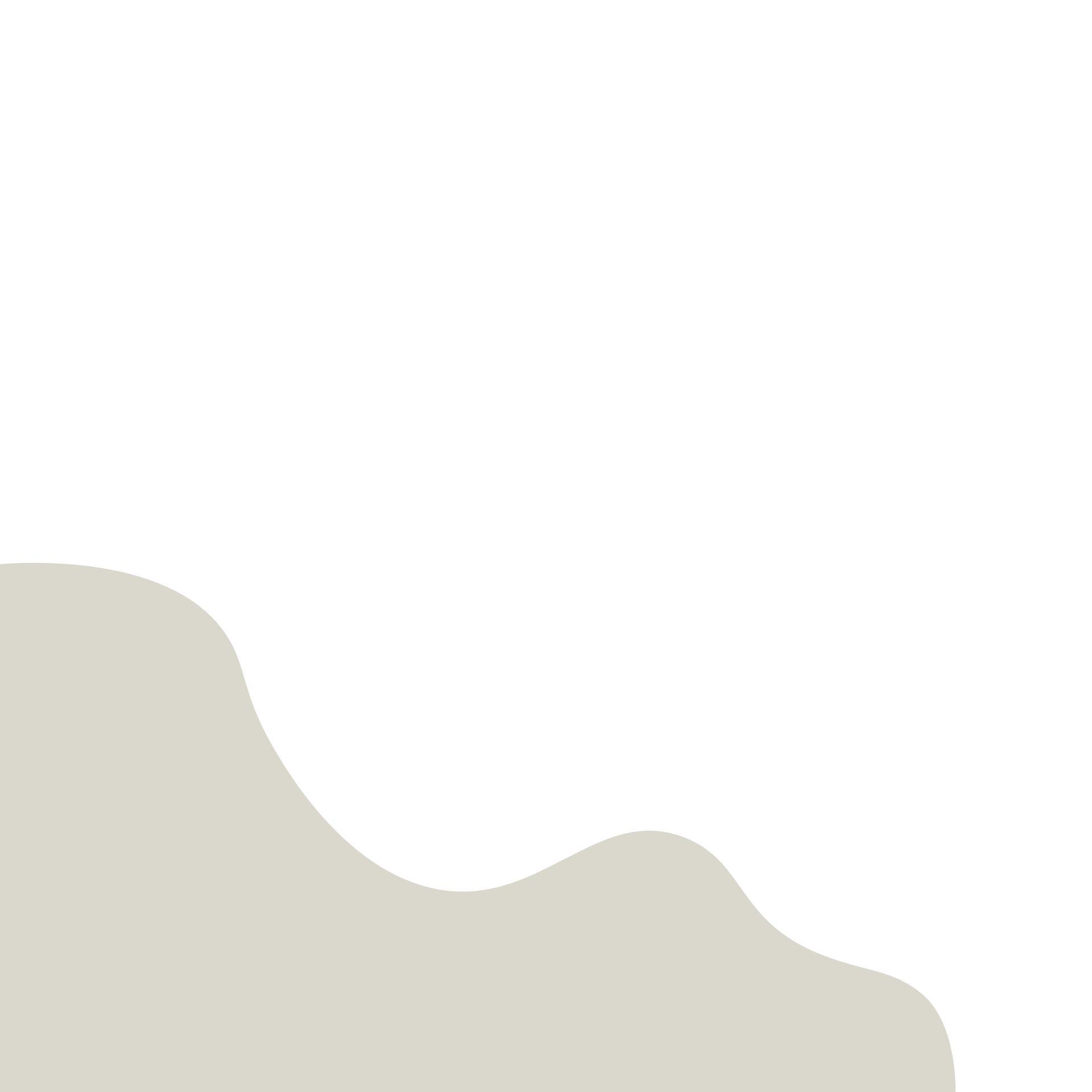 AUD
Attīstības un uzraudzības departaments
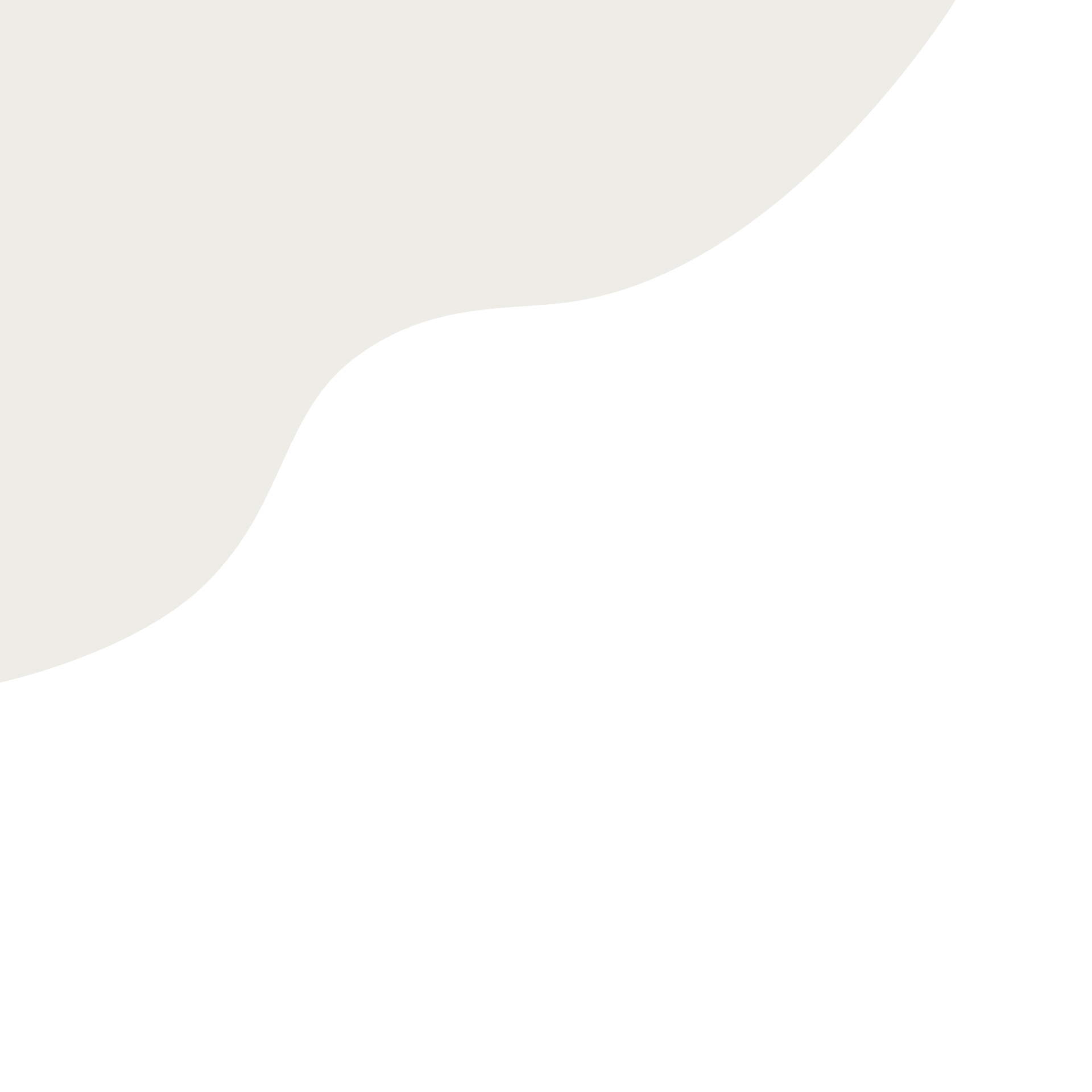 11. jautājums 
Jūsu priekšlikumi, lai uzlabotu mūsu darbu (t.sk. e-pakalpojumu lietojamību)
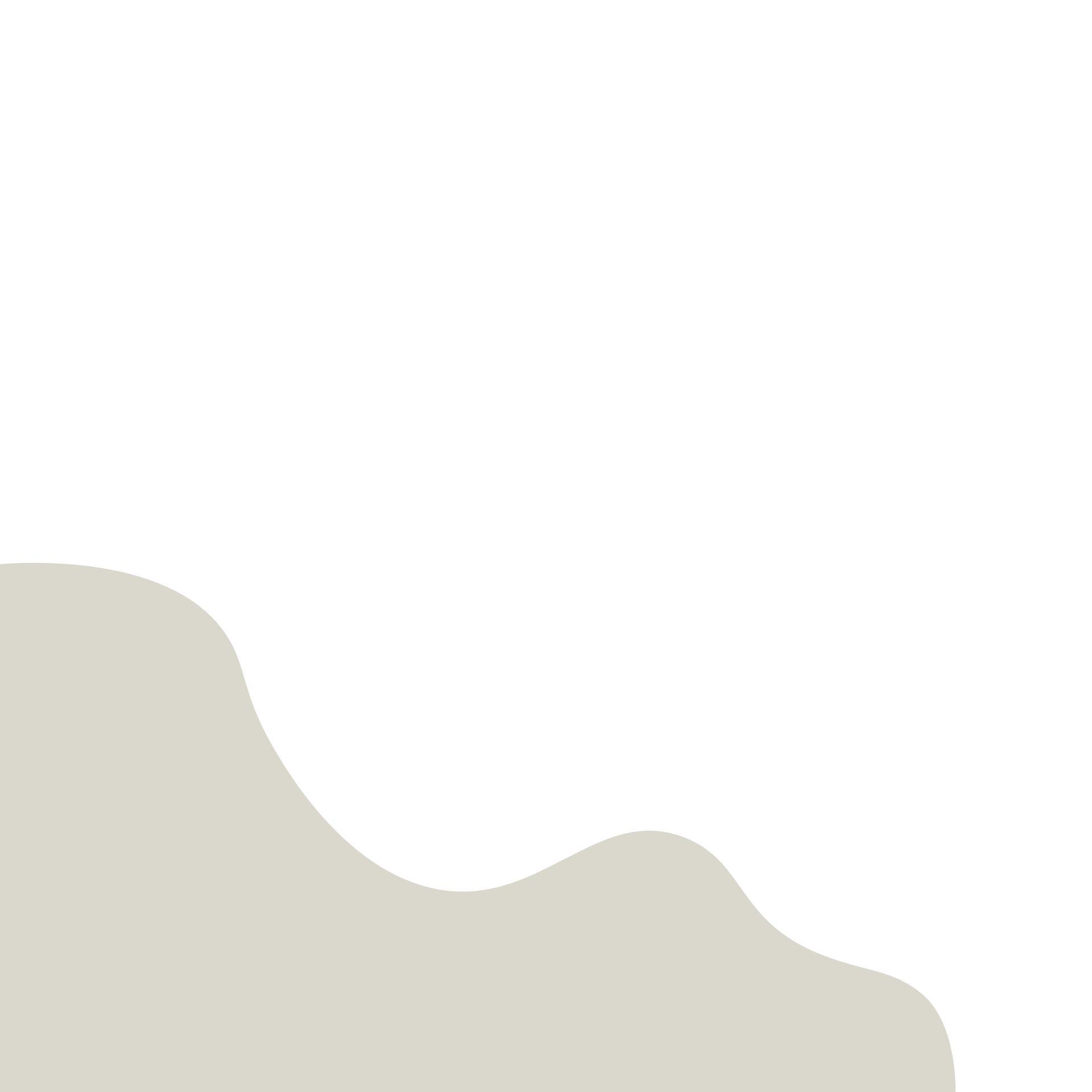 AUD
Attīstības un uzraudzības departaments
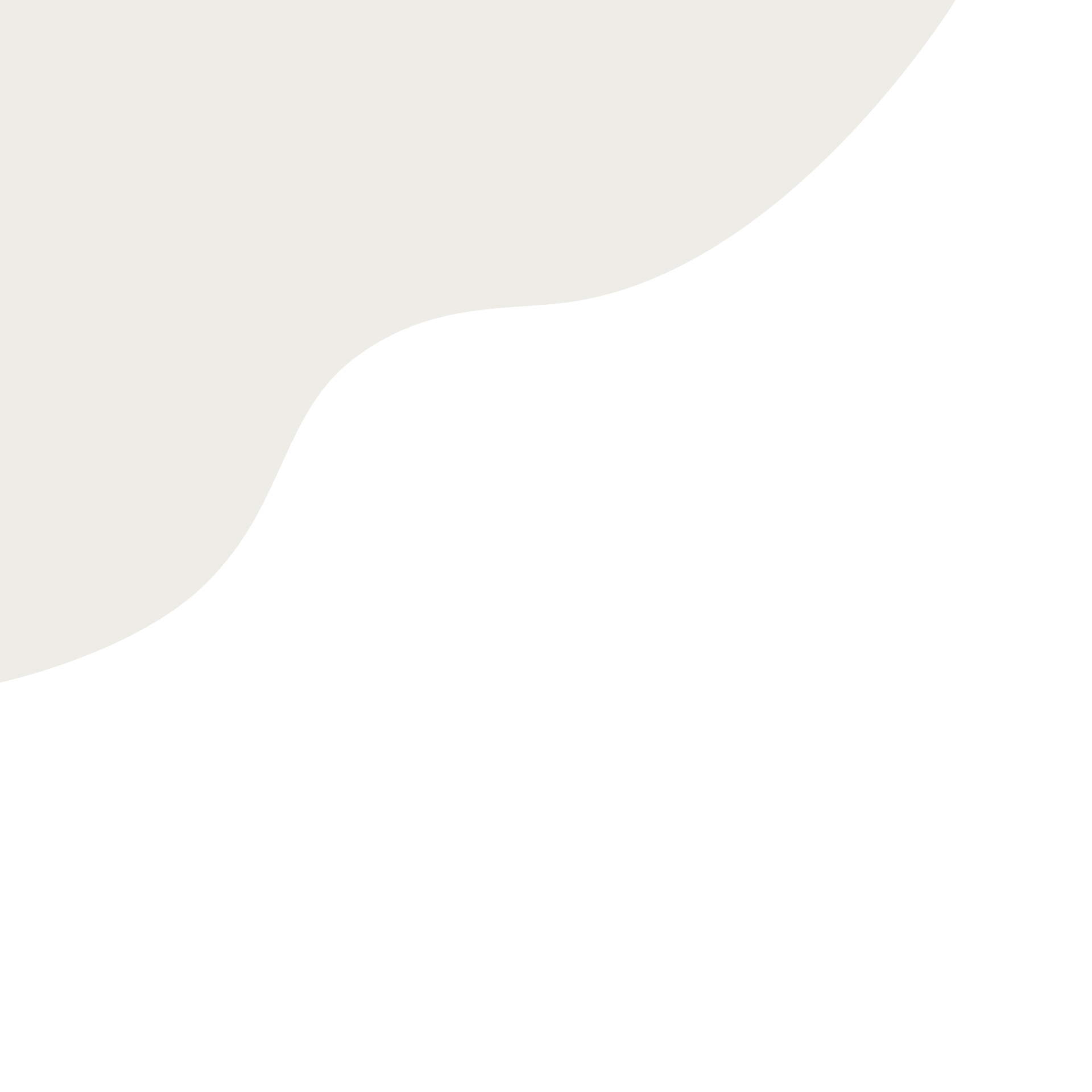 11. jautājums 
Jūsu priekšlikumi, lai uzlabotu mūsu darbu (t.sk. e-pakalpojumu lietojamību)
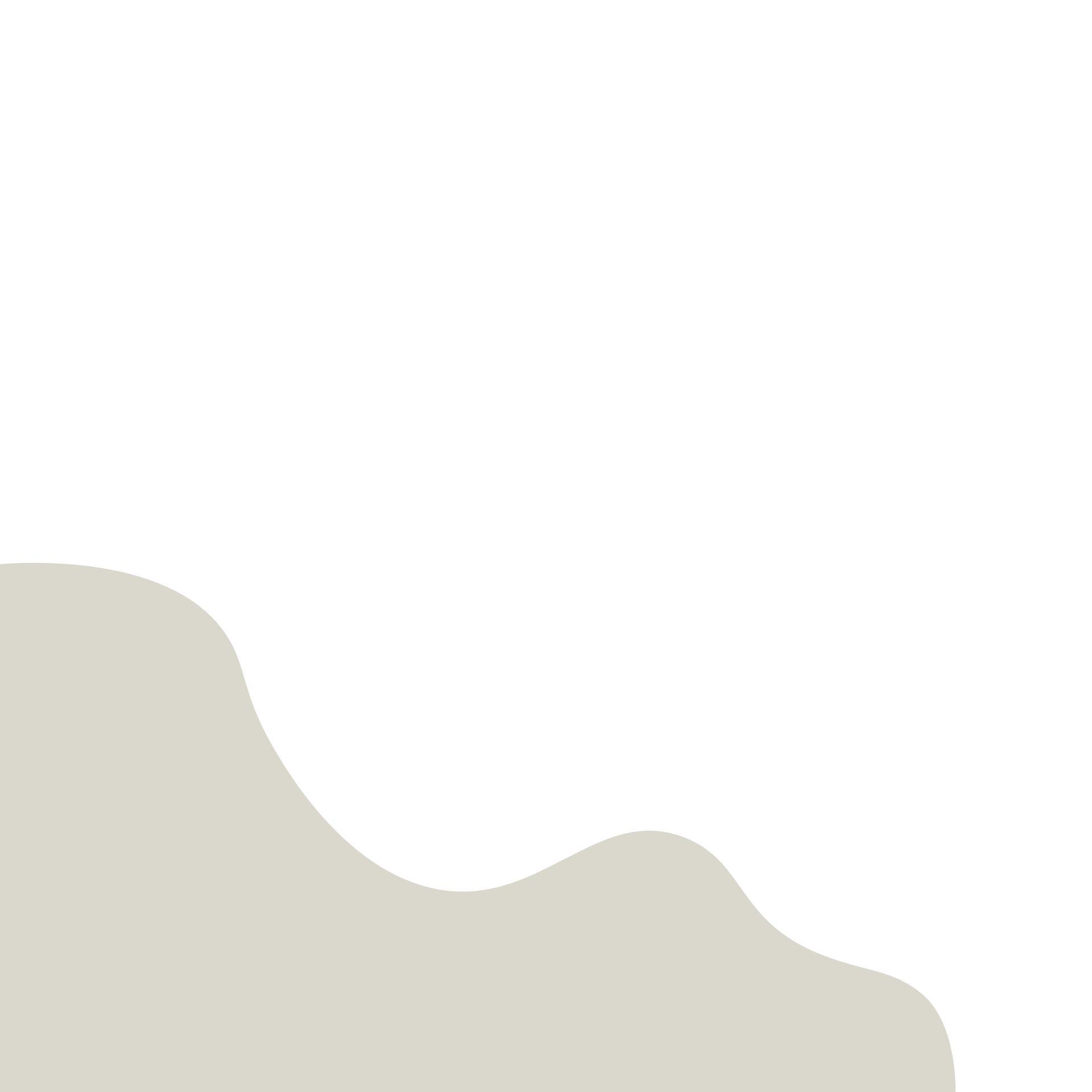 Pozitīvi vērtē   69 jeb 30% aptaujāto
Negatīvi vērtē  104 jeb 45 %
Neitrāli/nav komentāru  59 jeb 25 %
AUD
Attīstības un uzraudzības departaments
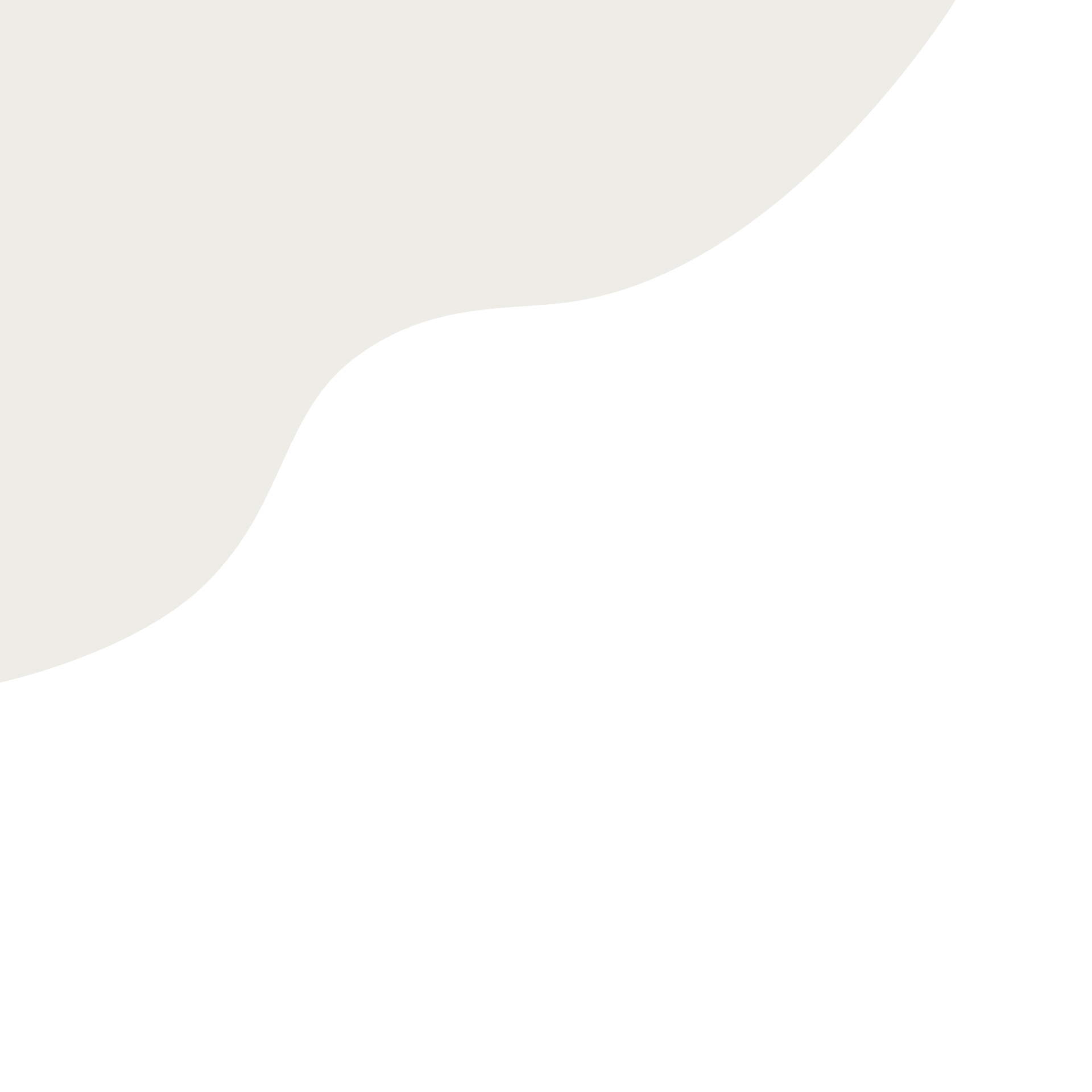 Secinājumi
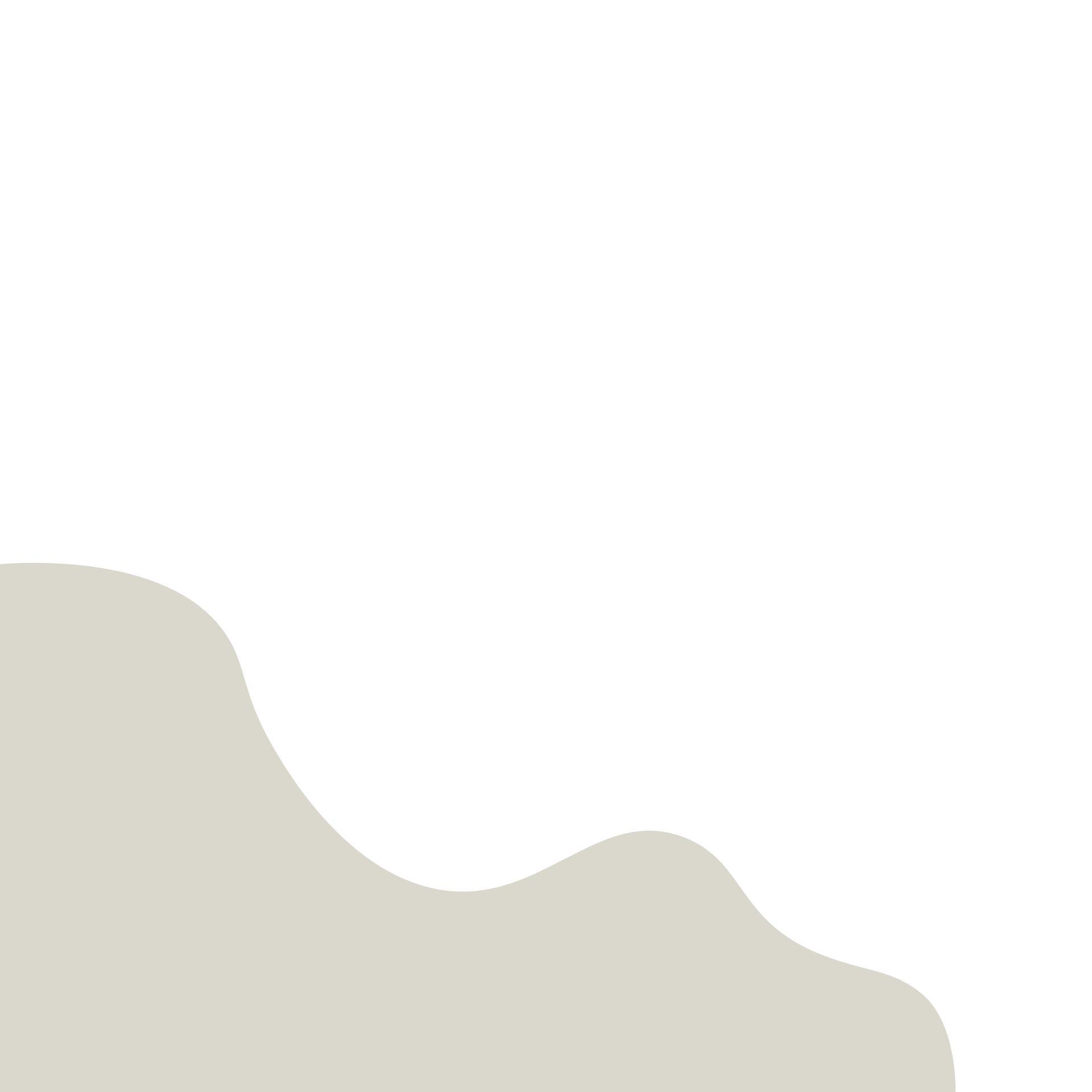 Dienests 2023. gadā ir sasniedzis šādus rezultatīvos rādītājus R.2.1. un R.3.1: 
R.2.1. % no anketas aizpildījušiem klientiem apmierināti ar VVD sniegto pakalpojumu (atļauju dokumenti)
2023. gada mērķis bija >75%, Dienests 2023. gadā sasniedzis 79%.

R.3.1. Pozitīvs klientu vērtējums par e-pakalpojumu lietojamību (%)
2023. gada mērķis bija 80%, bet Dienests 2023. gadā sasniedza 68,2%.
AUD
Attīstības un uzraudzības departaments
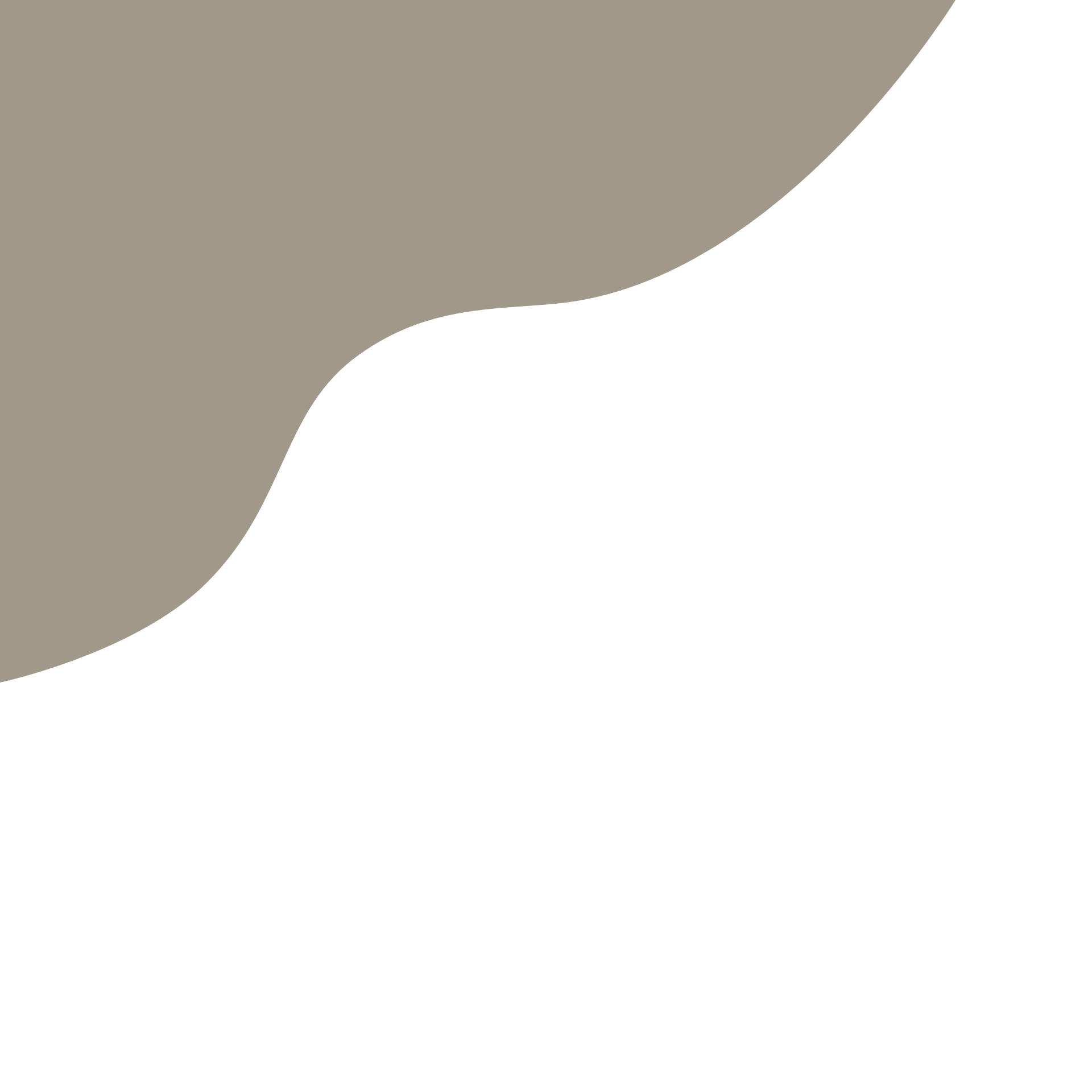 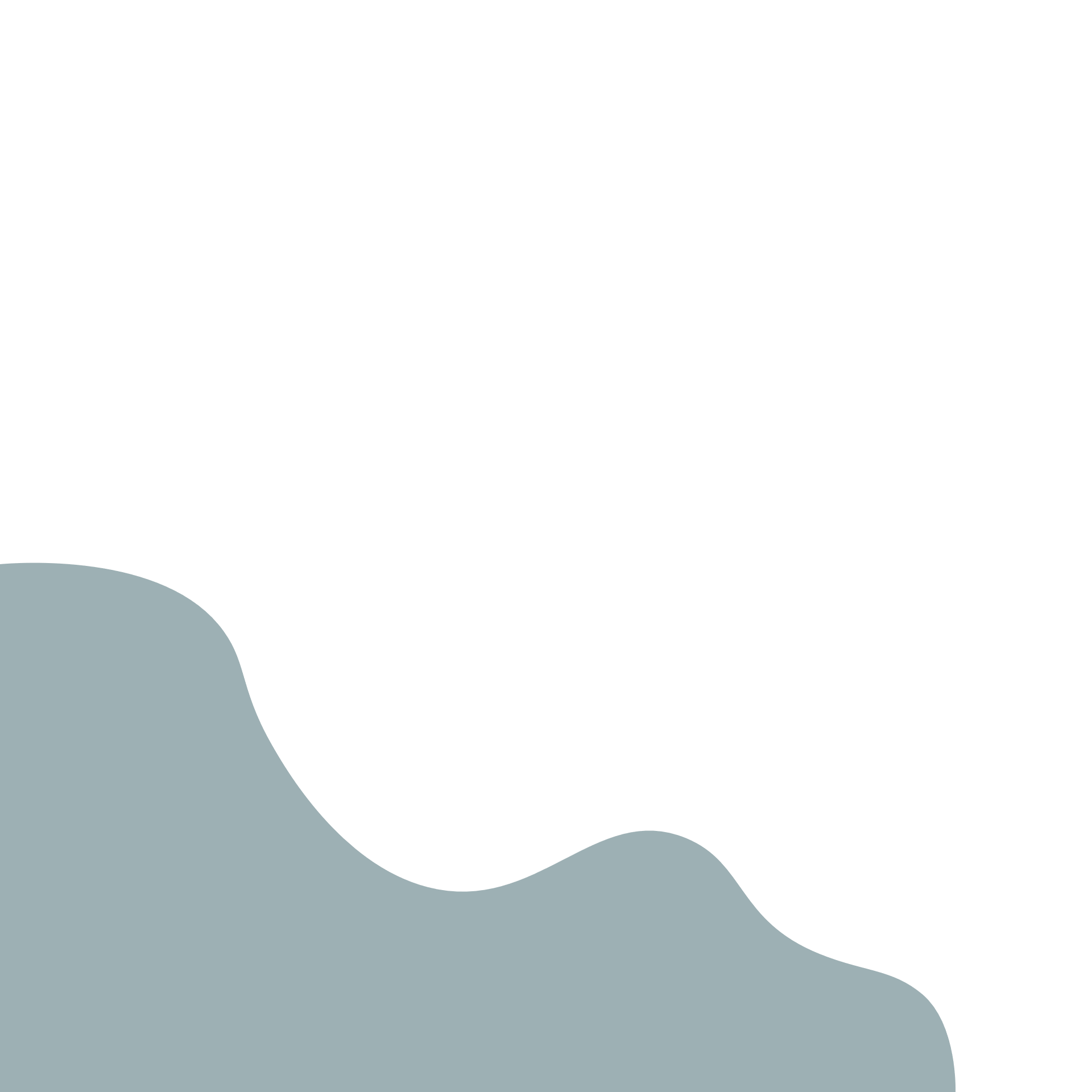 Paldies par uzmanību!
AUD
Attīstības un uzraudzības departaments